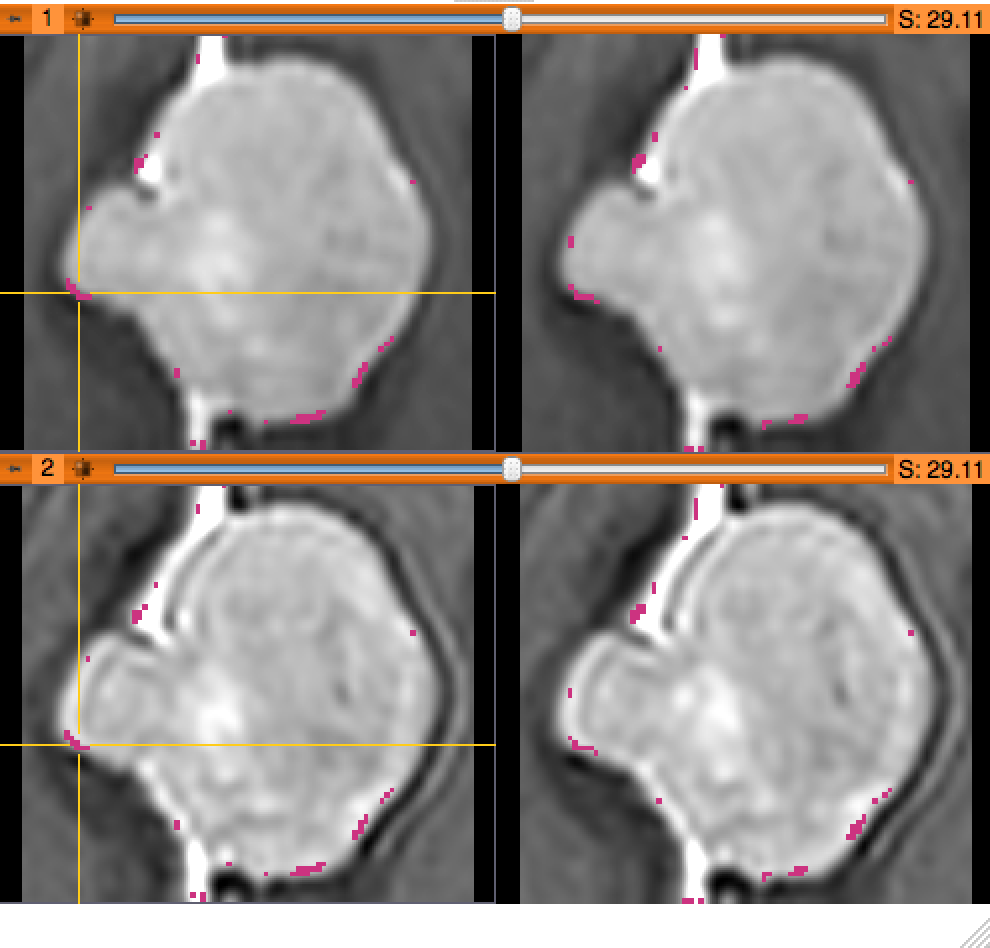 Quantitative Medical Imaging for Clinical Research and Practice
Sonia Pujol, PhD, Katarzyna Macura MD, PhD, Kitt Shaffer, MD, PhD, Ron Kikinis, MD

Brigham and Women’s Hospital, Harvard Medical School,
Johns Hopkins University
Boston University Medical Center
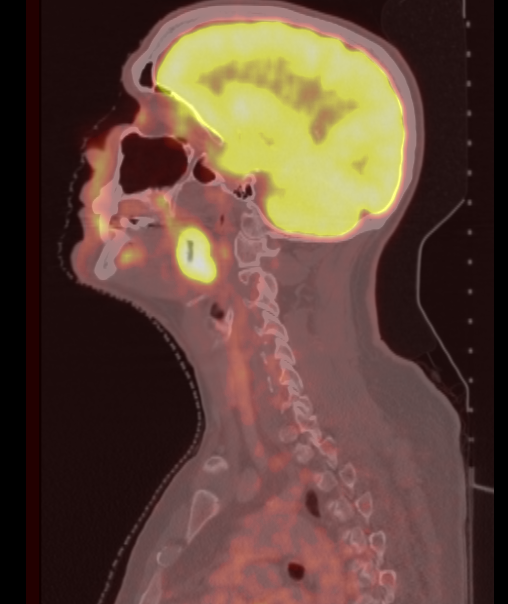 Quantitative Imaging Tutorial
Quantitative imaging is the extraction of quantitative measurements from medical imaging. 
This tutorial is built upon a series of examples of quantitative imaging analysis: 
Morphology: small volumetric changes in slow growing tumors
Function: metabolic activity in squamous cell carcinoma
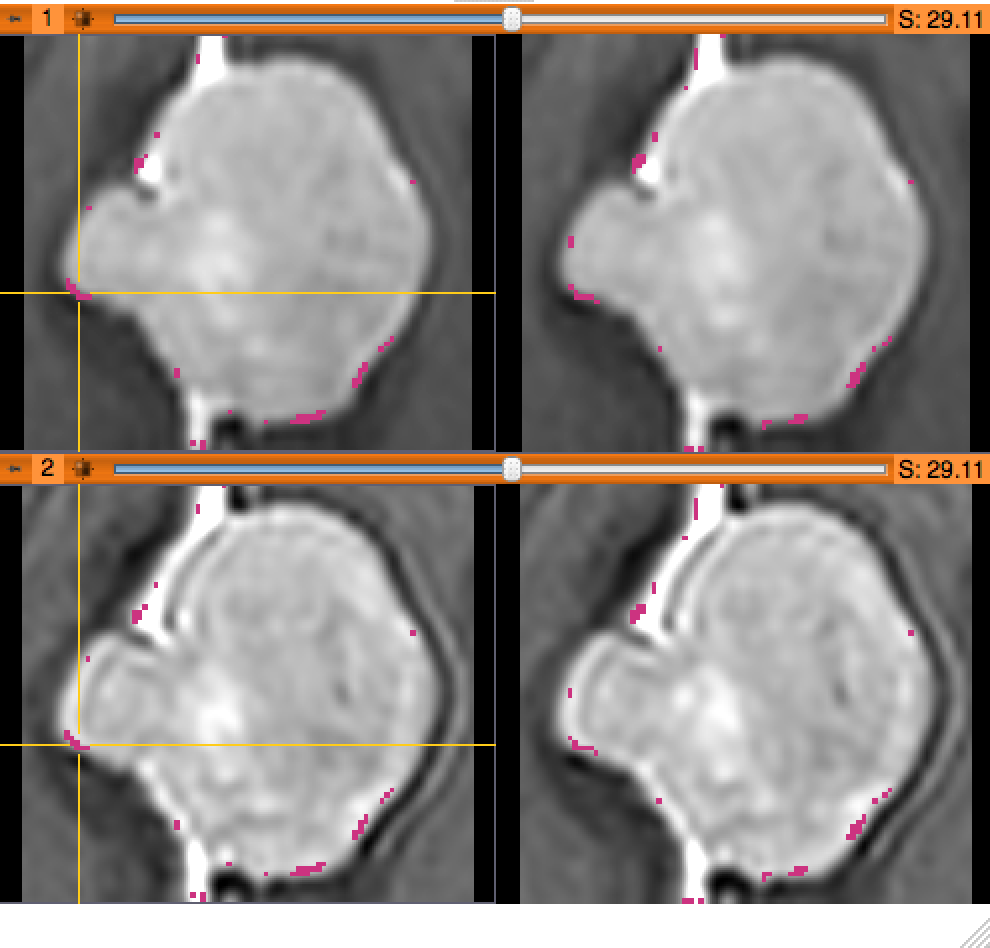 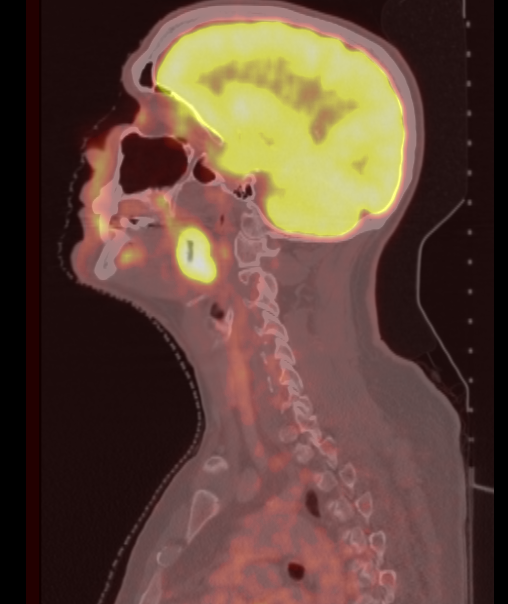 Tutorial Materials
Software: 
3D Slicer open-source software for medical imaging research
www.slicer.org

Datasets: 
SlicerData directory located on the Desktop 
- 3DVisualization_Tuesday_Dec3 
- QuantitativeImaging_Sunday_Dec1
Course Datasets
The QuantitativeImaging_Sunday_Dec1 directory contains three datasets located in the sub-directories:
dataset1_MR_Head
dataset2_ChangeTracker
dataset3_PETCT

Each dataset is in .mrb file format.
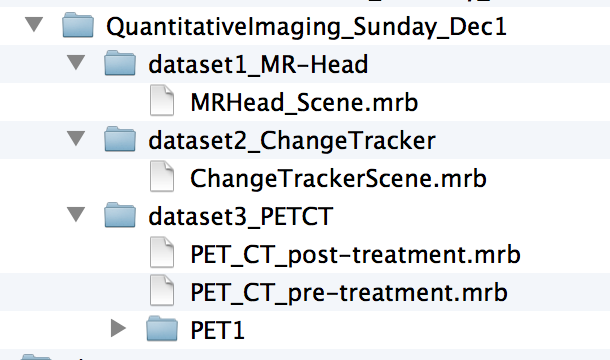 Slicer mrb file format
A Slicer mrb file is an archive file that contains all data for loading into Slicer4. 

The .mrb file is a .zip file with a different file extension.
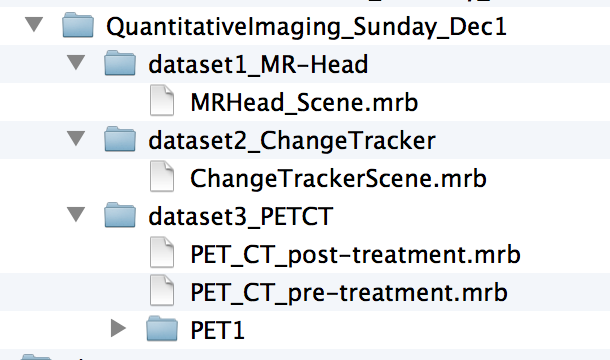 Tutorial Overview
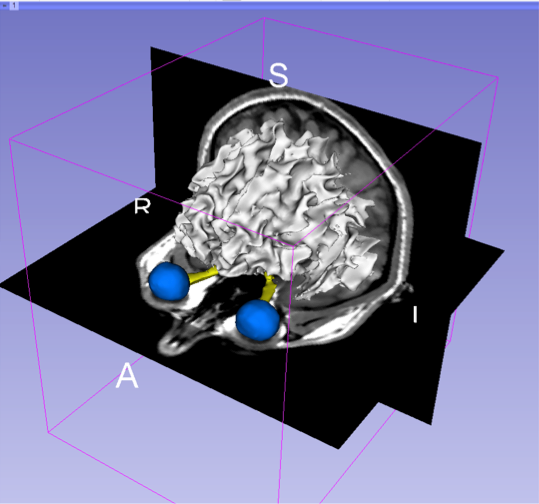 Part 1: Introduction to 3D Slicer
Part 2: Basics of data loading and 3D interactive visualization
Part 3: Measurement of volumetric changes
	- large volumetric change: breast tumor case
	- small volumetric change: meningioma case 
Part 4: Measurement of metabolic activity
	- squamous cell carcinoma case
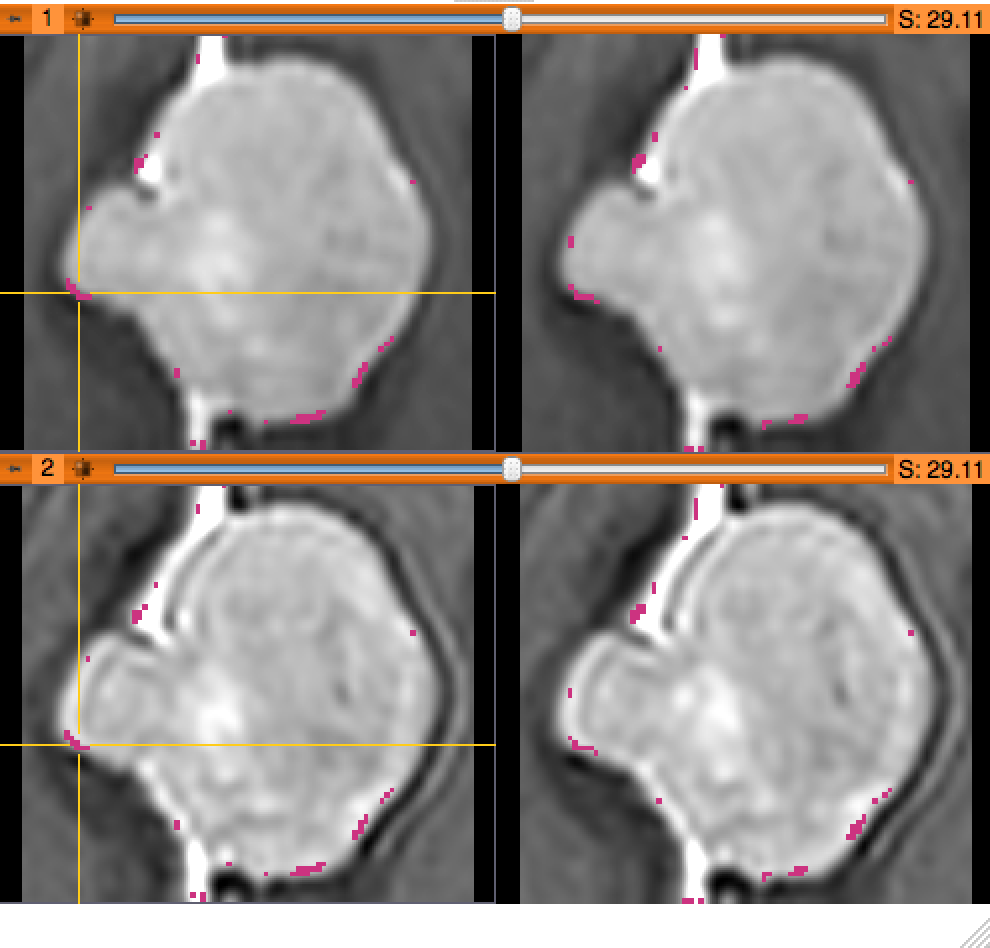 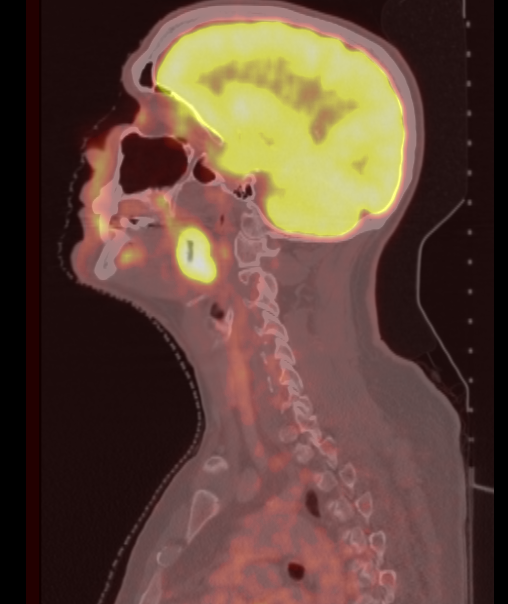 3DSlicer
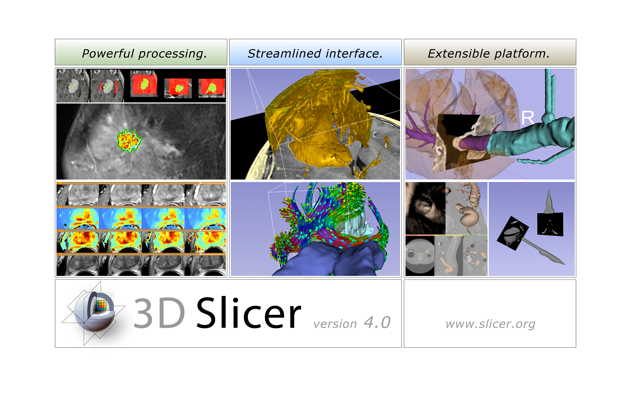 3DSlicer is a freely available open-source platform for segmentation, registration and 3D visualization of medical imaging data.

3DSlicer is a multi-institutional effort supported by the National Institute of Health.
3DSlicer History
1997: Slicer started as a research project between the Surgical Planning Lab (Harvard) and the CSAIL (MIT)
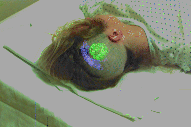 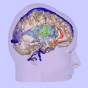 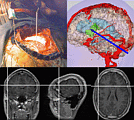 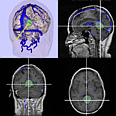 Image Courtesy of the CSAIL, MIT
3DSlicer History
1997: Slicer started as a research project between the Surgical Planning Lab (Harvard) and the CSAIL (MIT)

2013: Multi-institution effort to share the latest advances in image analysis with clinicians and scientists
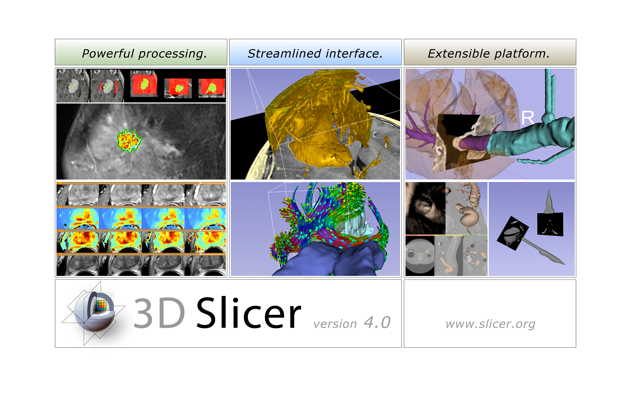 A multi-institution: NA-MIC, NAC, NCIGT
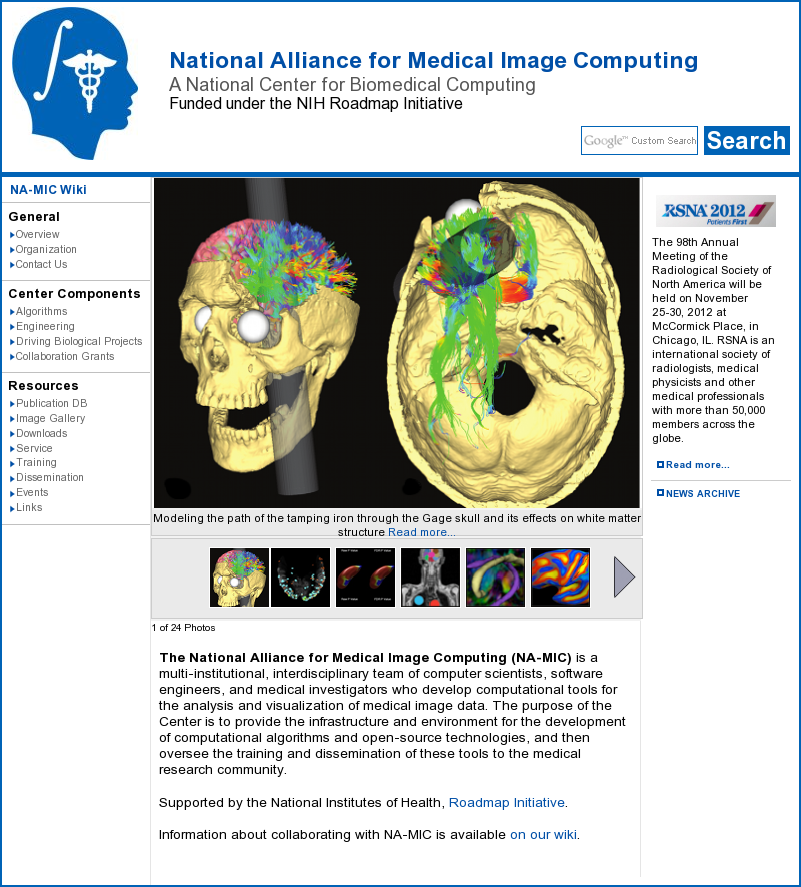 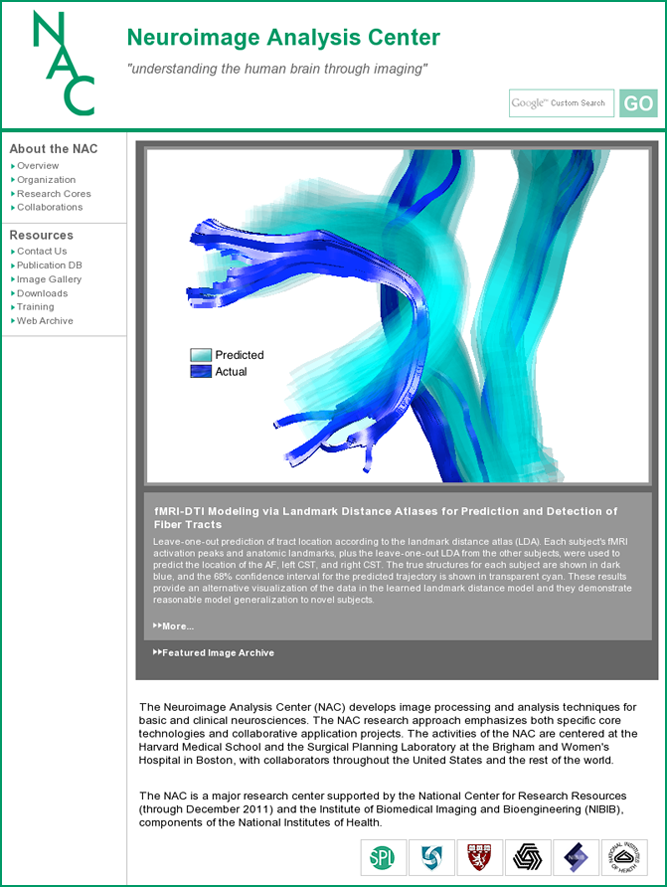 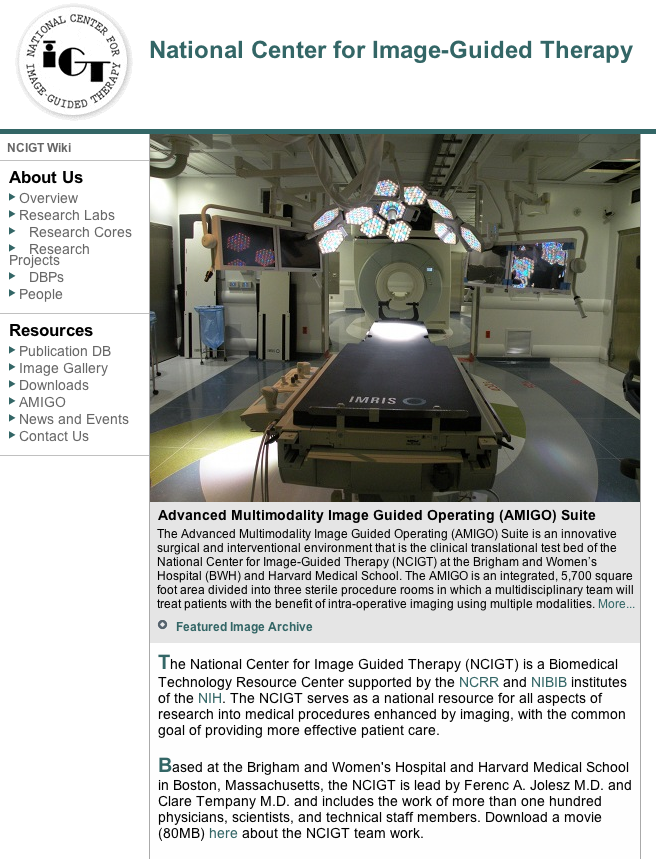 PIs: Ferenc Jolesz, M.D., Clare Tempany, M.D.
PI: Ron Kikinis, M.D.
An interdisciplinary platform
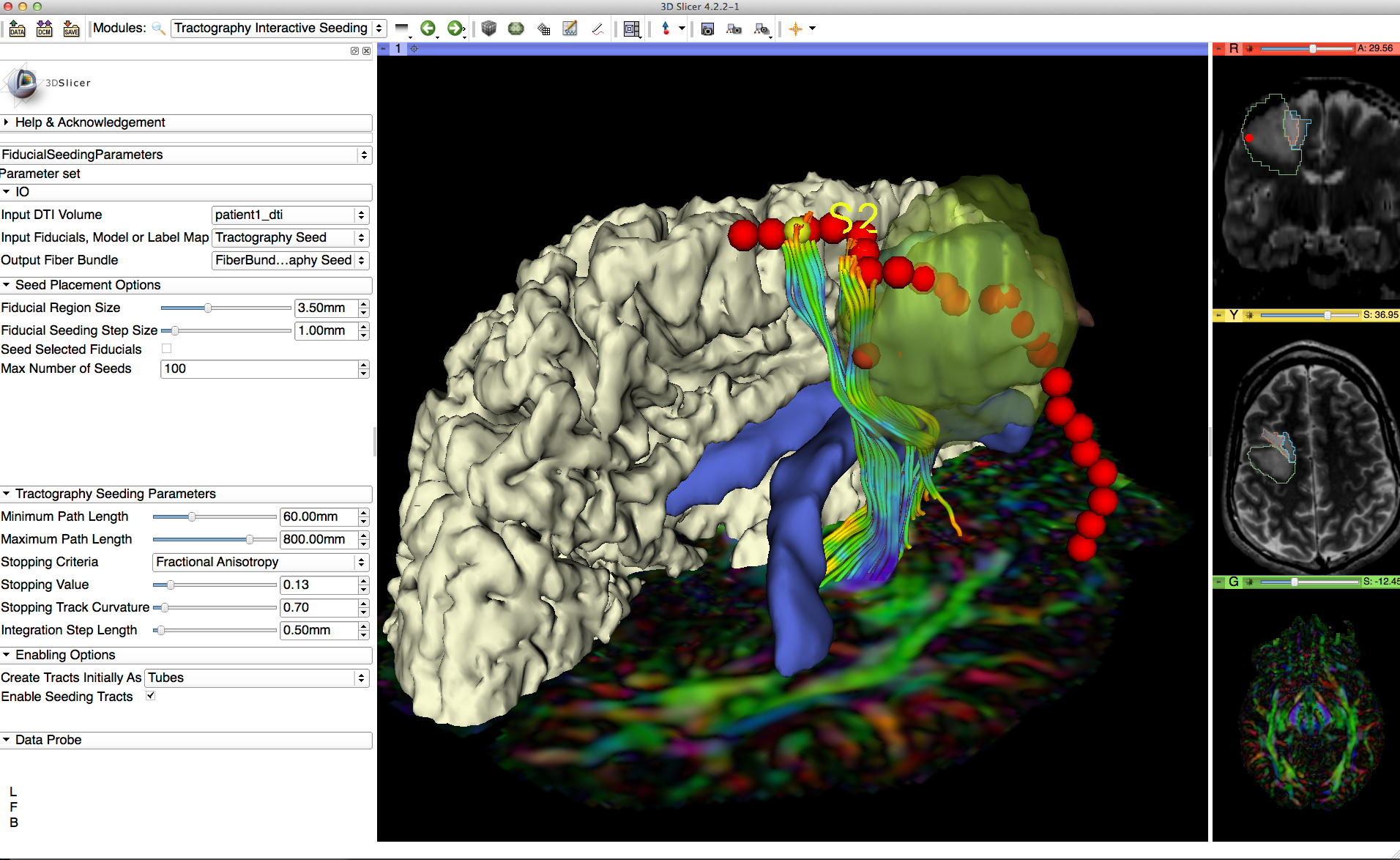 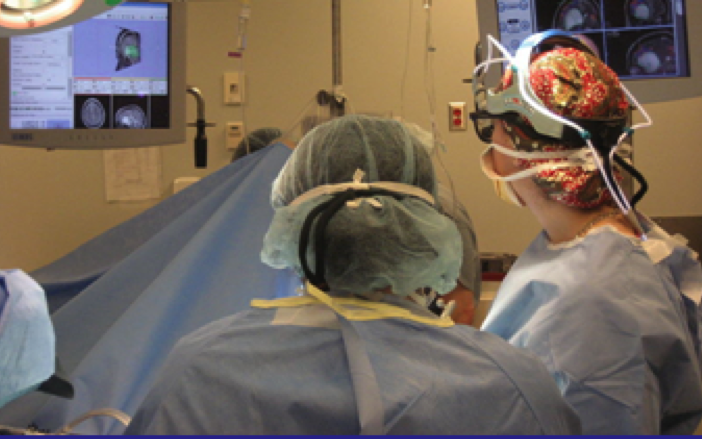 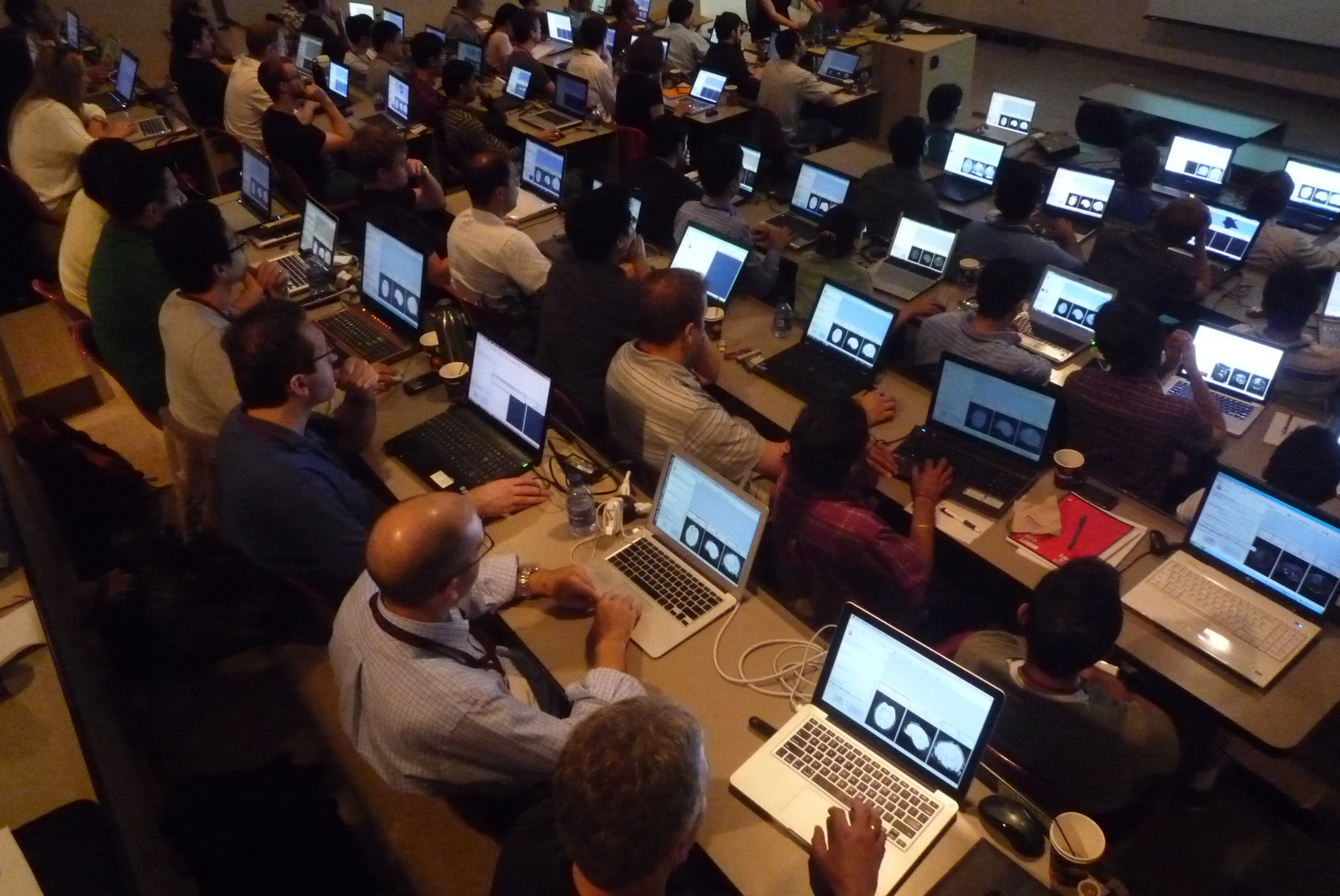 An open-source environment for software developers
An end-user application for 
clinical investigators and scientists
A software platform that is both easy to use for clinical researchers and easy to extend for programmers
An extensible platform
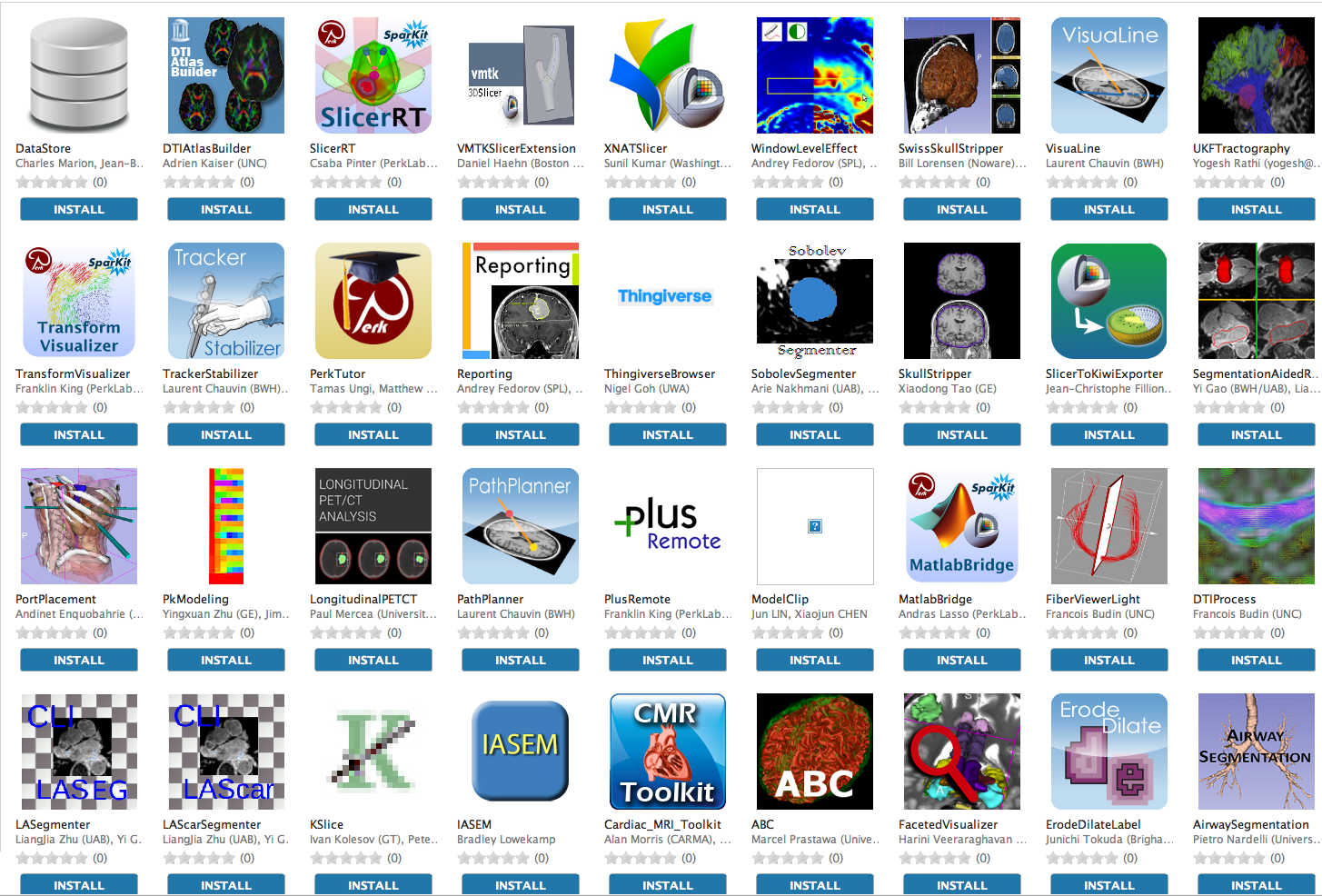 3D Slicer supports plug-ins called Slicer extensions available from the Extension Manager

Allows end-users to select extensions useful to them, without having to download the entire extension archive.

Built Nightly with Slicer
3D Slicer in practice
Slicer works on Windows, Linux, and Mac
Slicer is distributed under a BSD-style license agreement with no restriction on use
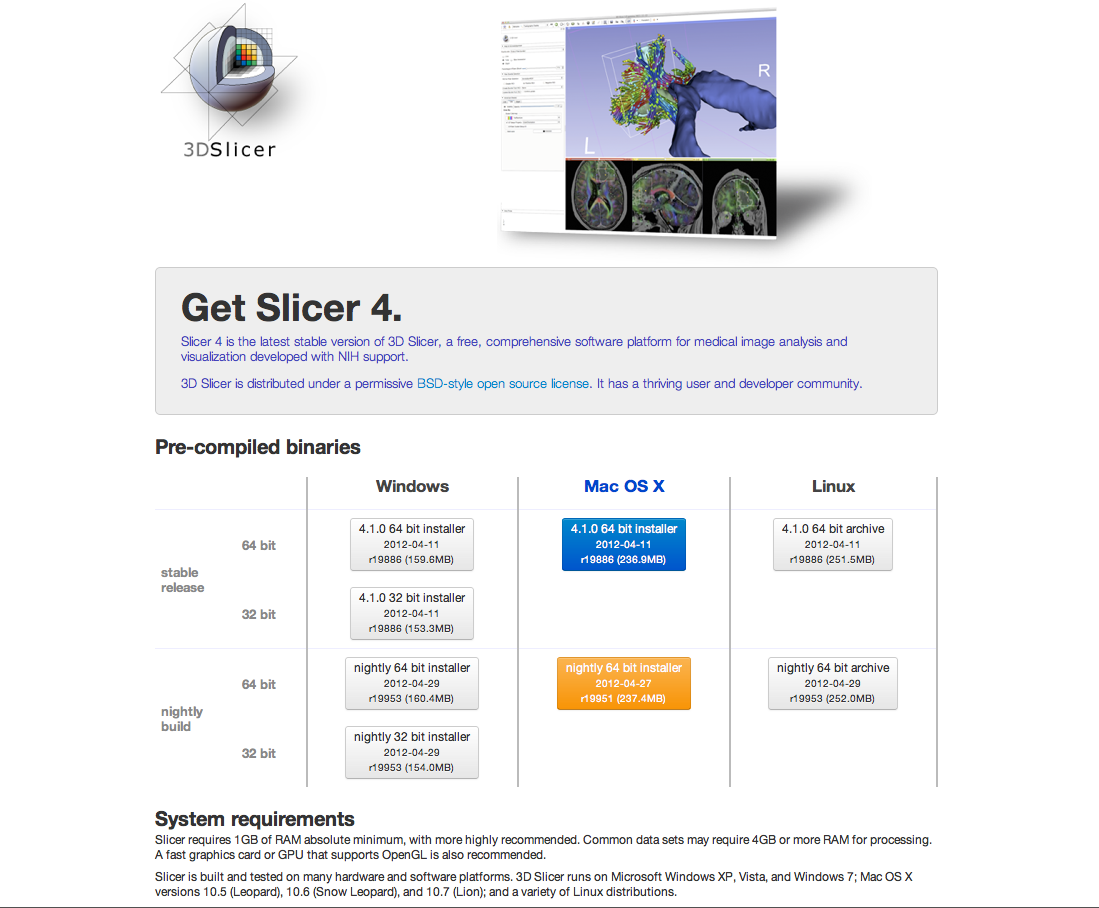 3D Slicer in practice
Slicer works on Windows, Linux, and Mac
Slicer is distributed under a BSD-style license agreement with no restriction on use
3D Slicer is for clinical research use only, and is not FDA approved or CE-marked.
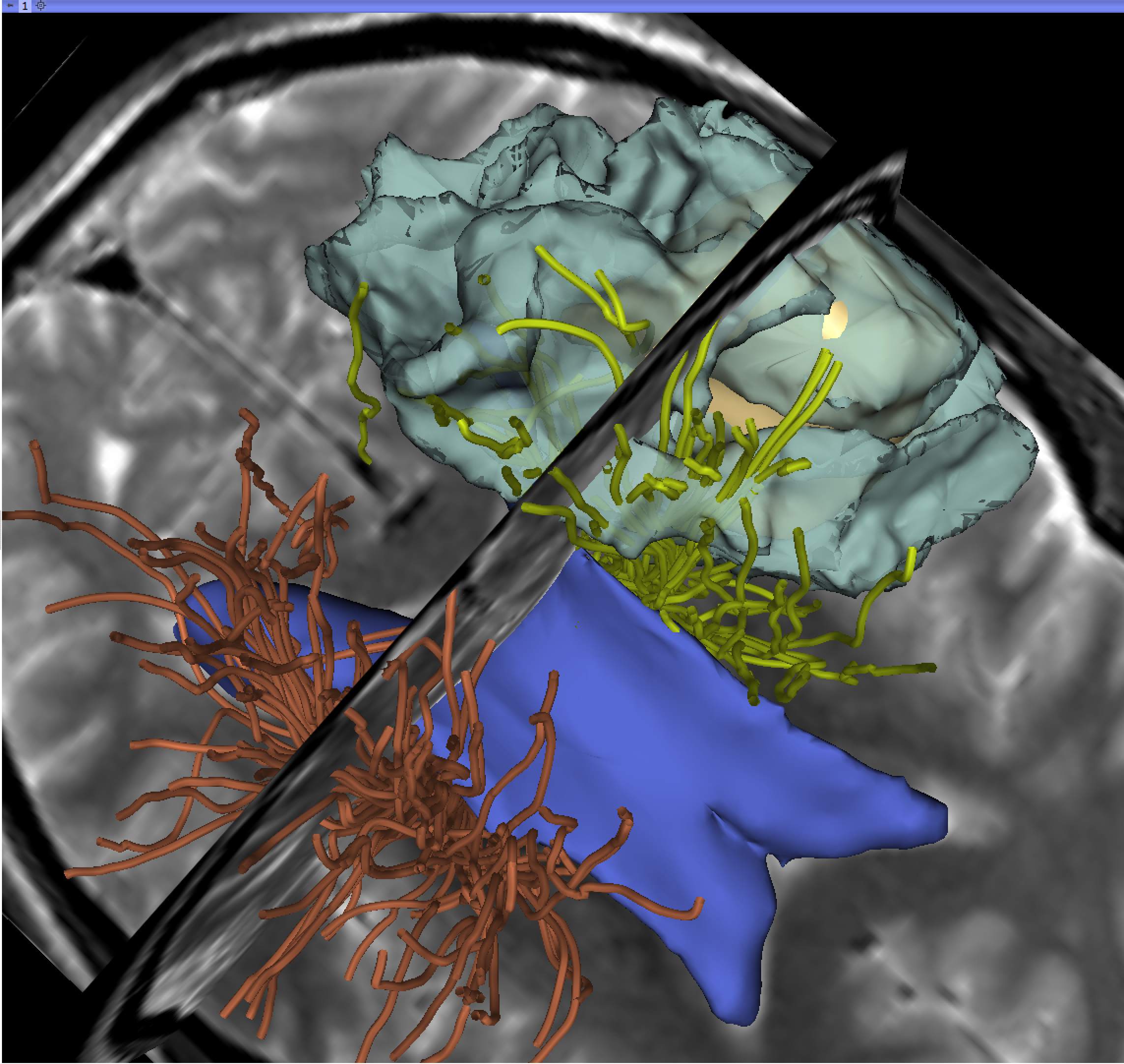 Slicer: Behind the scenes
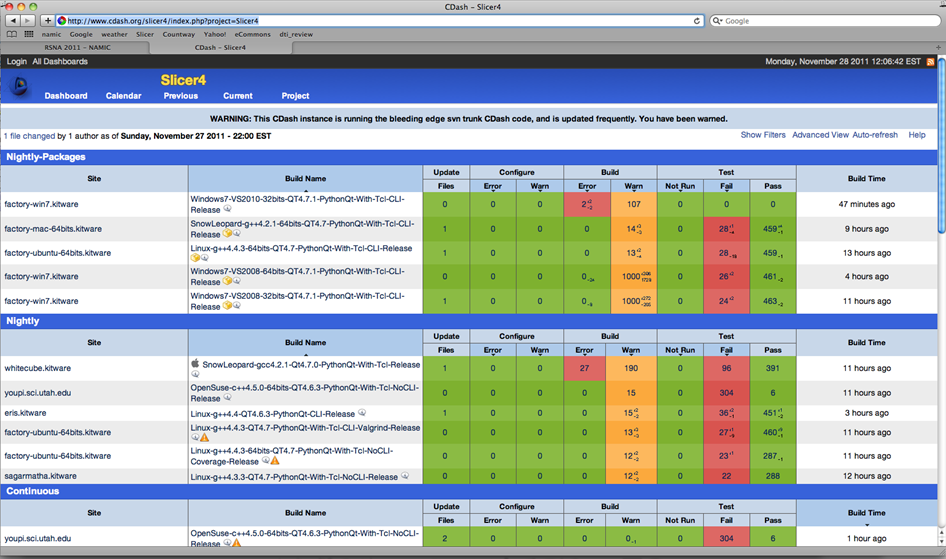 Slicer is built every night on Windows, Mac and Linux platforms
Training Portfolio
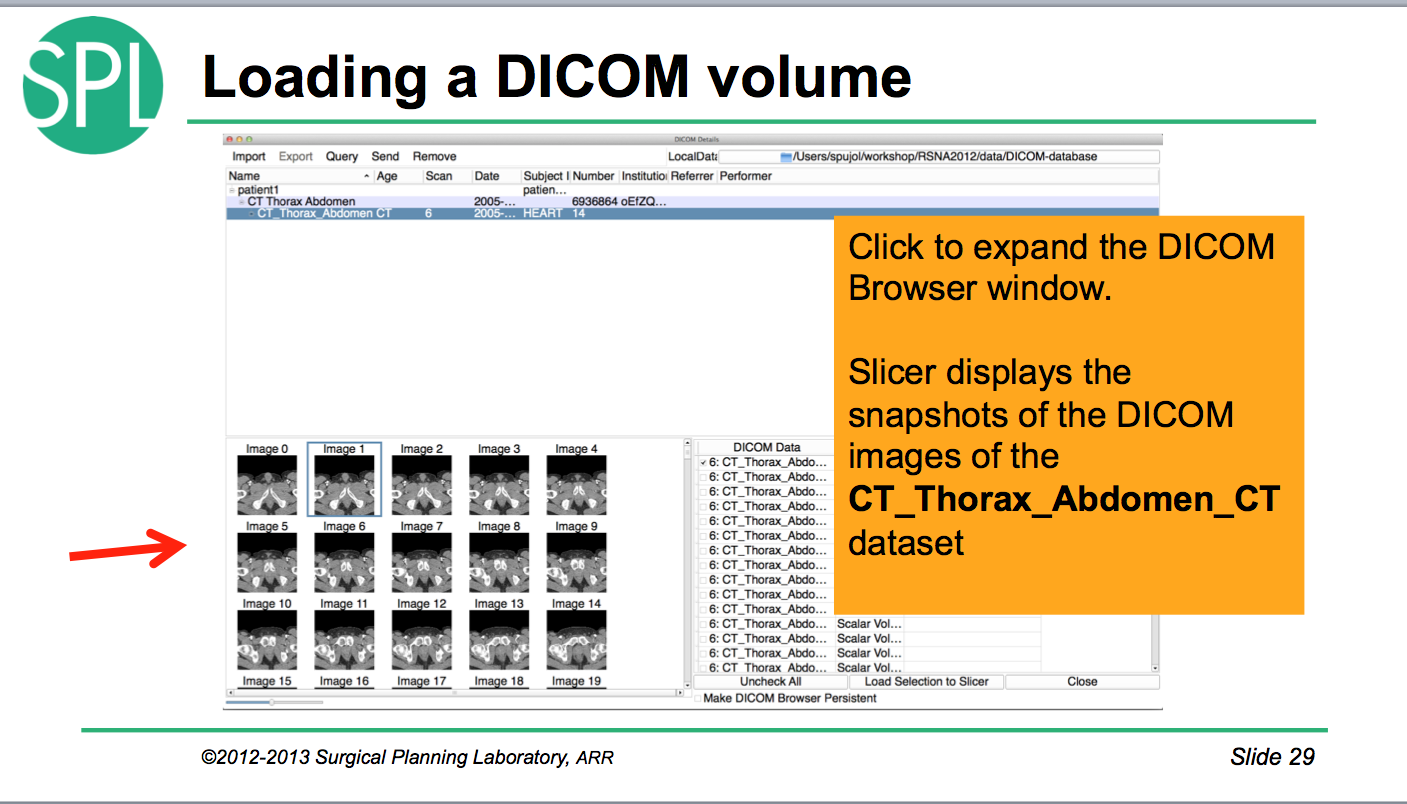 Modular multi-level training for expert and non-expert community

Tutorials and anonymized datasets for end-users and developers

Cross platform testing for quality control
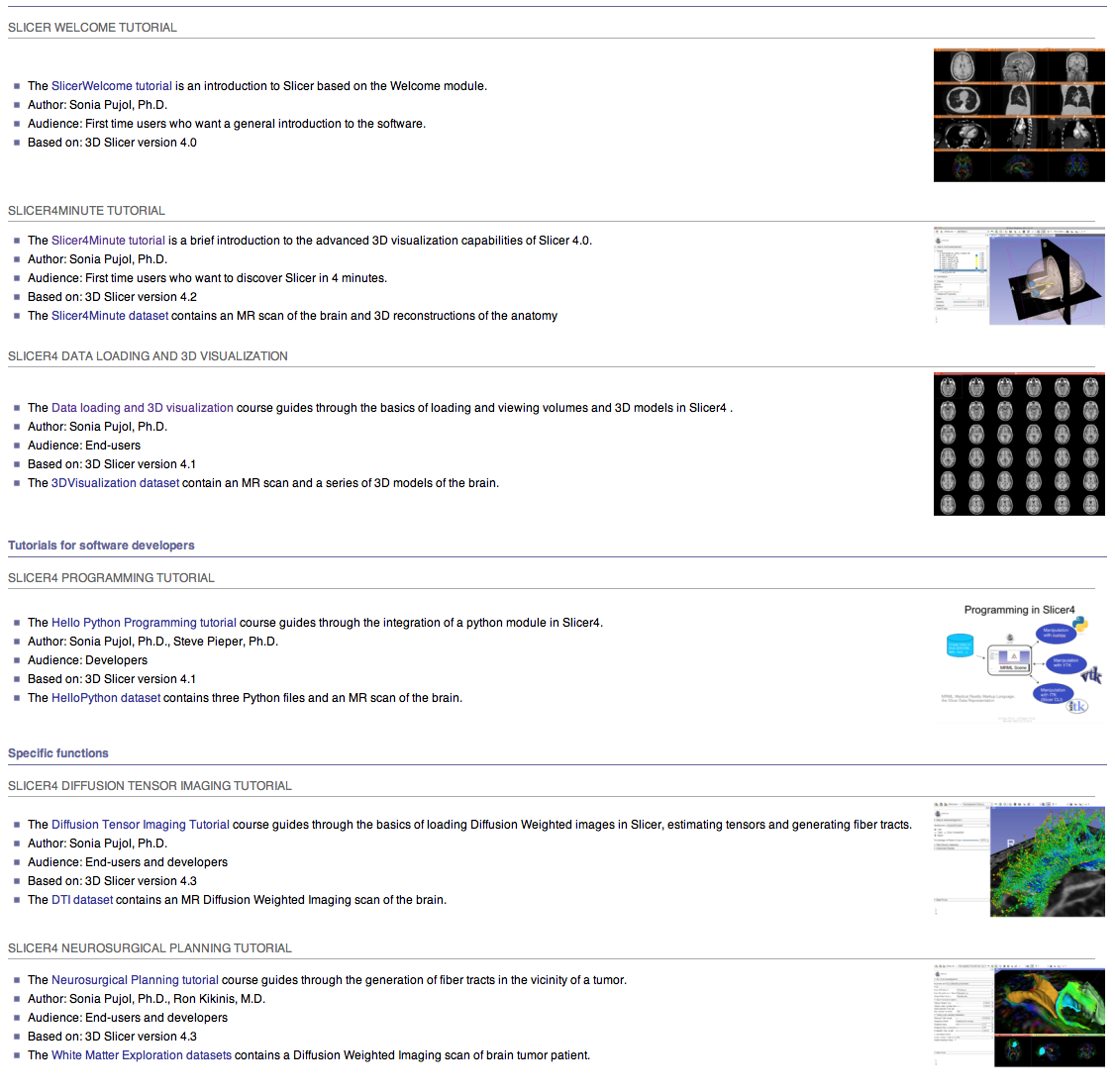 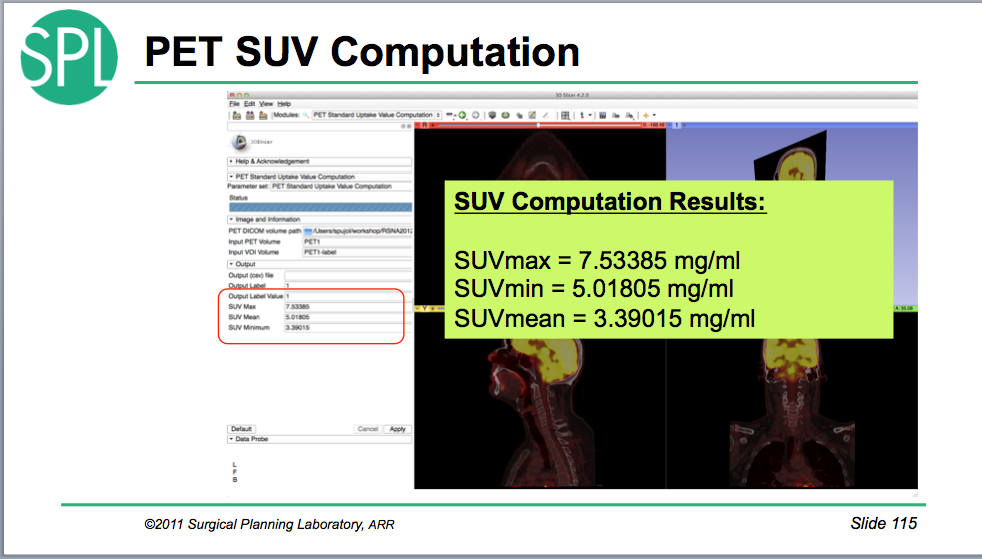 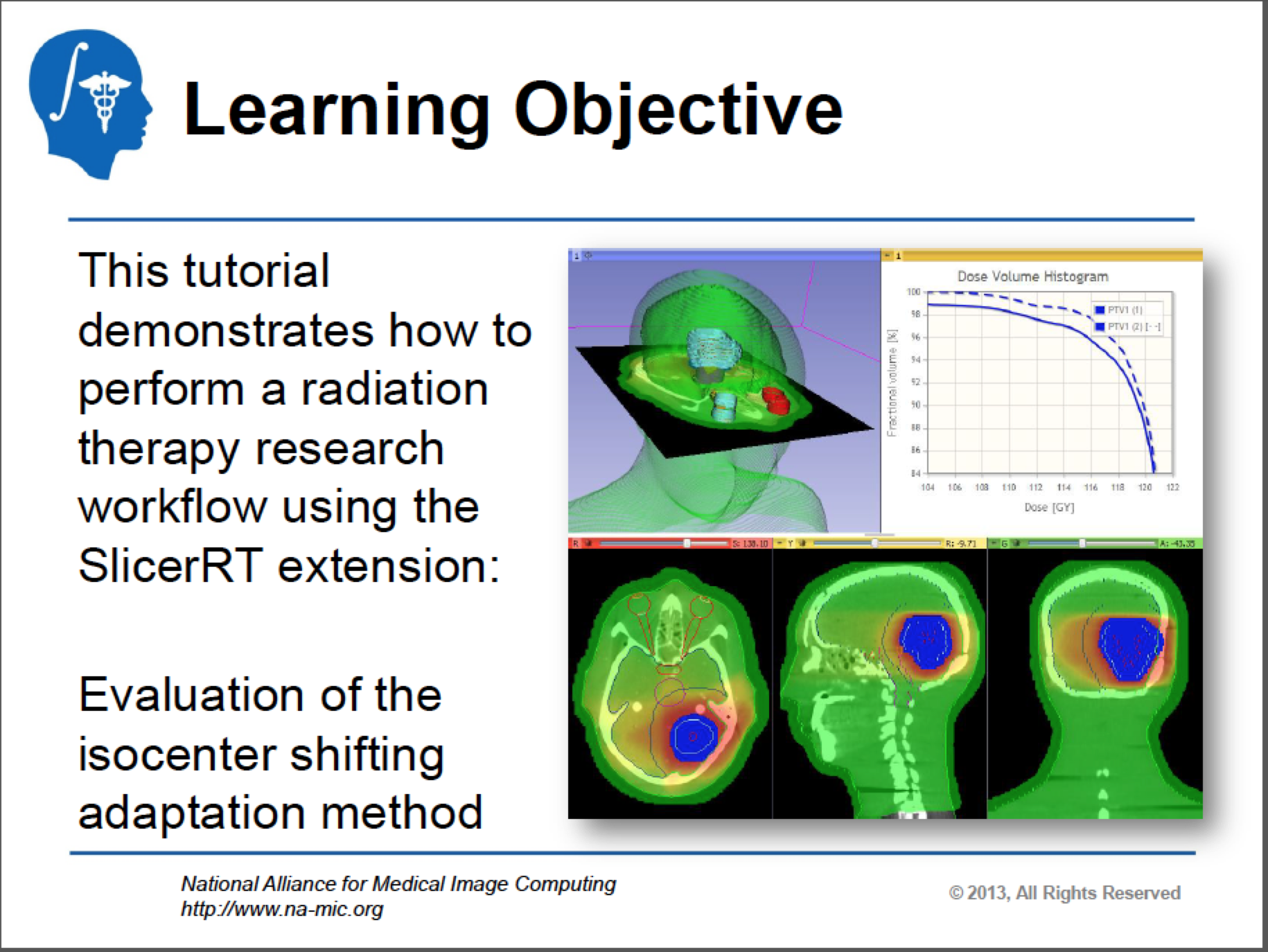 Slicer Training
Hands-on training workshops at national meetings and and international conferences

RSNA 2008, 2009, 2010, 2011, 2012, 2013
MICCAI 2008, 2009, 2010, 2011, 2012, 2013
SfN 2009, 2011
SPIE 2012, 2013
CARS 2010, 2012, 2013
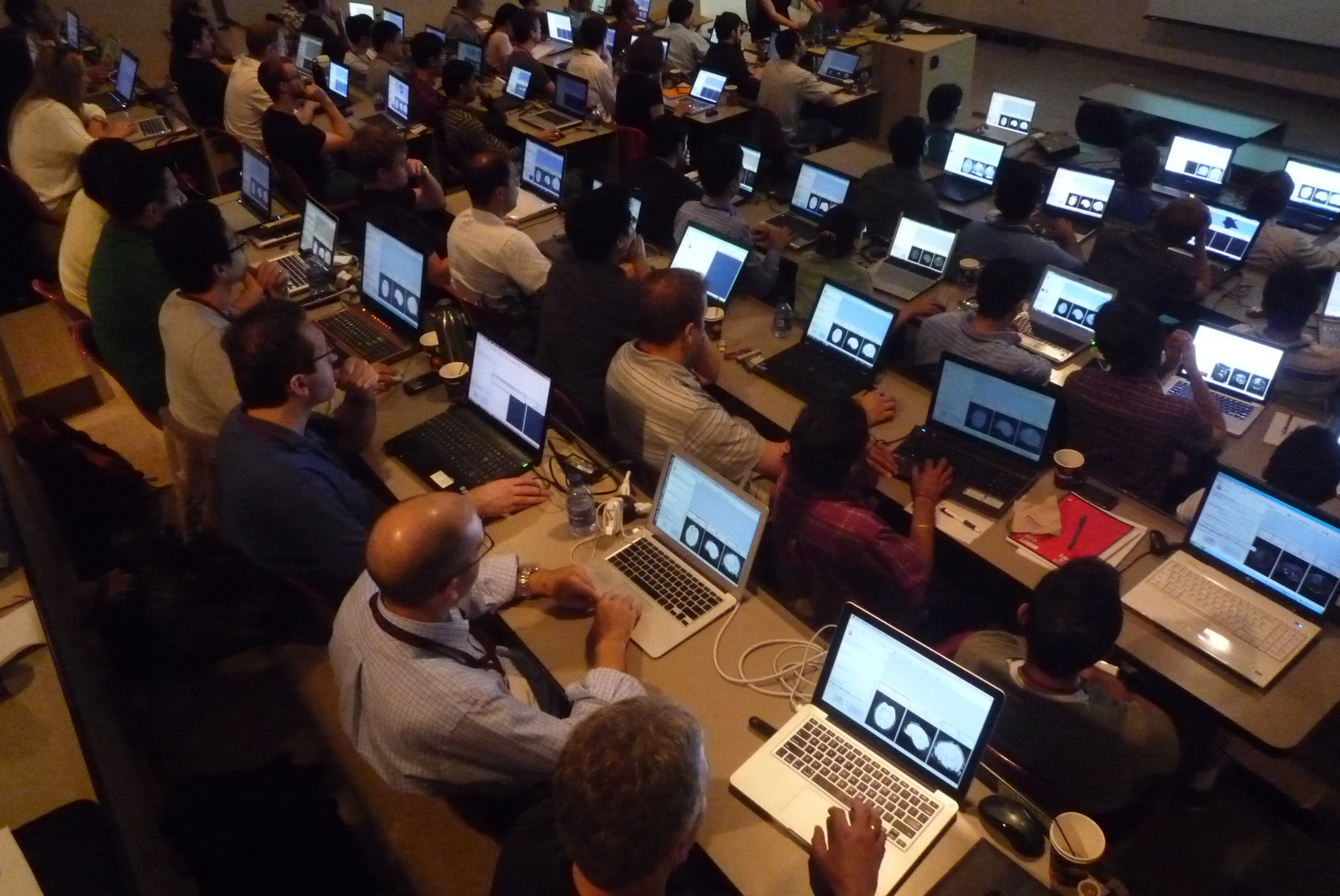 RSNA 2013
Slicer Downloads
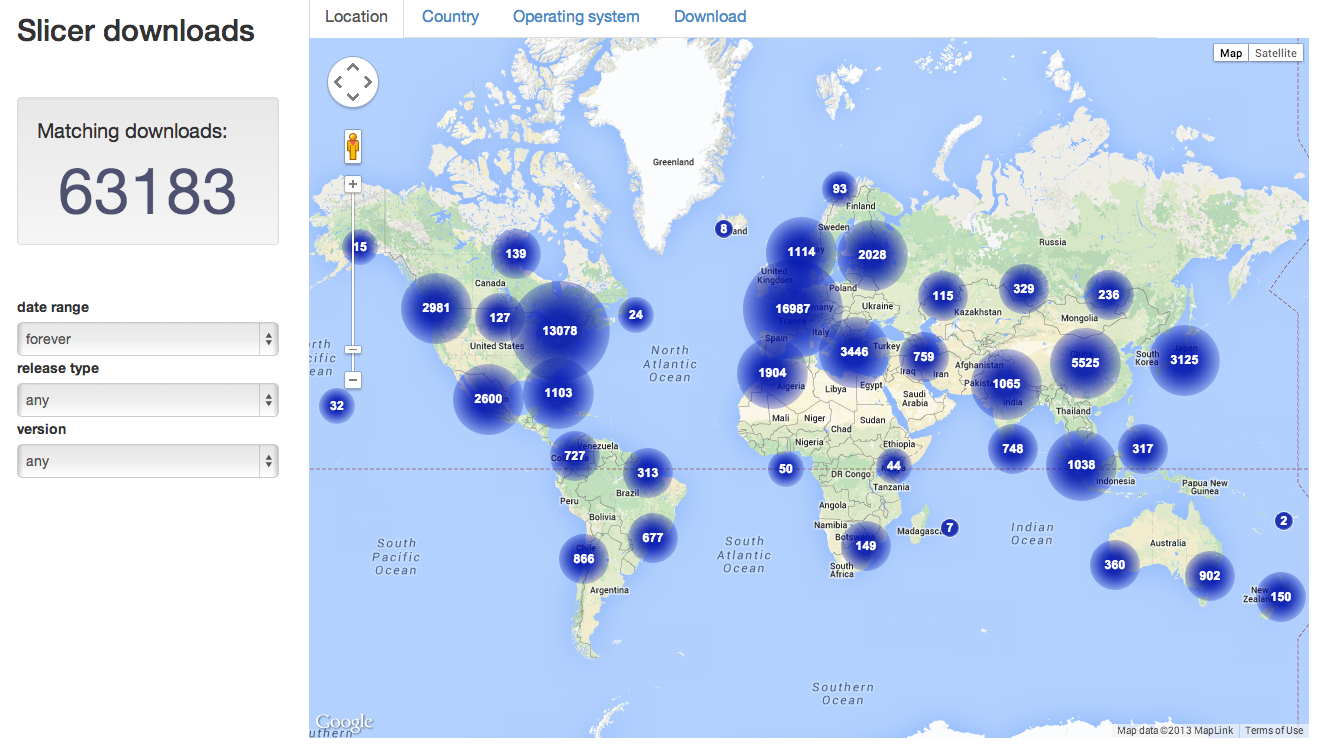 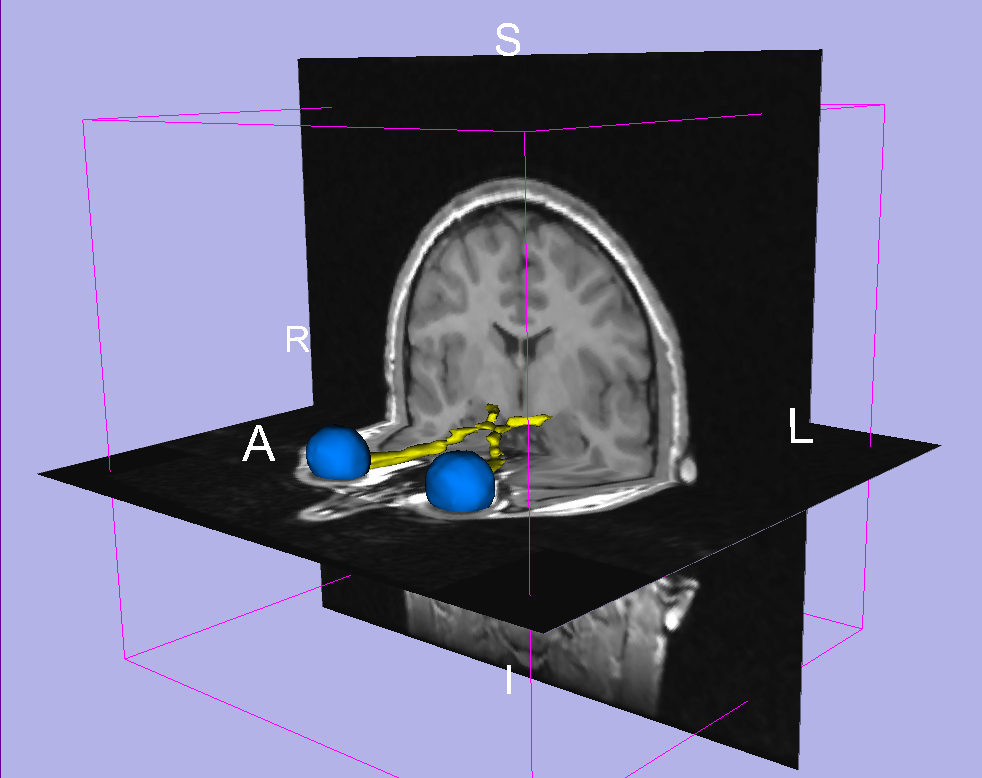 Part I:
3D Data Loading and Visualization
Sonia Pujol, PhD
Wendy Plesniak, PhD
3D Data Loading and Visualization
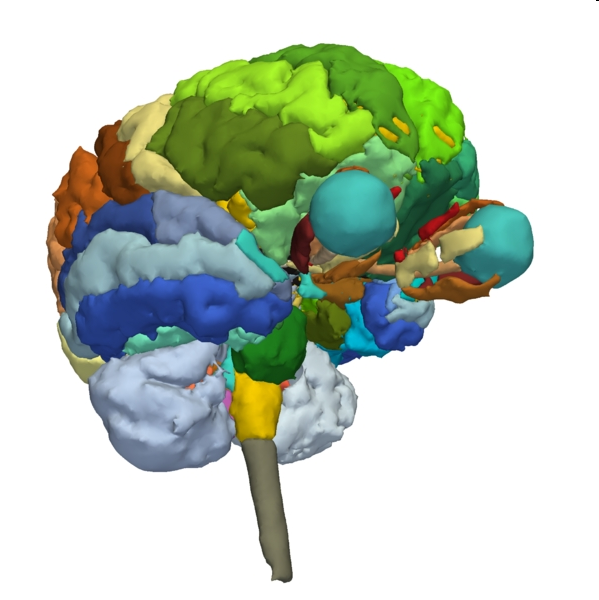 This section is a short  introduction to the advanced 3D visualization capabilities Slicer

The MR_Head dataset is composed of an MR scan of the brain and 3D surface reconstructions of anatomical structures.

The data are part of the SPL-PNL Brain Atlas developed by Talos, Jakab, Kikinis et al. The atlas is available at:
http://www.spl.harvard.edu/publications/item/view/2037
Welcome to Slicer4
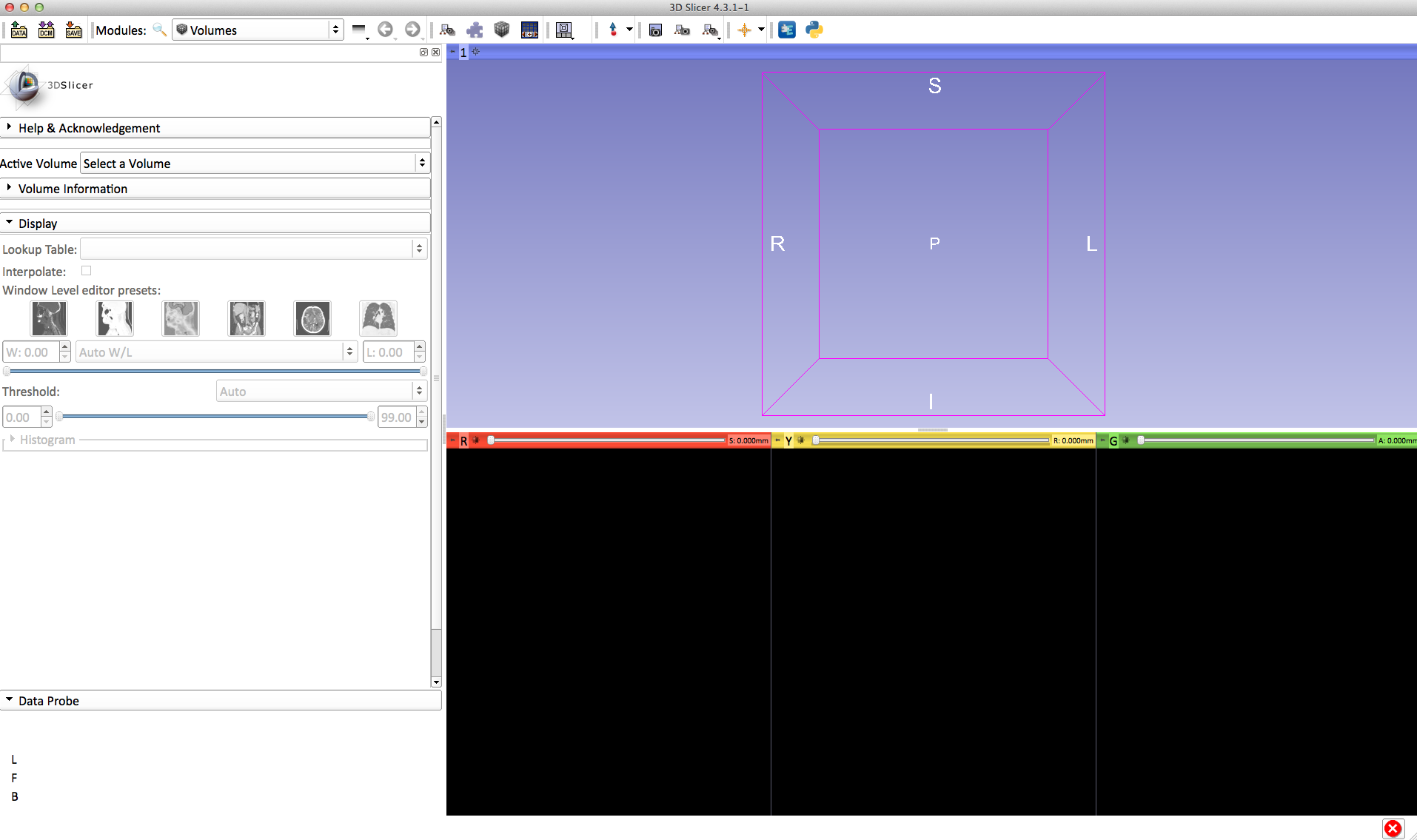 To start Slicer, double click on the Slicer icon on the Desktop
Slicer4 Minute Tutorial: Navigating the Application GUI
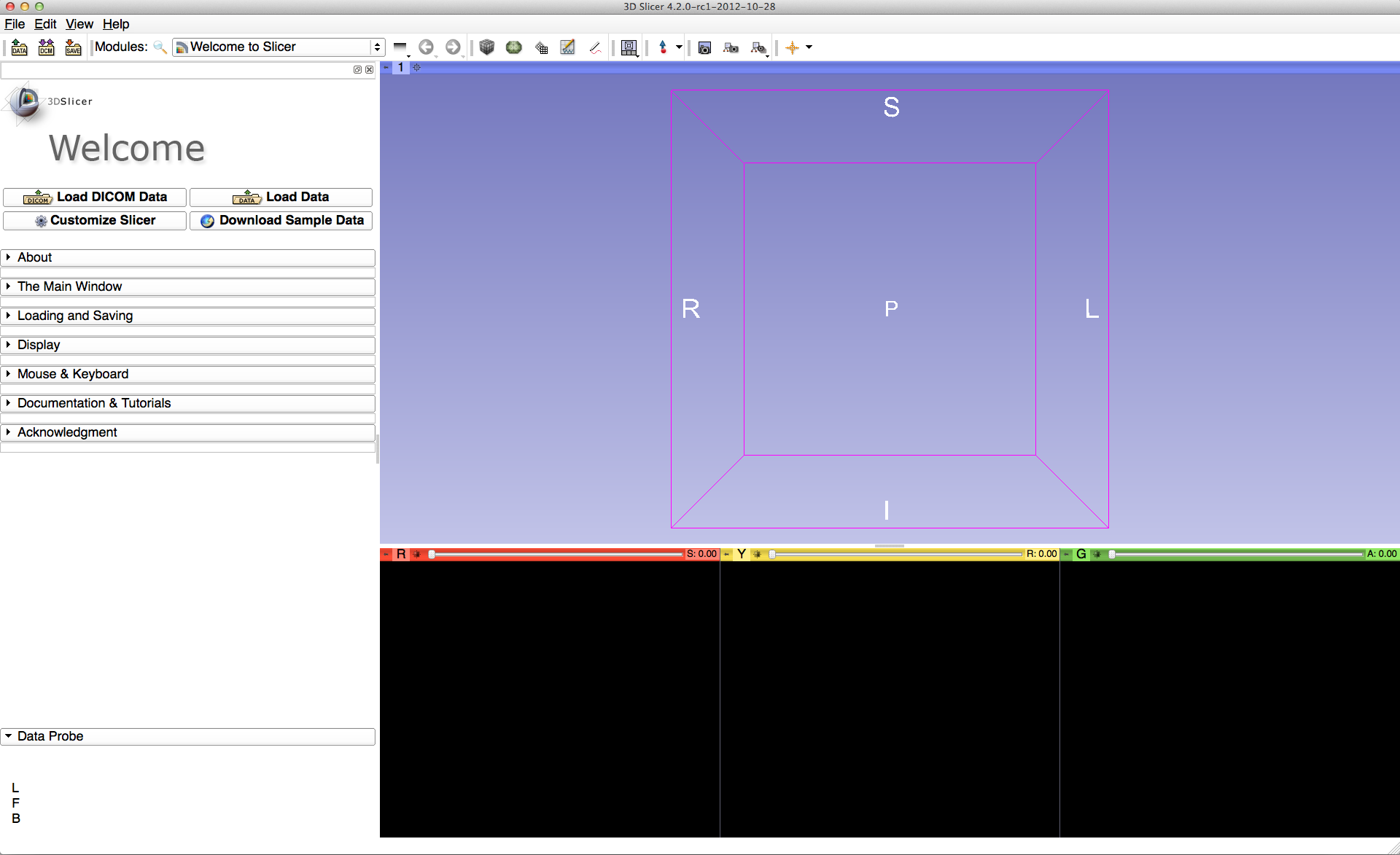 Menu & Toolbar
The Graphic User Interface (GUI) of Slicer4 integrates four components:
the Menu Toolbar
 the Module GUI Panel
 the 3D Viewer
 the Slice Viewer
3D Viewer
Module GUI Panel
Slice Viewers
Slicer4 Minute Tutorial: Welcome Module
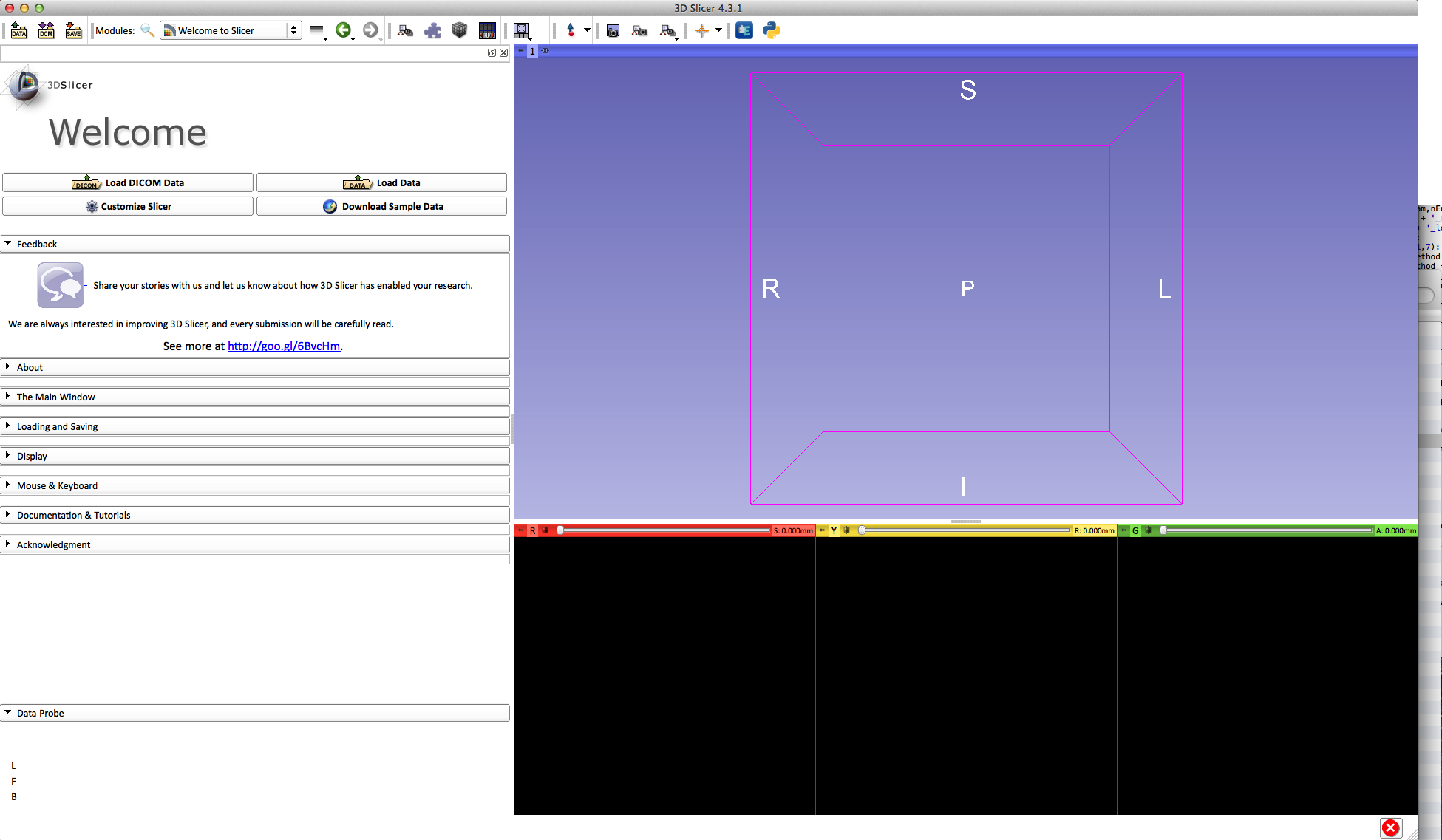 The Welcome to Slicer module is the module displayed by default. 

This module gives an overview of the GUI of Slicer4, and data loading & saving functionalities.
Welcome to Slicer4.3
Slicer4.3.1 contains more than 100 modules for image segmentation, registration and 3D visualization of medical imaging data
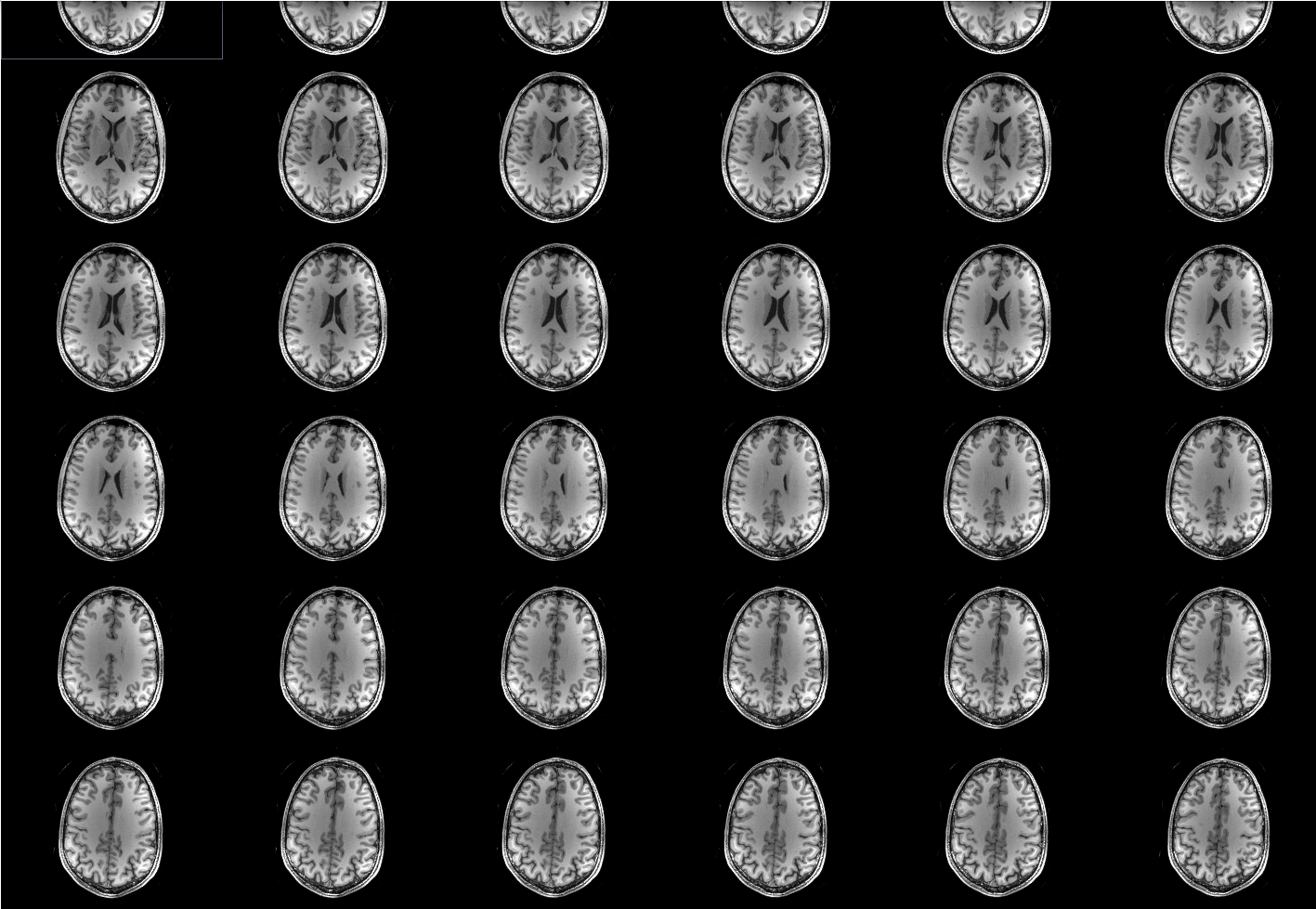 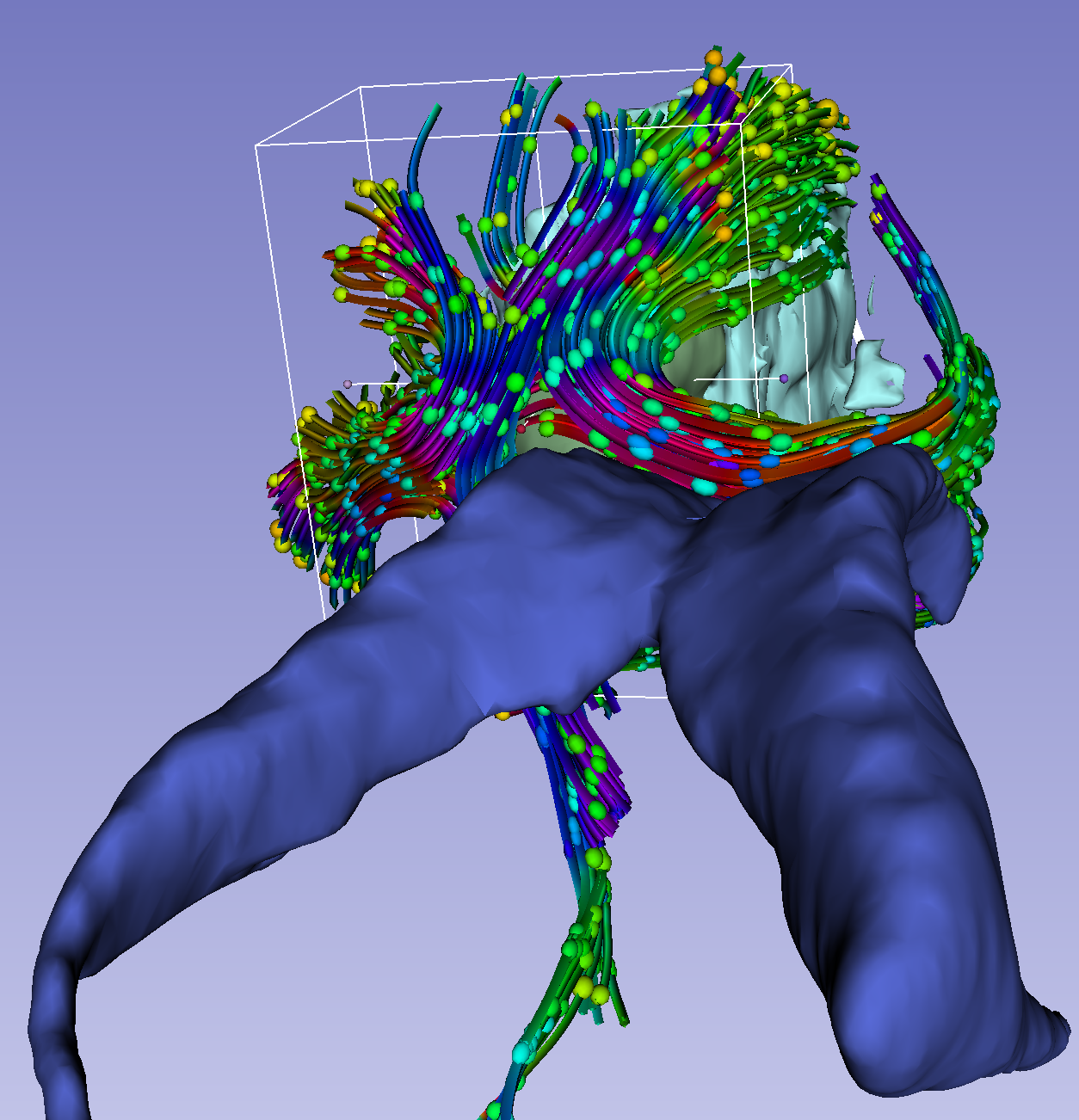 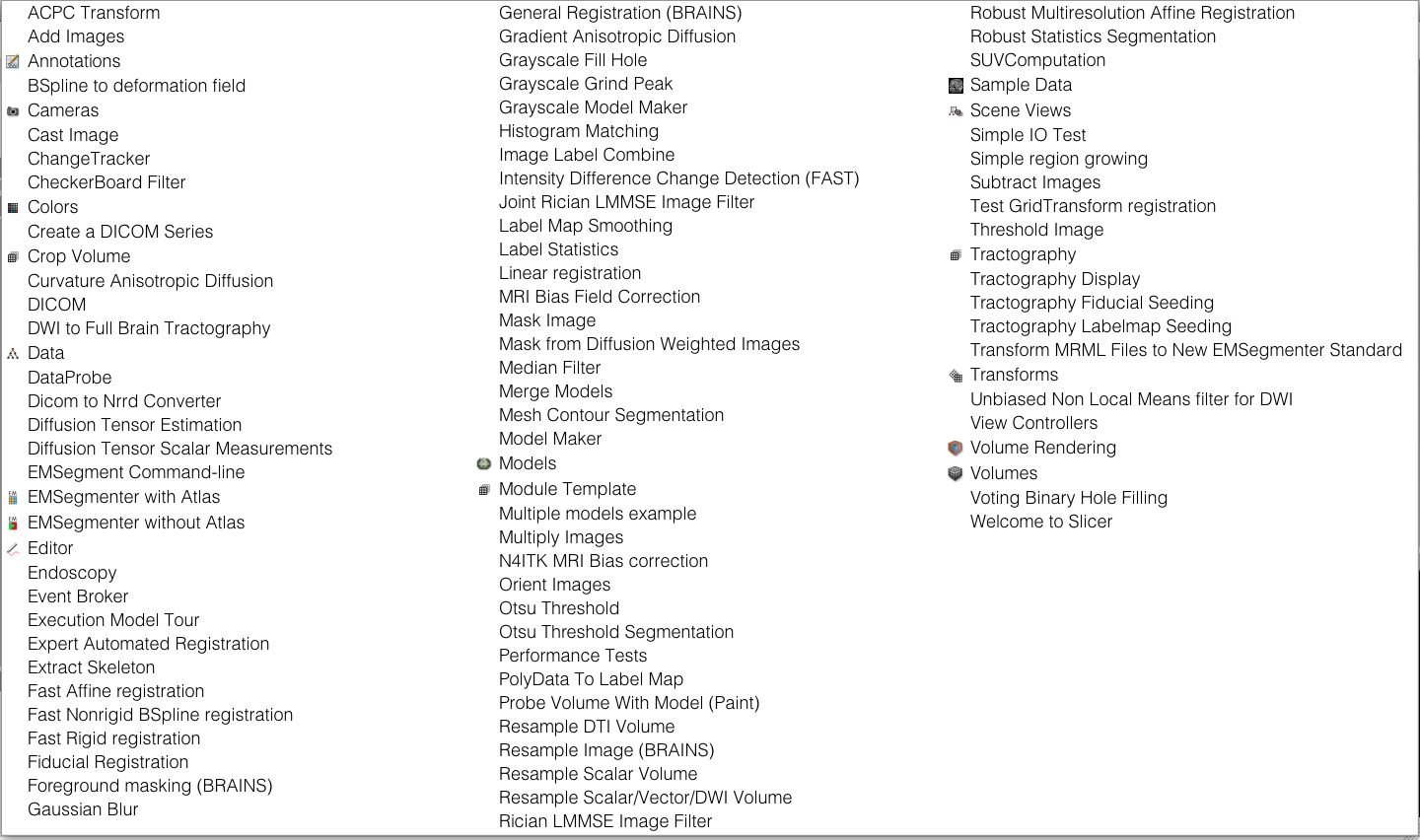 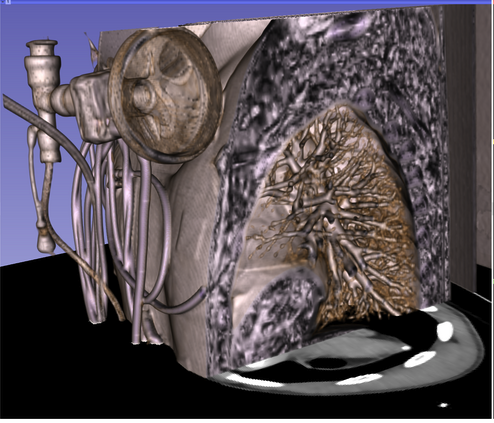 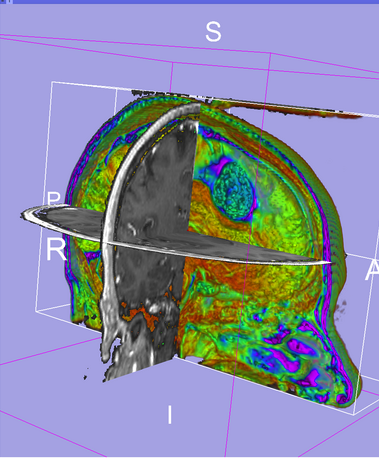 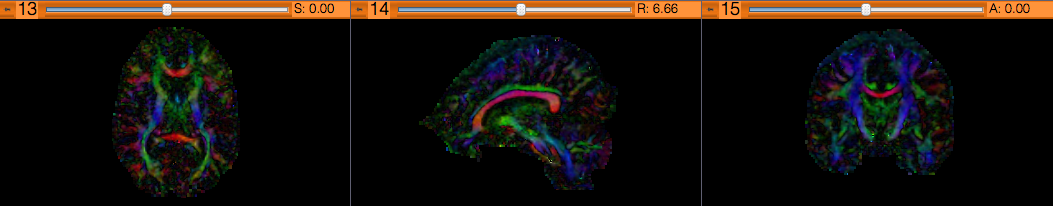 Welcome to Slicer4.3
Click on Welcome to Slicer in the Modules menu to display the list of modules of Slicer
Slicer4 Minute Tutorial: Load a Scene
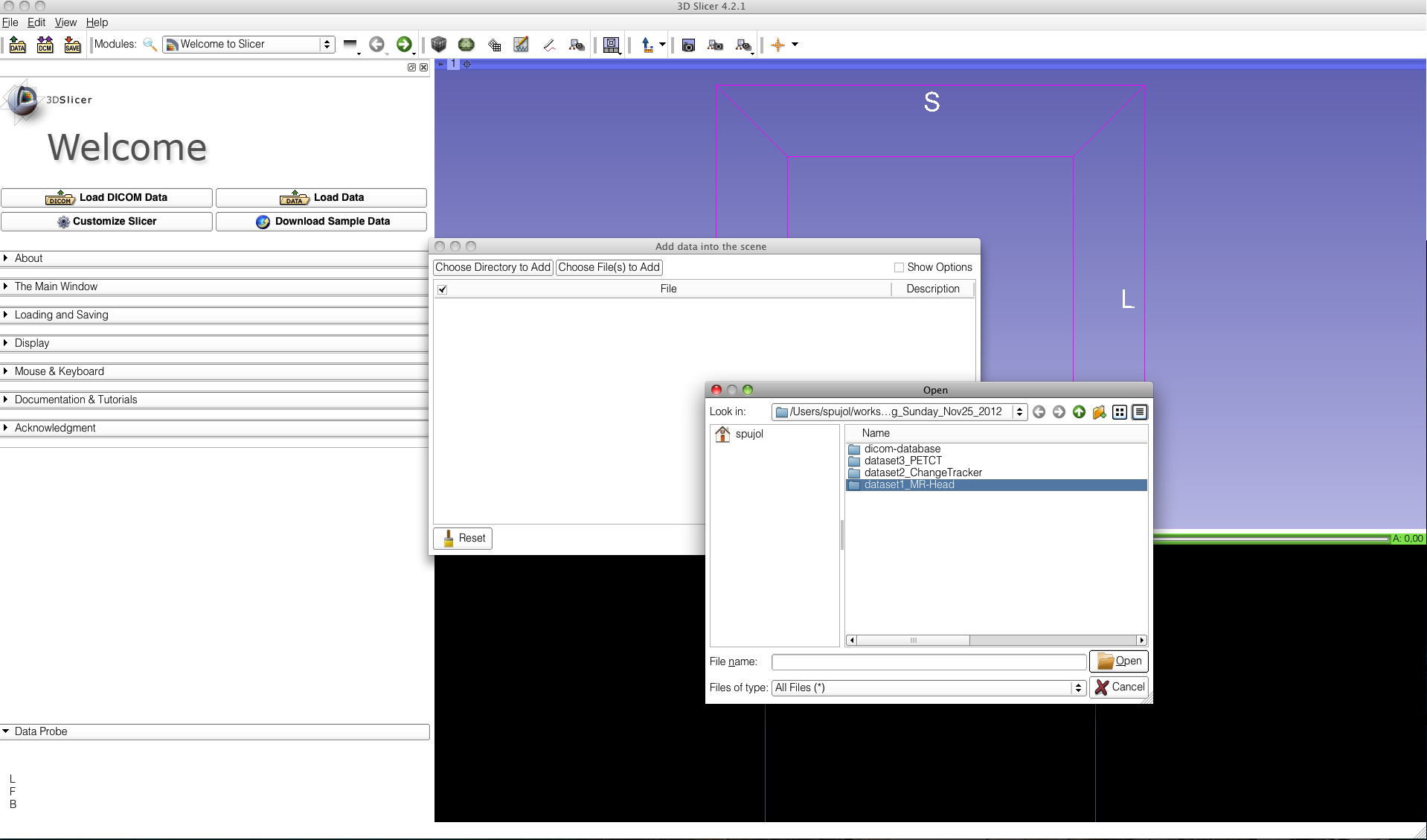 Select the directory SlicerData\QuantitativeImaging_Sunday_Dec1
on the Desktop

Select the subdirectory dataset1_MR-Head

Drag and drop the file MRHead_Scene.mrb
Slicer4 Minute Tutorial: Load a Scene
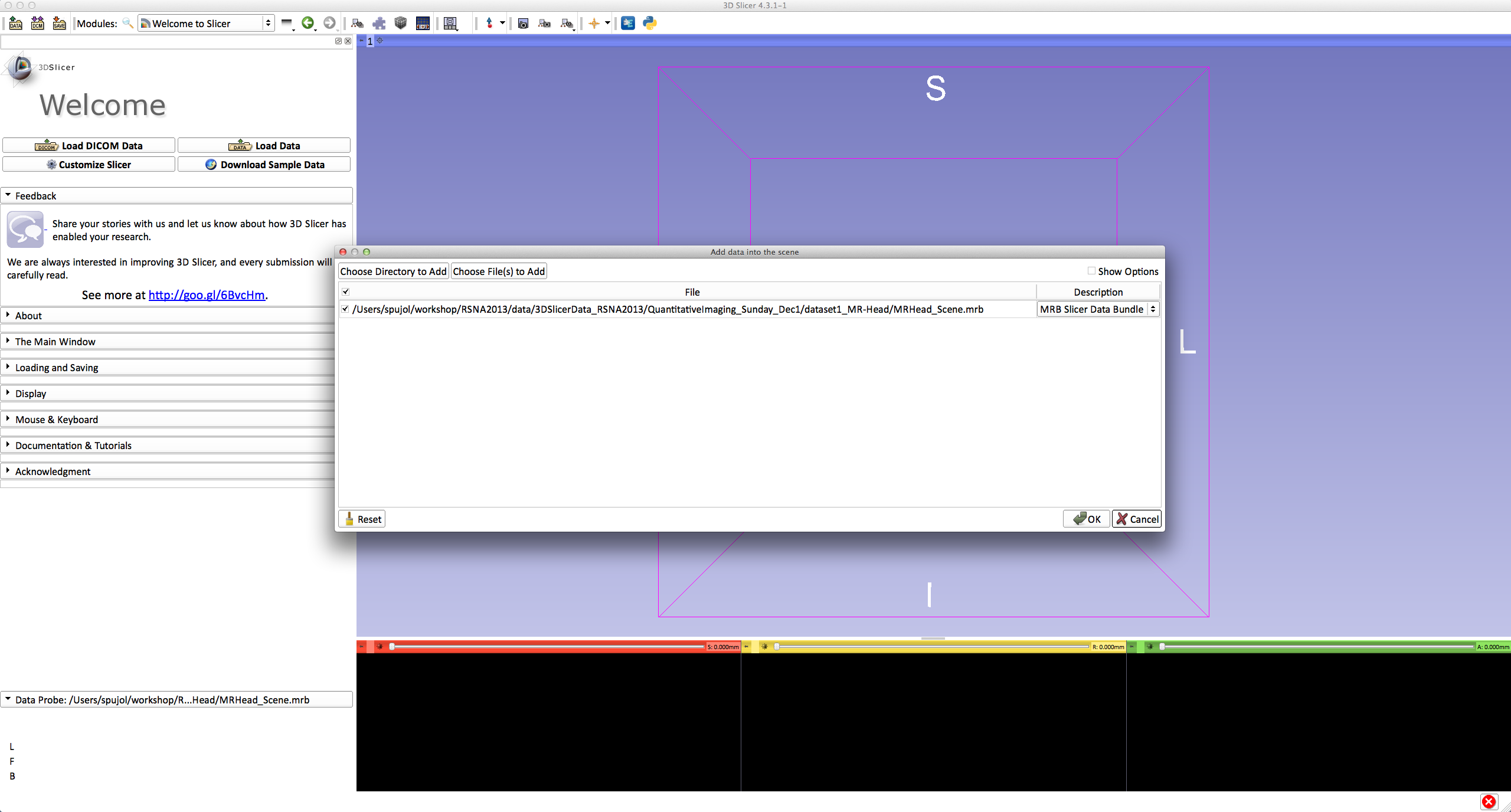 Click on OK to load the data to Slicer
Slicer4 Minute Tutorial: Viewing the Scene
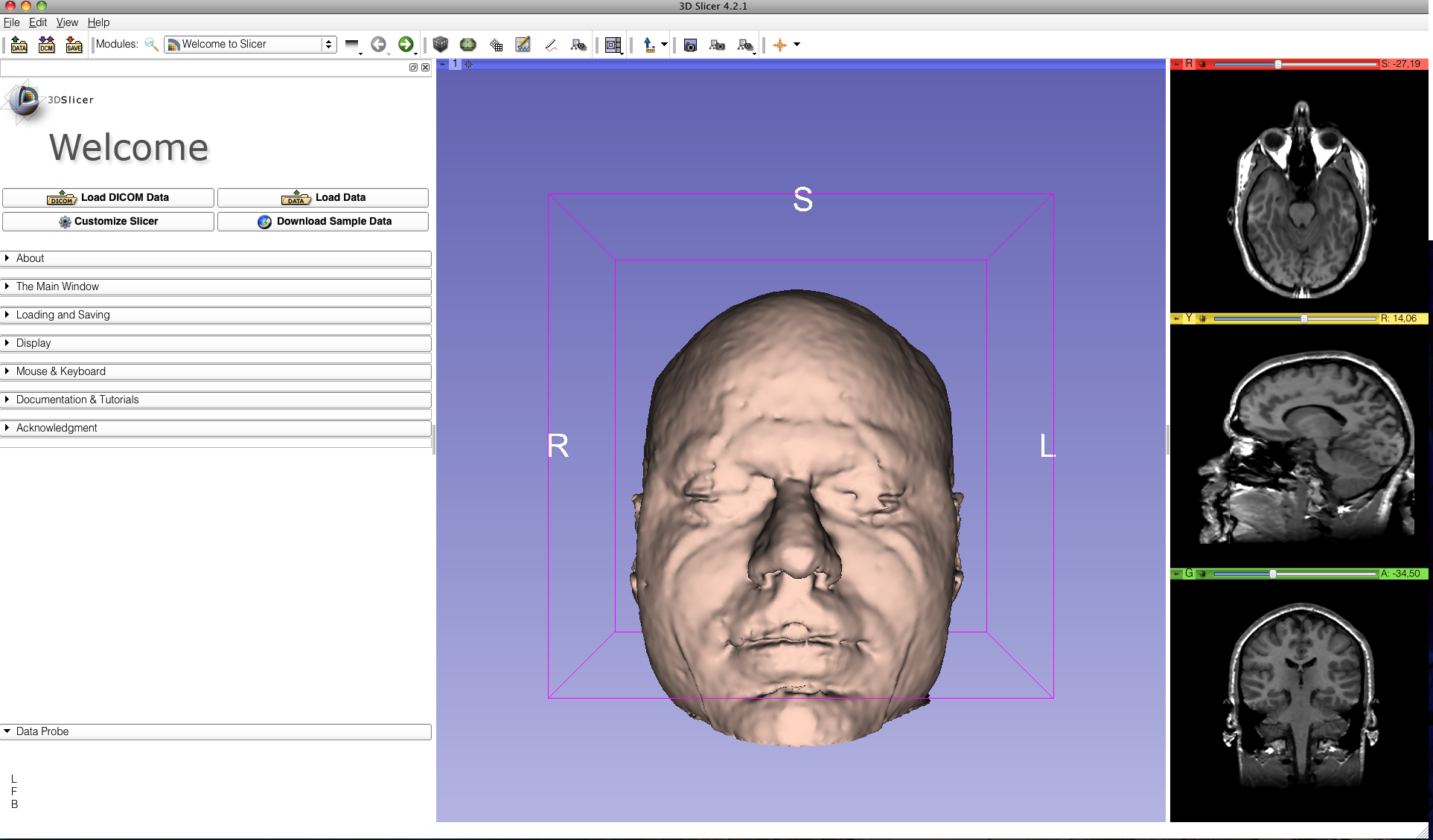 When the scene is finished loading, Slicer displays:

a 3D model of the head in the 3D Viewer, and 
anatomical MR slices of the brain in the 2D Slice Viewers.
Slicer4 Minute Tutorial: Exploring Slicer’s functionality
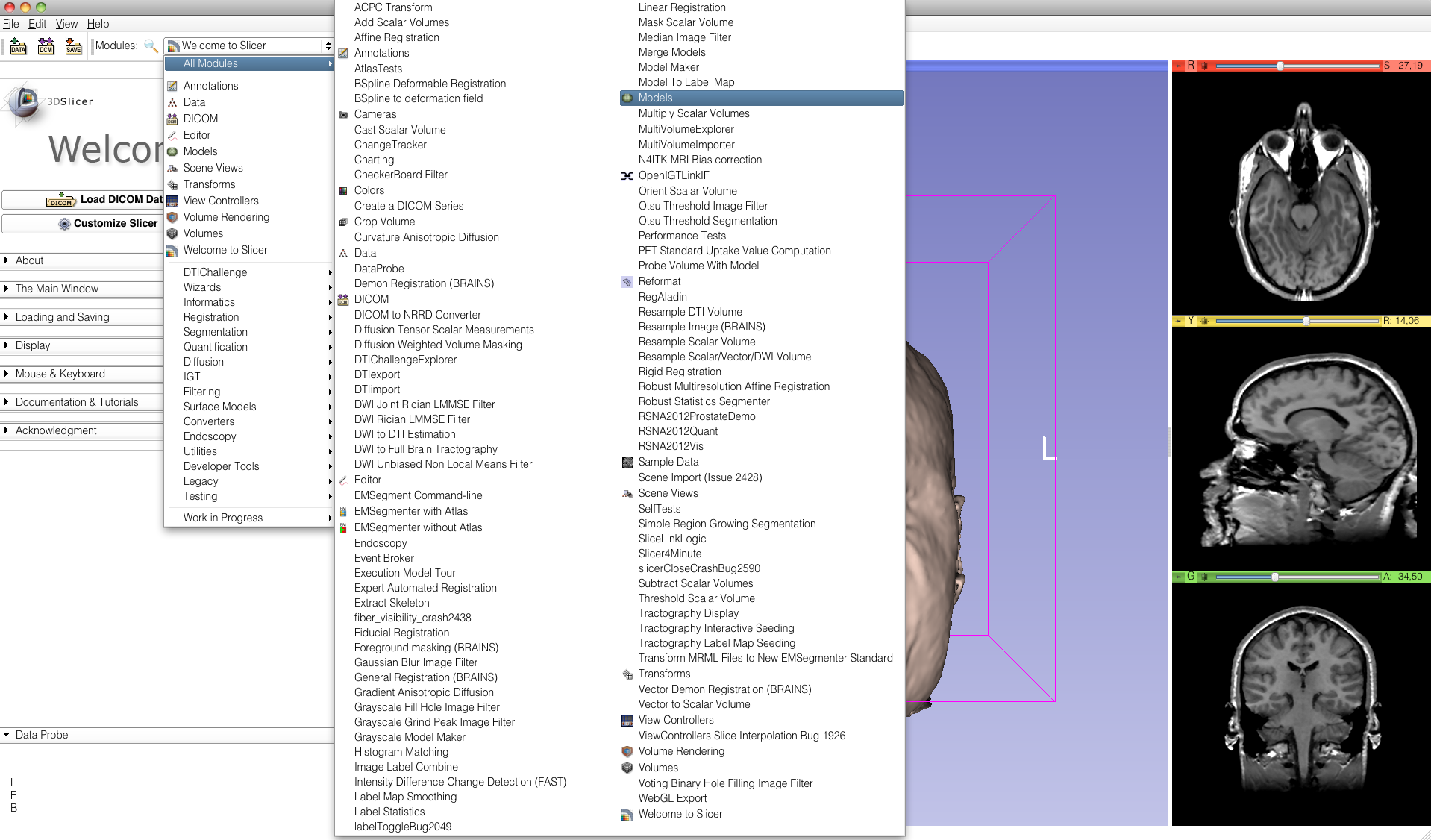 To access the Models module, browse through the list of modules...

...or click on the models icon              in the toolbar
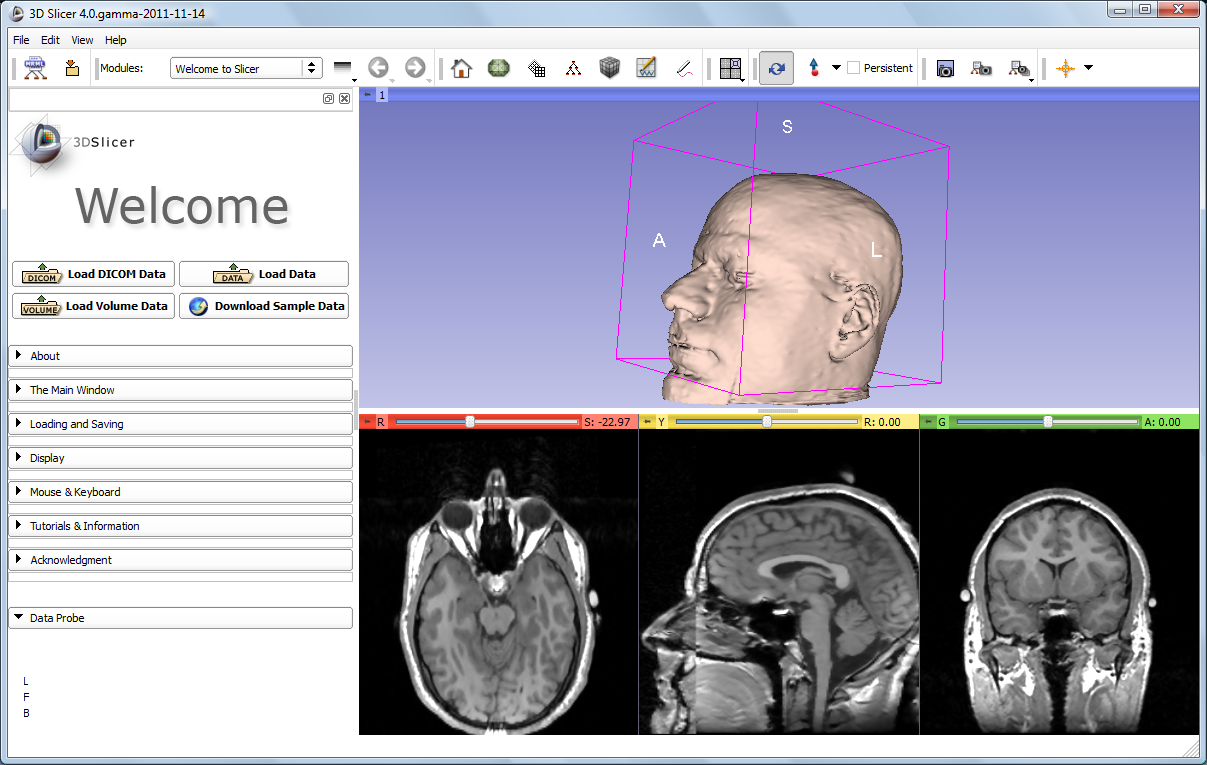 Slicer4 Minute Tutorial: Switching to the Models Module
Slicer displays the GUI of the  Models module.
Left-click & drag
Slicer4 Minute Tutorial: Basic 3D Interaction
Position the mouse in the 3D Viewer.

Hold down the left mouse button and drag to rotate the model.
Slicer4 Minute Tutorial: Viewing Slices in the 3D Viewer
Click on the Slice Visibility          icon 

to display the Axial Slice in the 3D Viewer
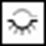 Slicer4 Minute Tutorial: 3D Visualization
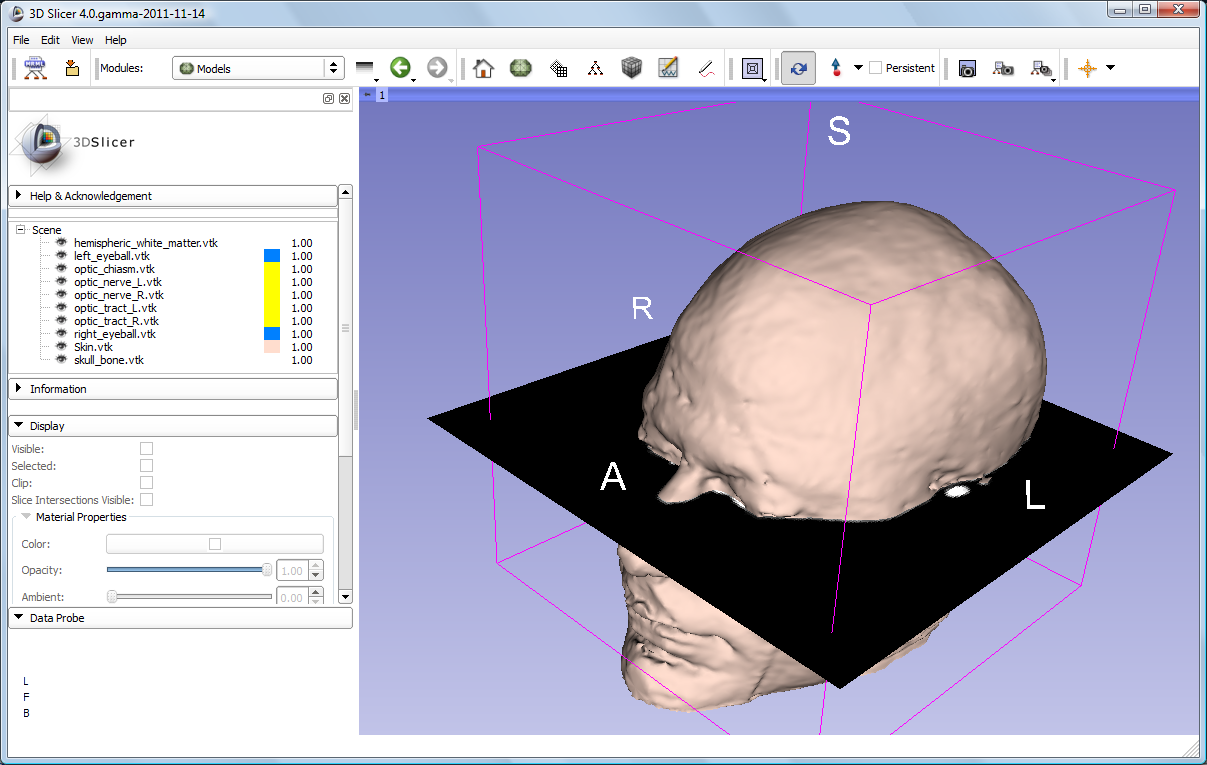 Slicer adds a view of the Axial slice in the 3D View.
Slicer4 Minute Tutorial: Viewing Slices in the 3D Viewer
Click on the layout menu in the toolbar, and select the Conventional layout
Slicer4 Minute Tutorial: 3D Visualization
Select the Skin.vtk
Change the opacity of the model from            1.0 to 0.0.
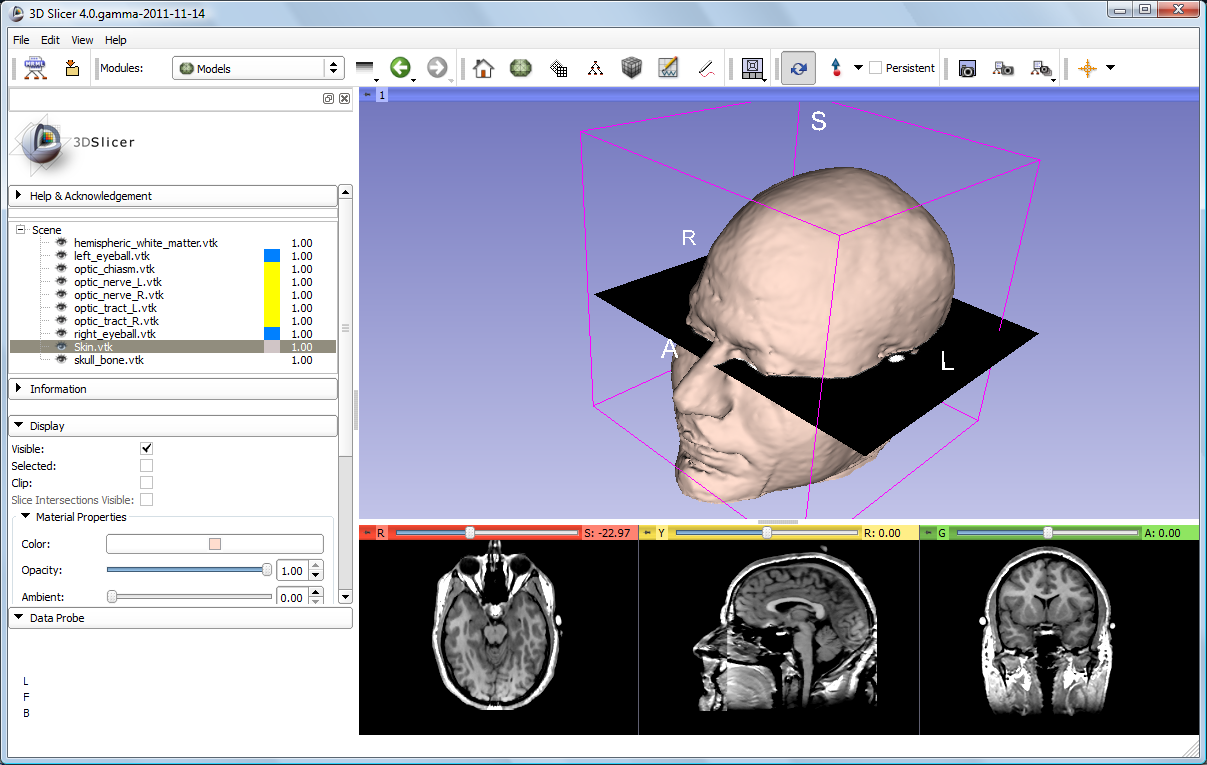 Slicer4 Minute Tutorial: 3D Visualization
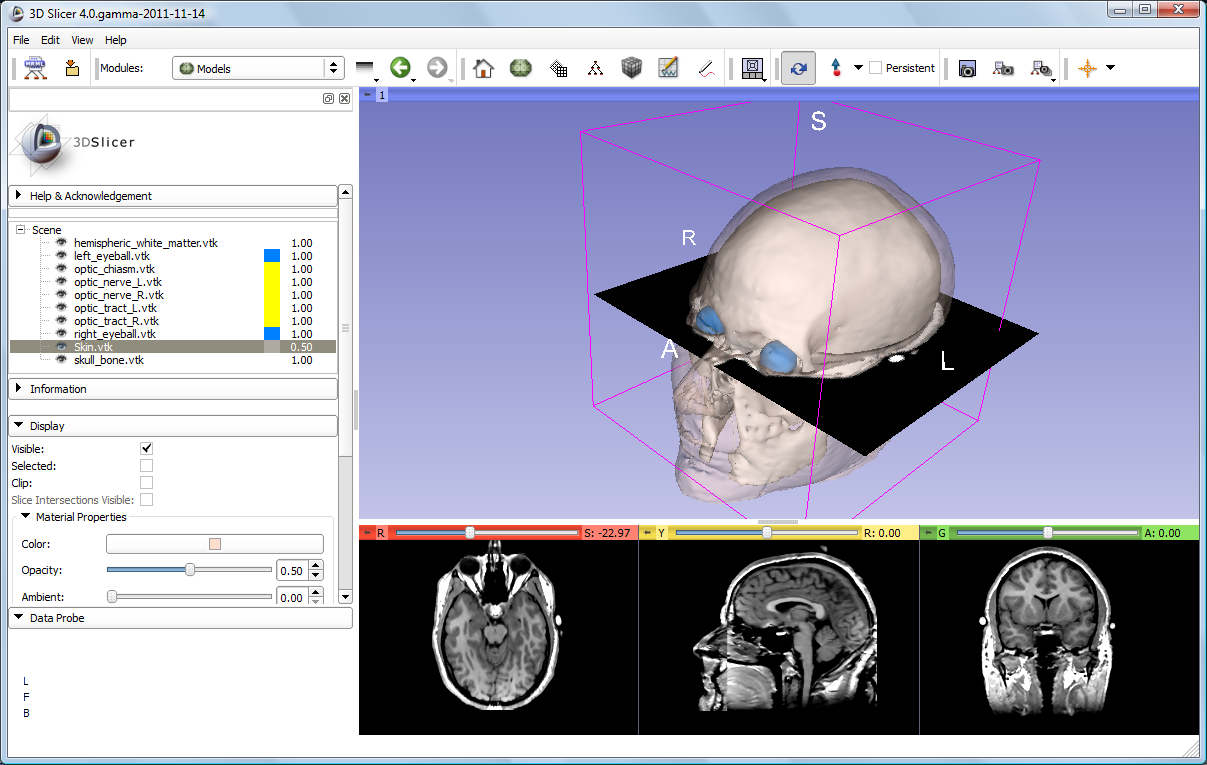 The model of the skull bone and eyeballs become visible through the model of the skin in the 3D viewer.

(skin model opacity = 0.5)
Slicer4 Minute Tutorial: 3D Visualization
The model of the skin becomes invisible in the 3D viewer.

(skin model opacity = 0.0)
(skull model opacity = 1.0)
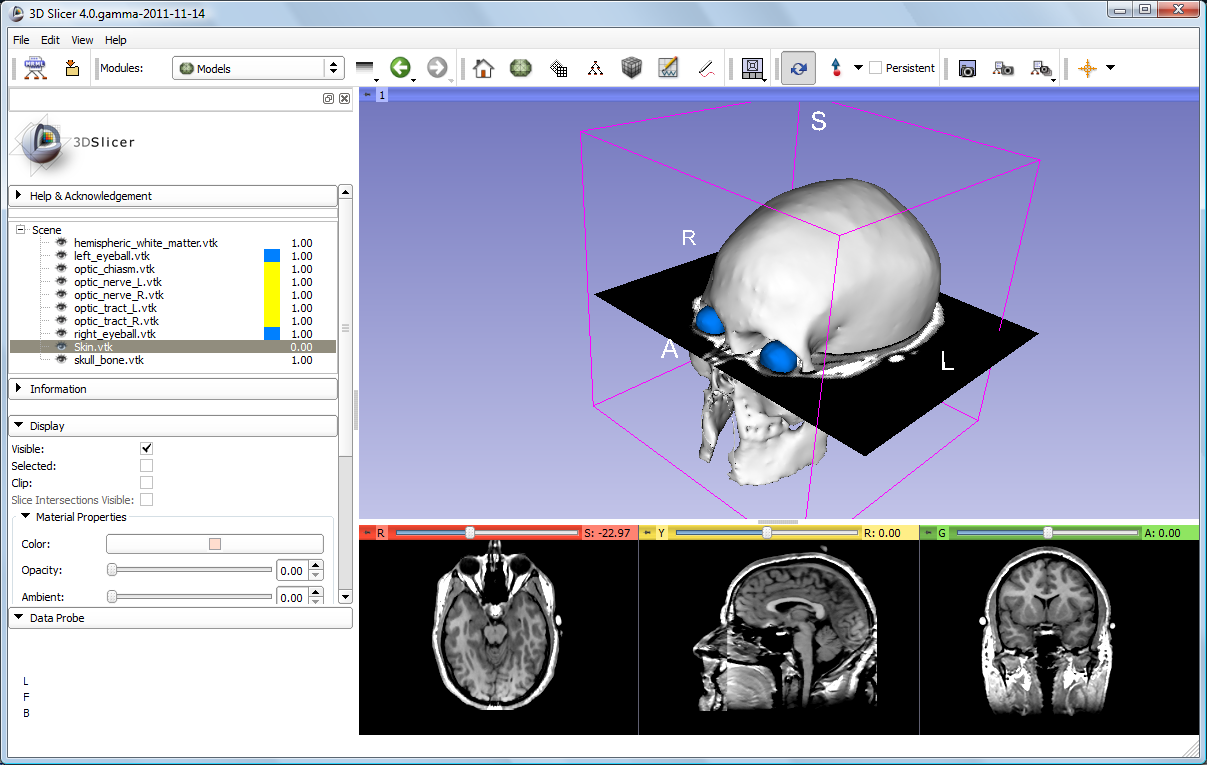 Slicer4 Minute Tutorial: 3D Visualization
Click on the Slice Visibility                         icon in the Green Slice Viewer
to display the Coronal Slice in the 3D Viewer.
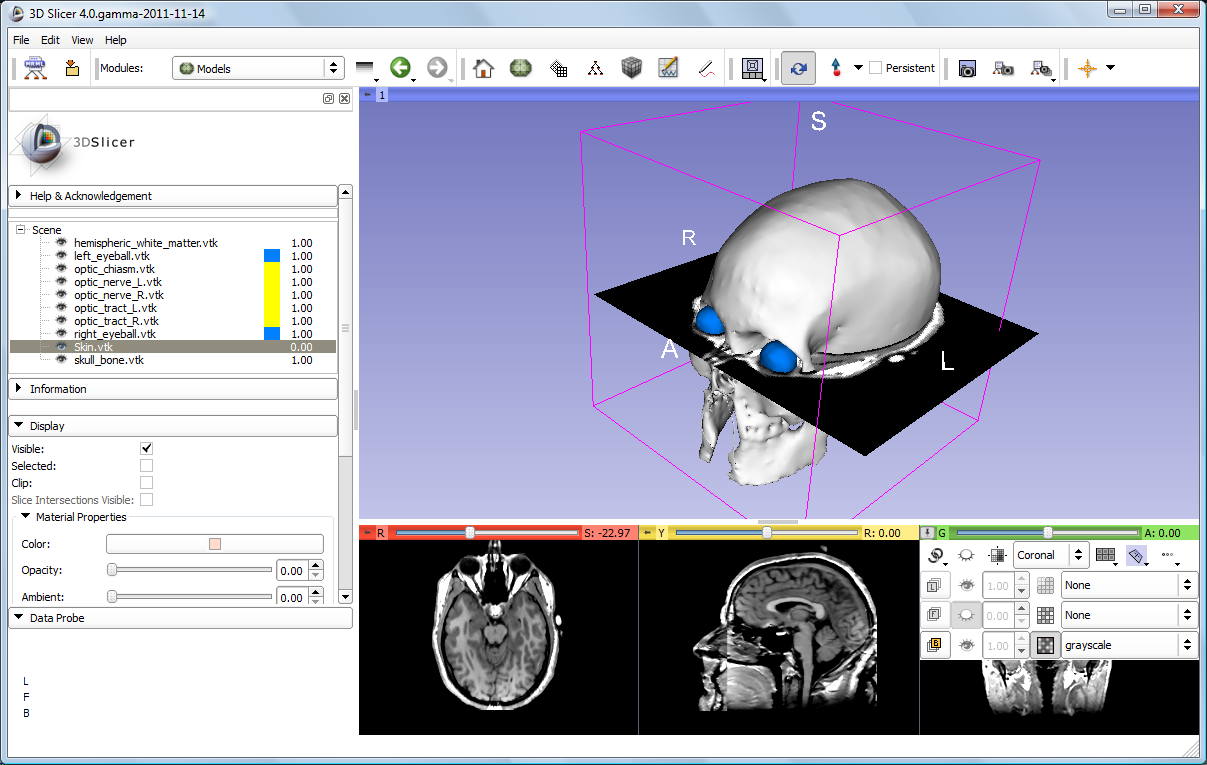 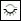 Slicer4 Minute Tutorial: 3D Visualization
The Axial and Coronal Slices are displayed in the 3D Viewer.
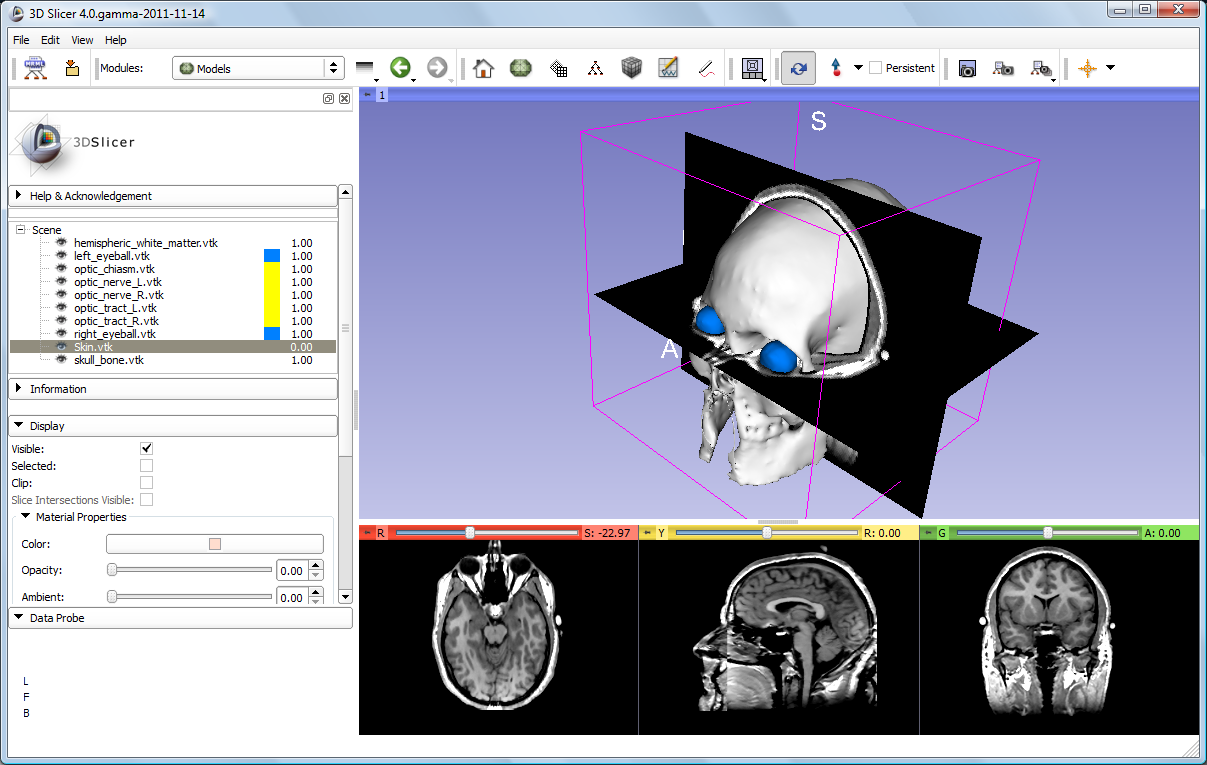 Slicer4 Minute Tutorial: 3D Visualization
Select the 3D model skull_bone.vtk in the Model Hierarchy.
Turn on the Clip option in the Display Panel
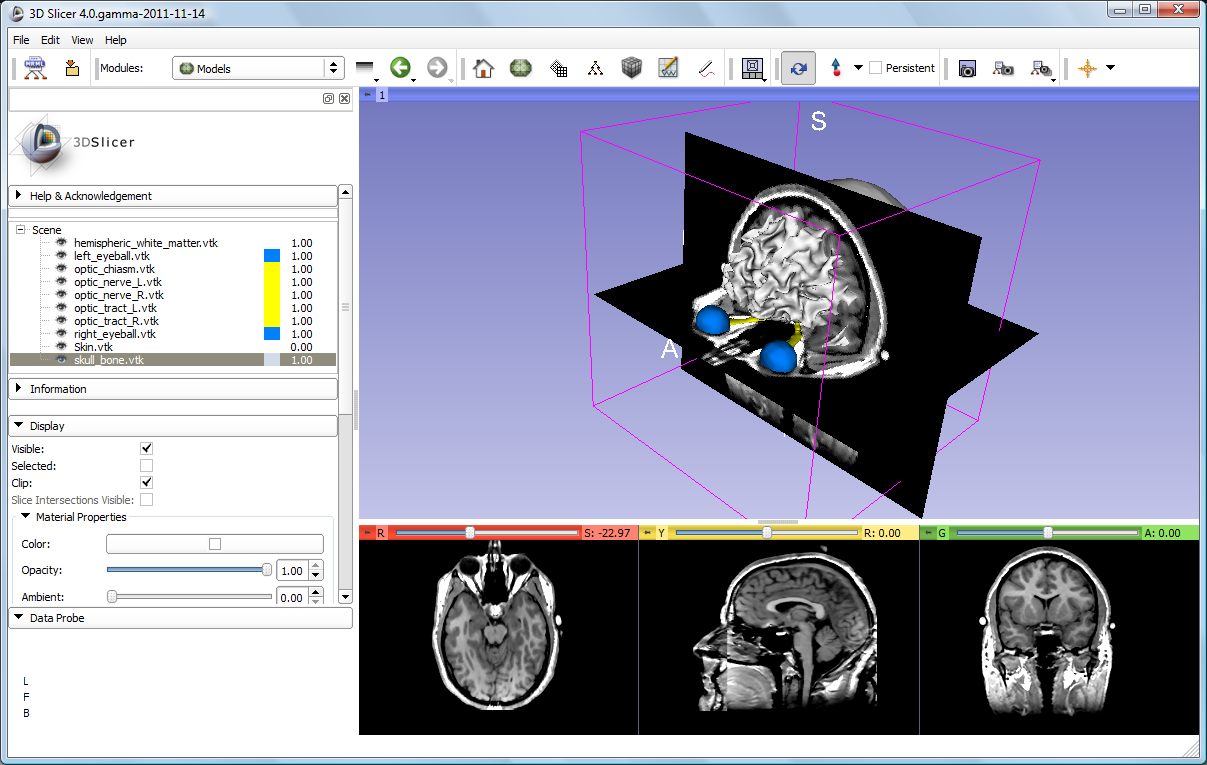 Slicer4 Minute Tutorial: 3D Visualization
Browse through the coronal slices to expose the 3D model of the white matter, and the left and right optic nerves.
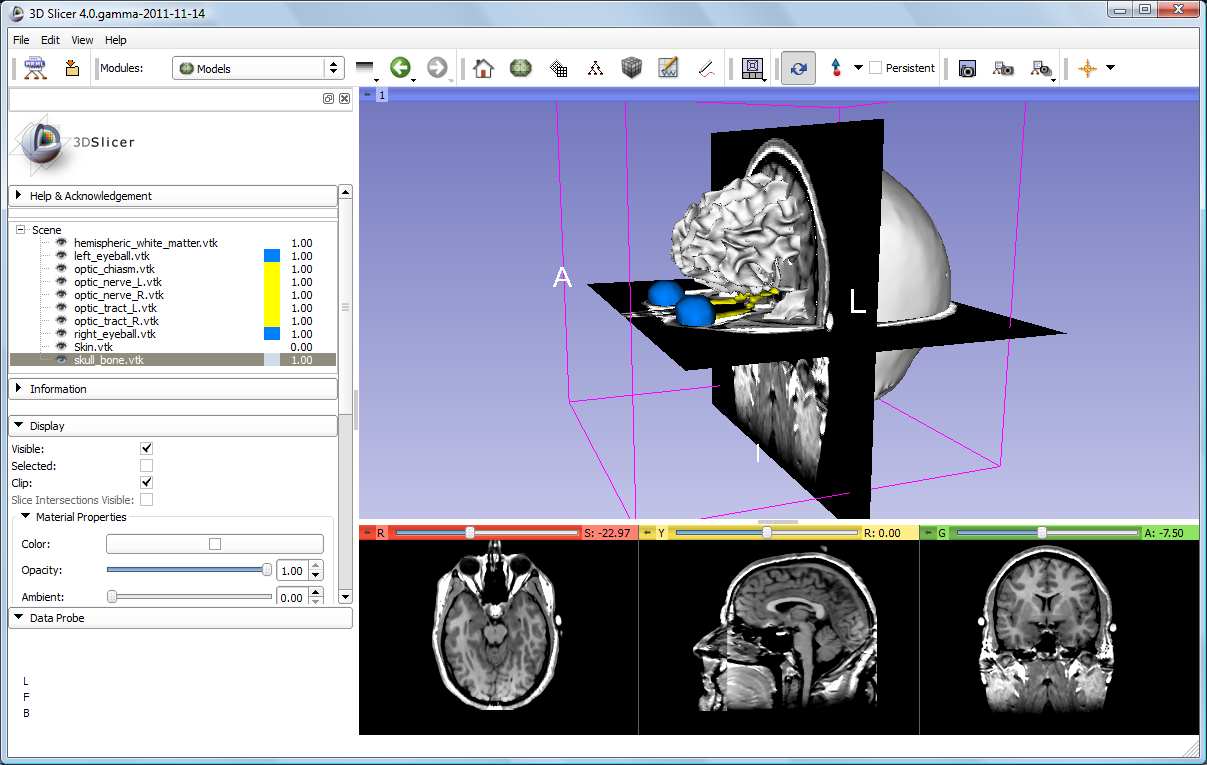 Slicer4 Minute Tutorial: 3D Visualization
Now make the skull invisible.
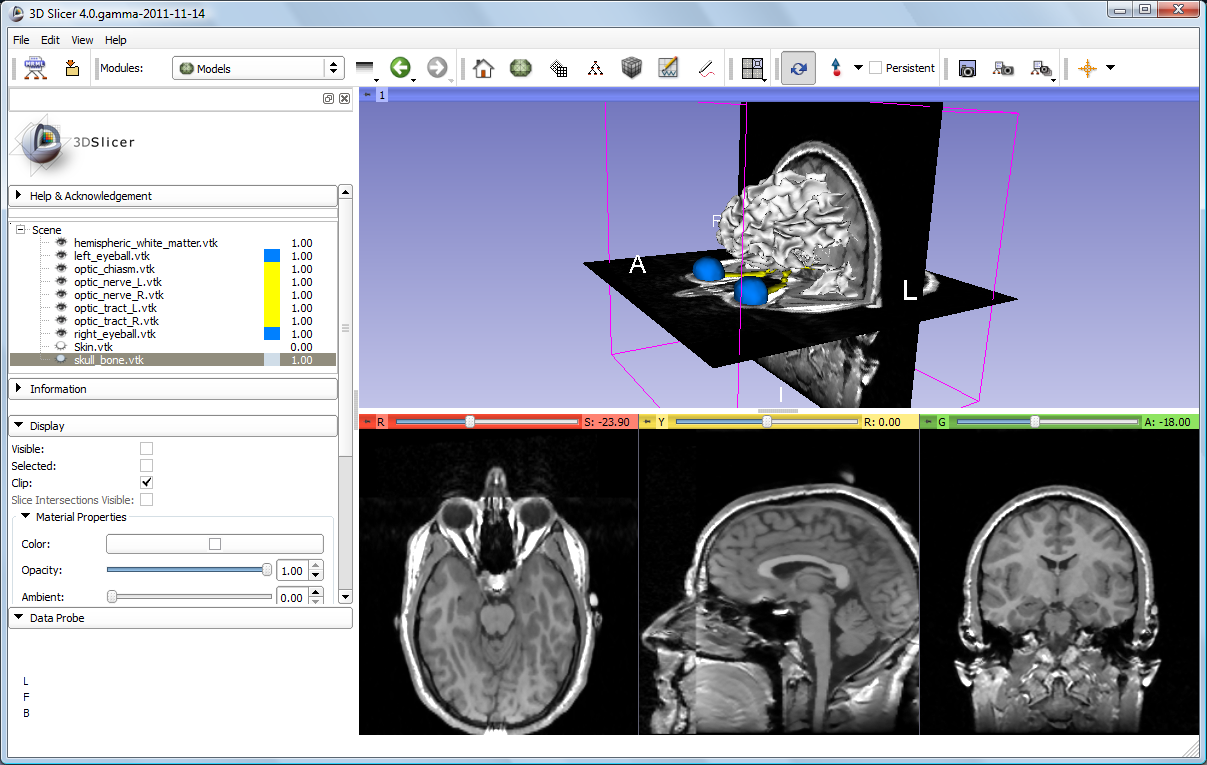 Slicer4 Minute Tutorial: 3D Visualization
Scroll the Coronal Slices to display the hemispheric white matter model in the context of the image data in the 3D Viewer.
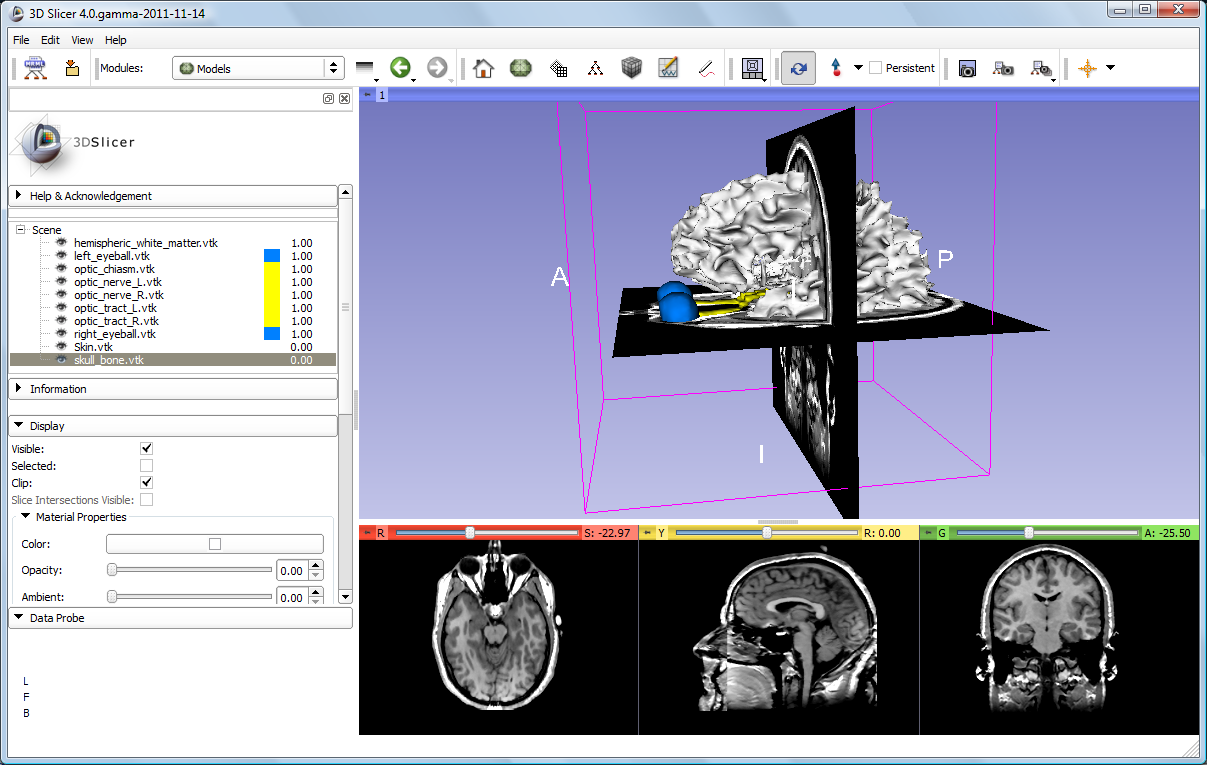 Slicer4 Minute Tutorial: 3D Visualization
Select the hemispheric white matter model called
hemispheric_white_matter.vtk 

Turn off its visibility.
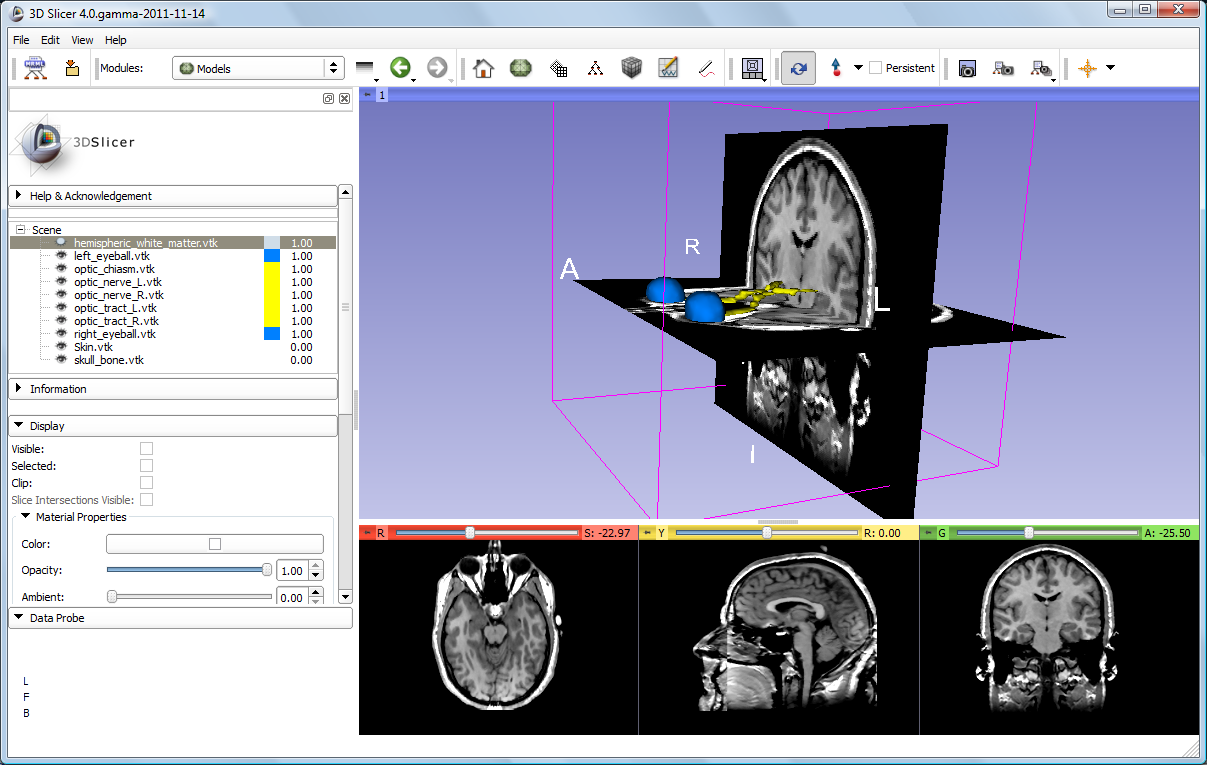 Slicer4 Minute Tutorial: 3D Visualization
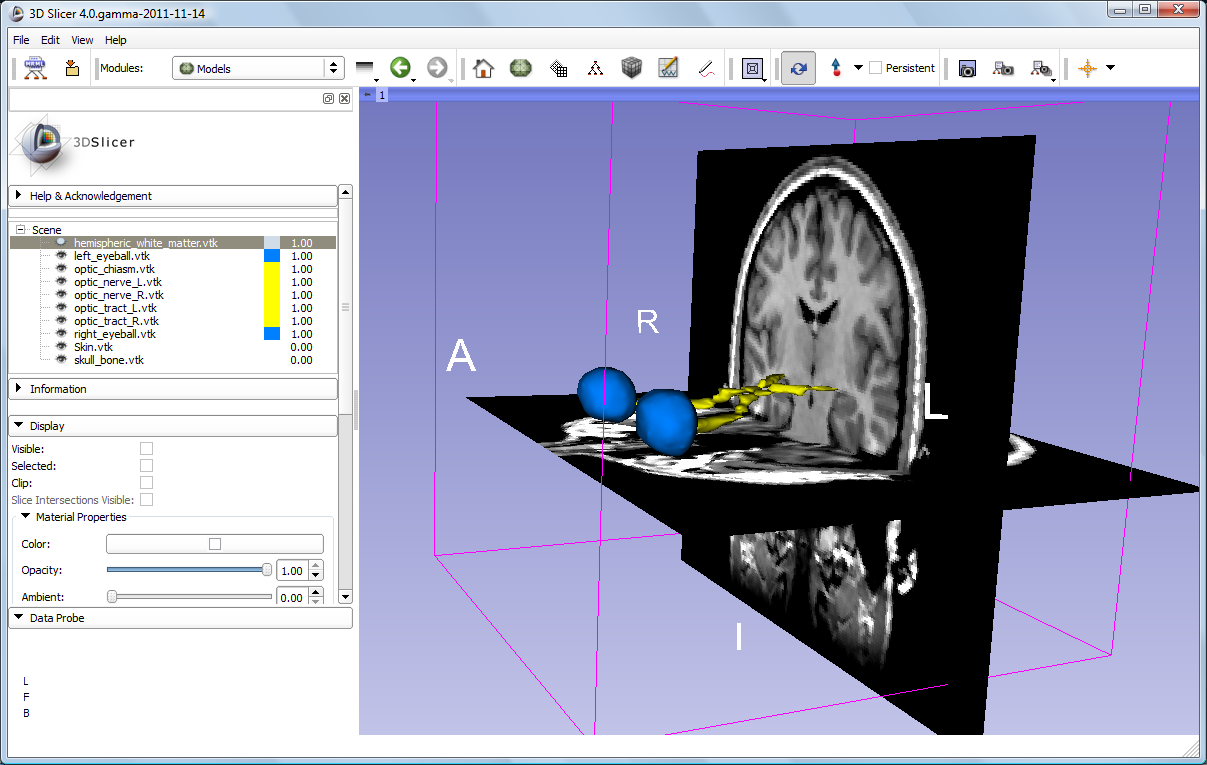 Slicer displays the optic nerve, optic chiasm and optic tracts overlaid on the MR images of the brain.
Slicer4 Minute Tutorial: 3D Visualization: Zoom the view
Windows/Linux users: Position the mouse in the 3D Viewer, hold down the right mouse button and move the mouse down to zoom in.
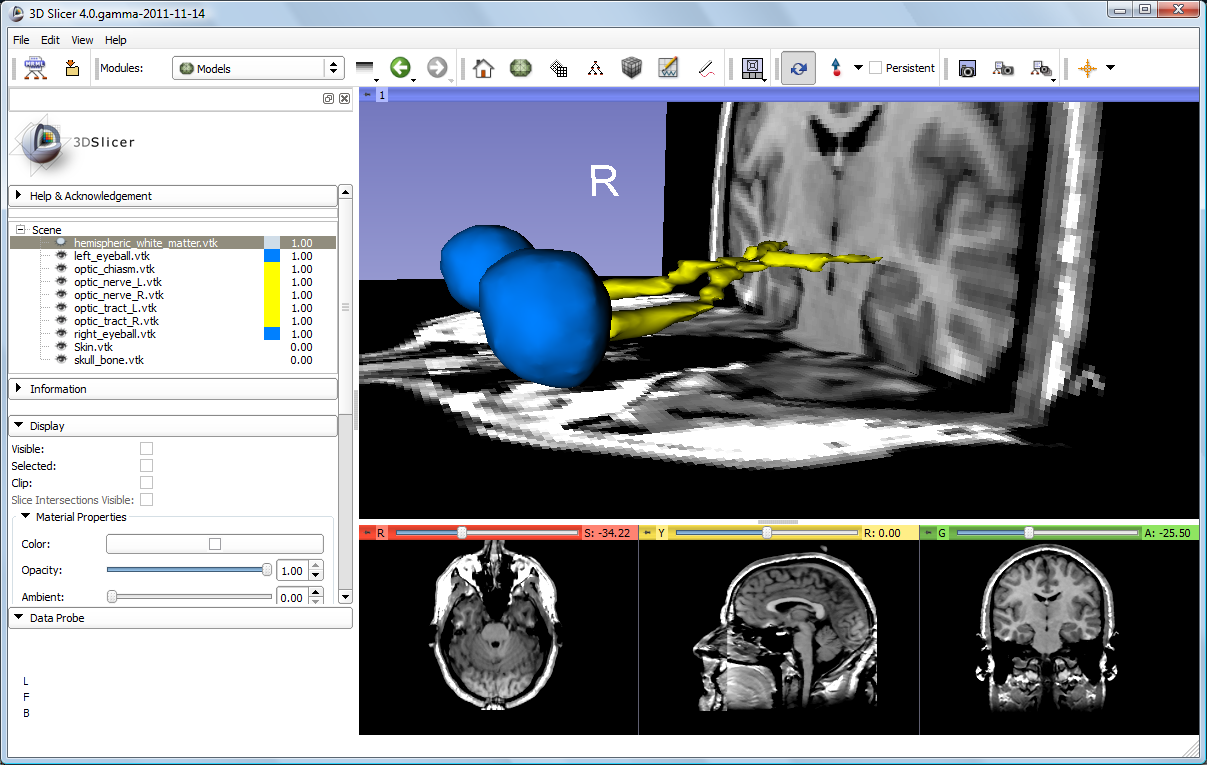 Mac users: Position the mouse in the 3D Viewer, hold down the apple button and the mouse button and move the mouse down to zoom in
(or use two fingers on the touch pad).
Slicer4 Minute Tutorial: 3D Visualization: Zoom the view
Slicer displays a closer view of 3D anatomical structures overlaid on 2D MR slices
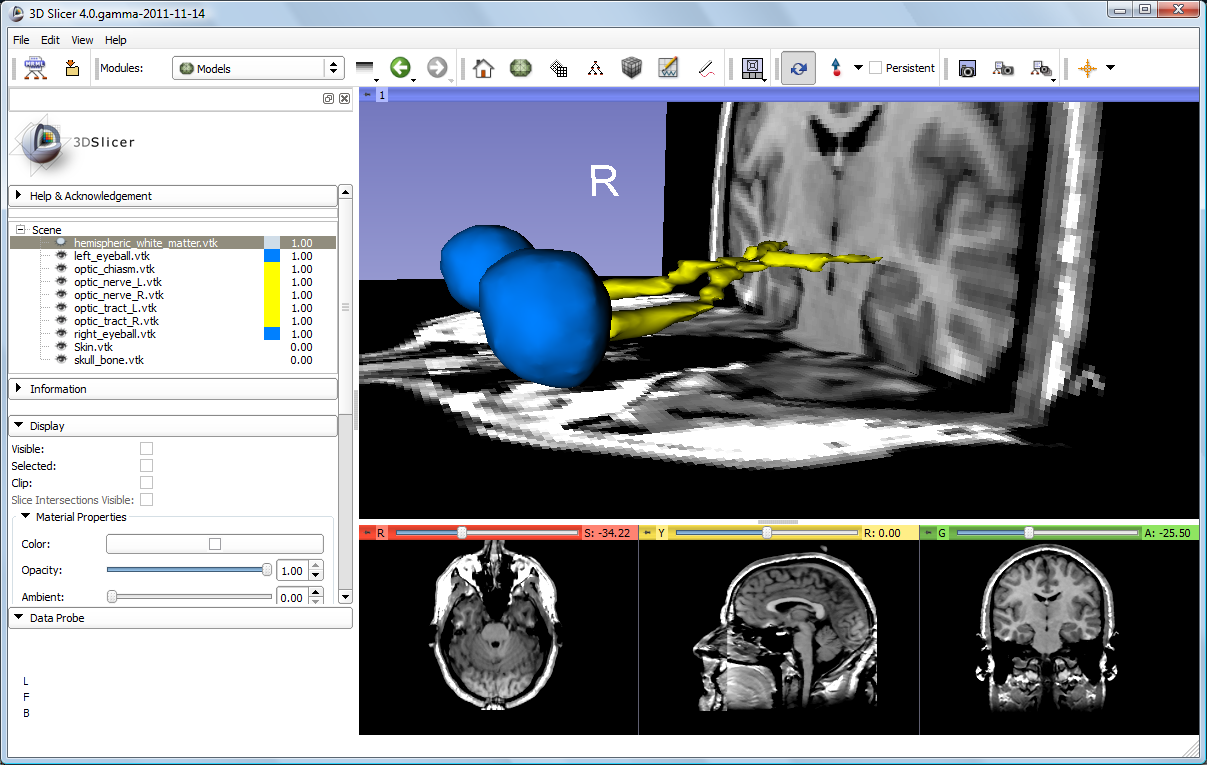 Close the existing scene and all its data
Select File->Close Scene
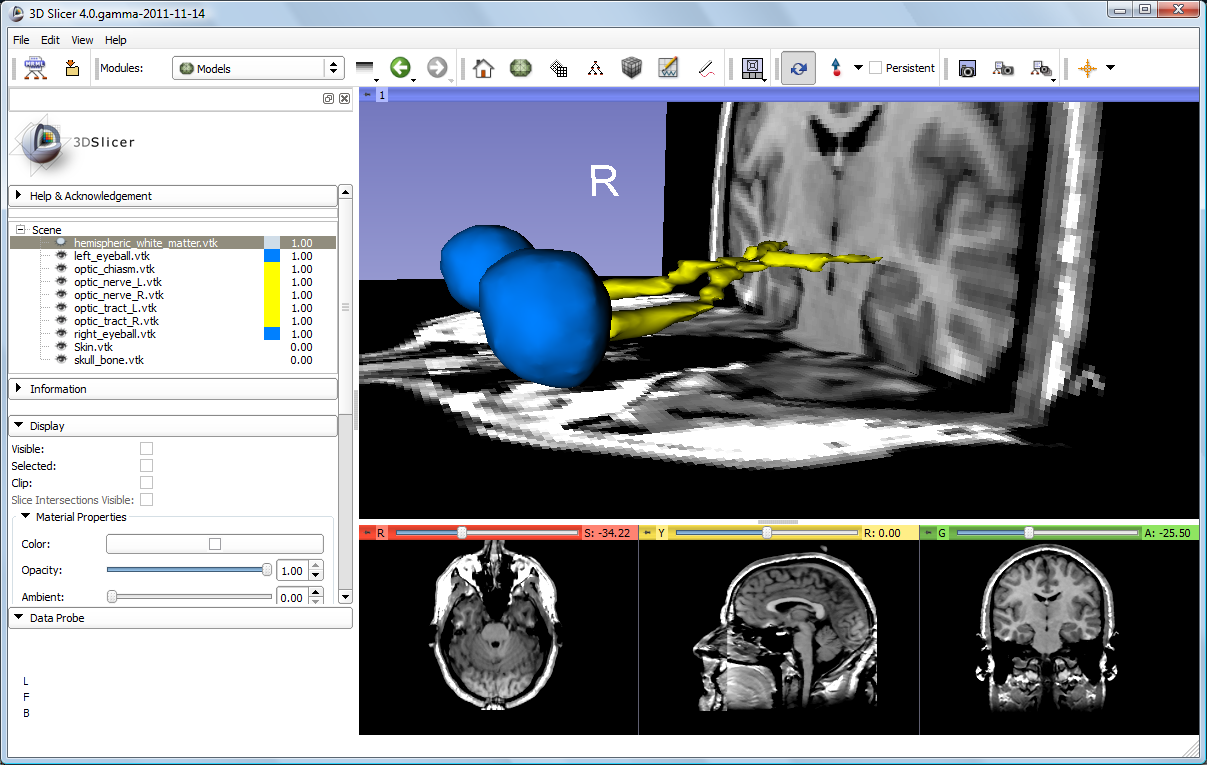 This removes any dataset previously  loaded into Slicer.

Select FileExit to exit the software
Summary
This first part of the tutorial has demonstrated:

Basic description of the Slicer4 Application Interface
How to load a .mrb file containing volumes and models
How to visualize these different datasets together

Next, we will use these building blocks to perform image analysis and visualize quantitative results.
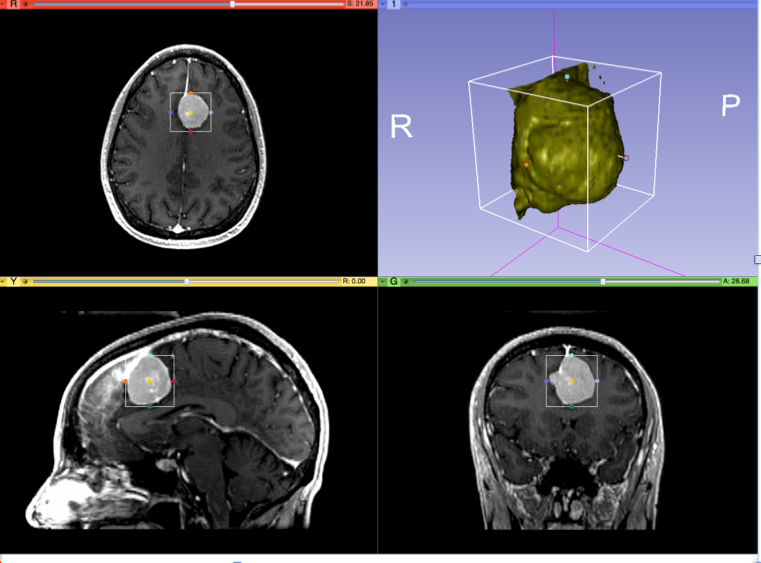 Part II: Analyzing Volumetric Changes
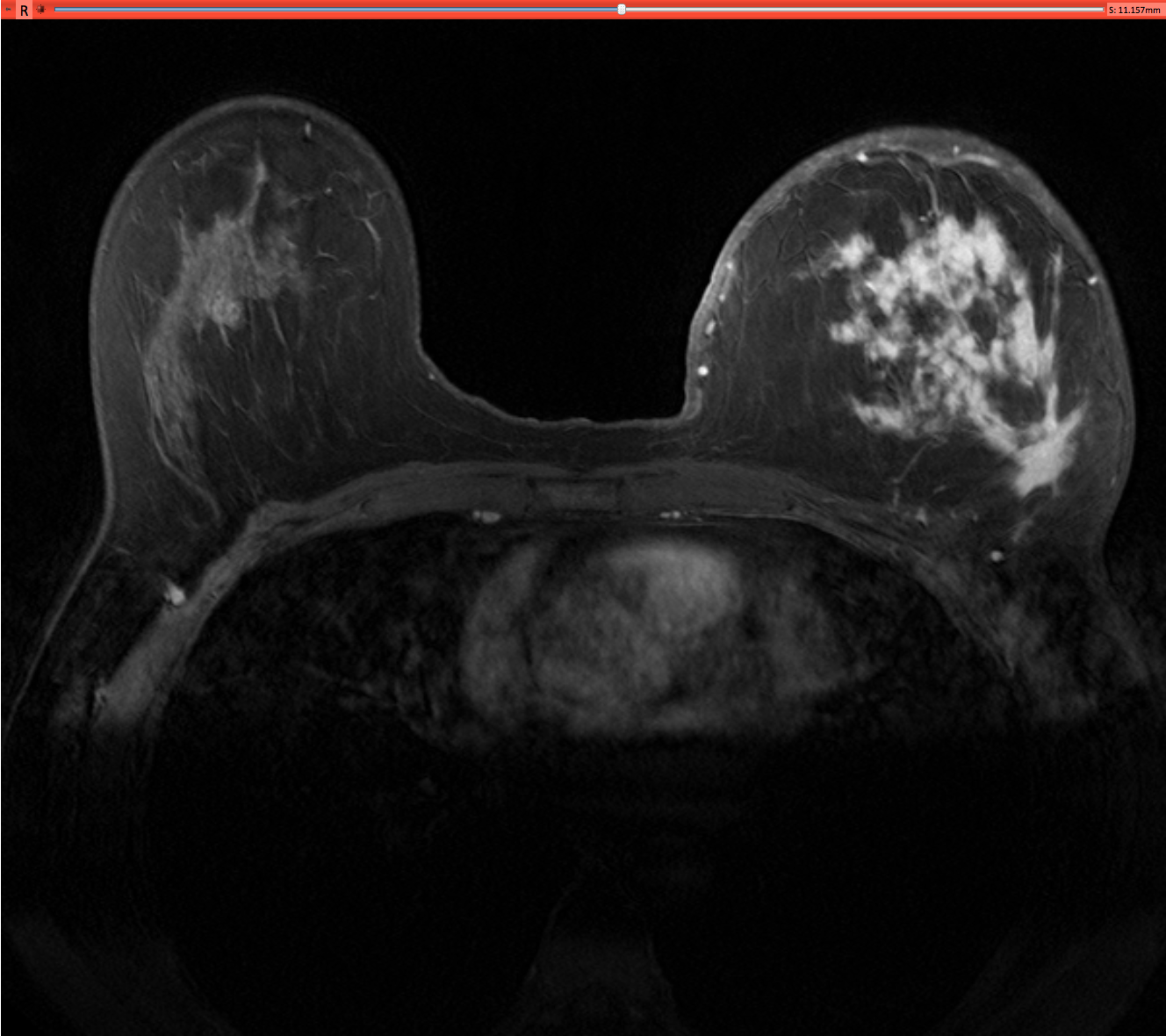 Example1: Large volumetric change
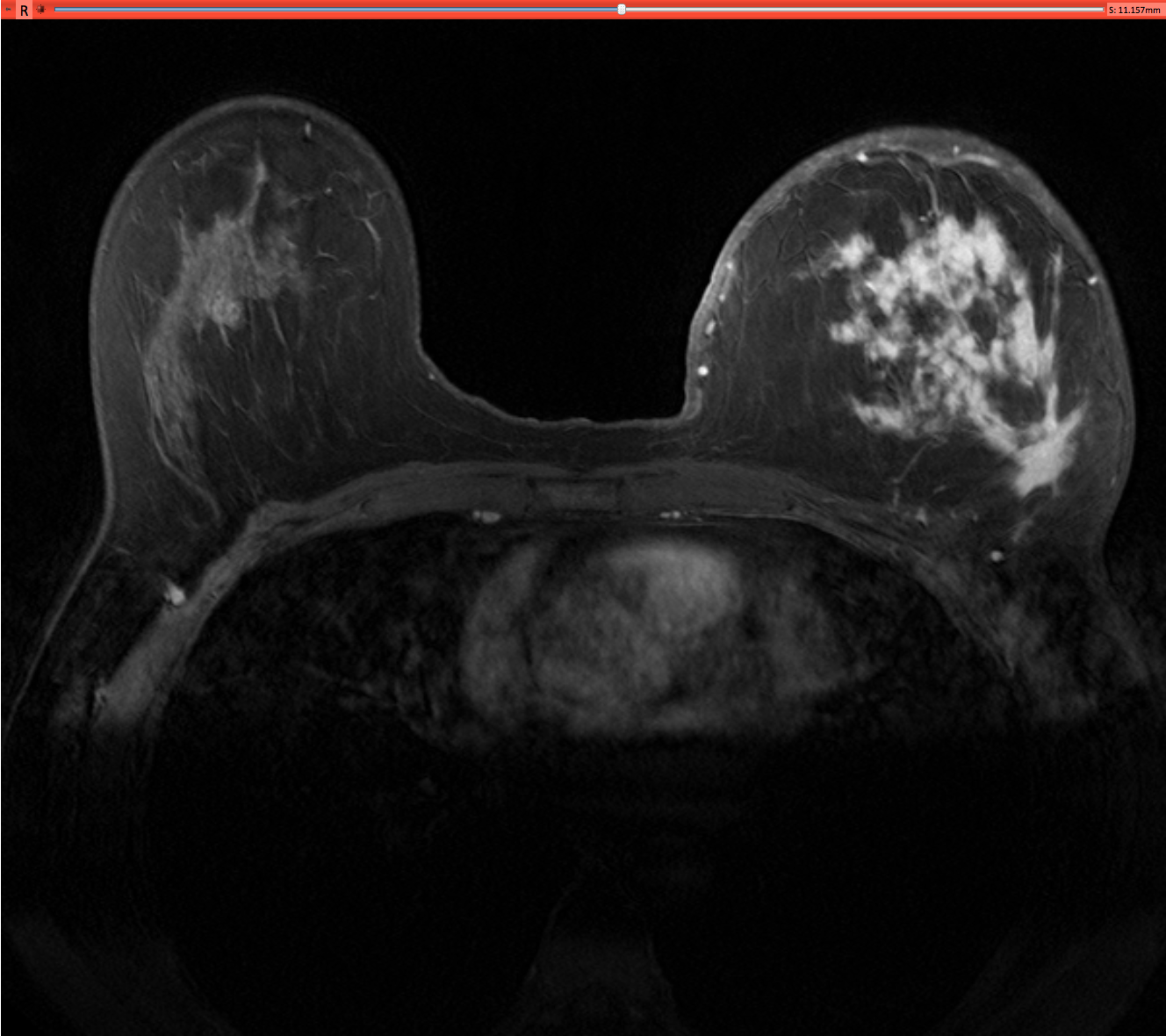 Clinical case: 45 y-o woman presenting with an infiltrating ductal carcinoma in left breast

Pre- and post-treatment imaging shows large volumetric difference in tumor size

Data Courtesy of Dr. Katarzyna Macura, JHU
PreTherapy acquisition
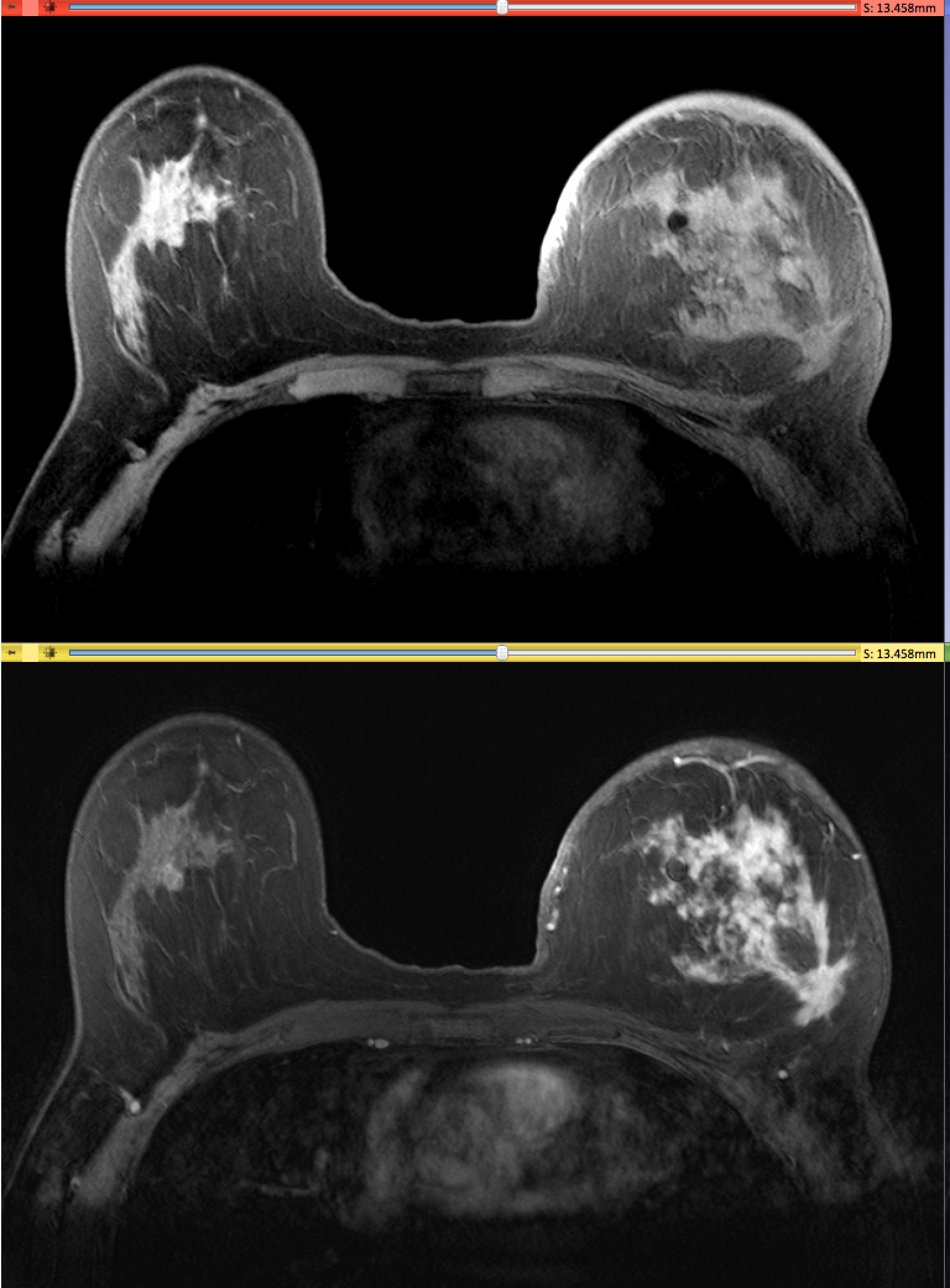 Pre-Gad Highres




Post-Gad Highres
Breast tumor case: 3D Slicer processing pipeline
Step #1: Non-rigid Registration of pre-Gad image to post-Gad image (Editor module)
Step #2: Subtraction of registered pre-Gad image to the post-Gad image (Subtract Scalar Volumes module)
Step #3: Semi-automated segmentation of the subtracted image (Editor Module)
Step #4: 3D model creation (Model Maker module)
Step #5: Tumor volume computation (Models module)
Processing time ~5-7 min
Pre-therapy analysis (May 2013)
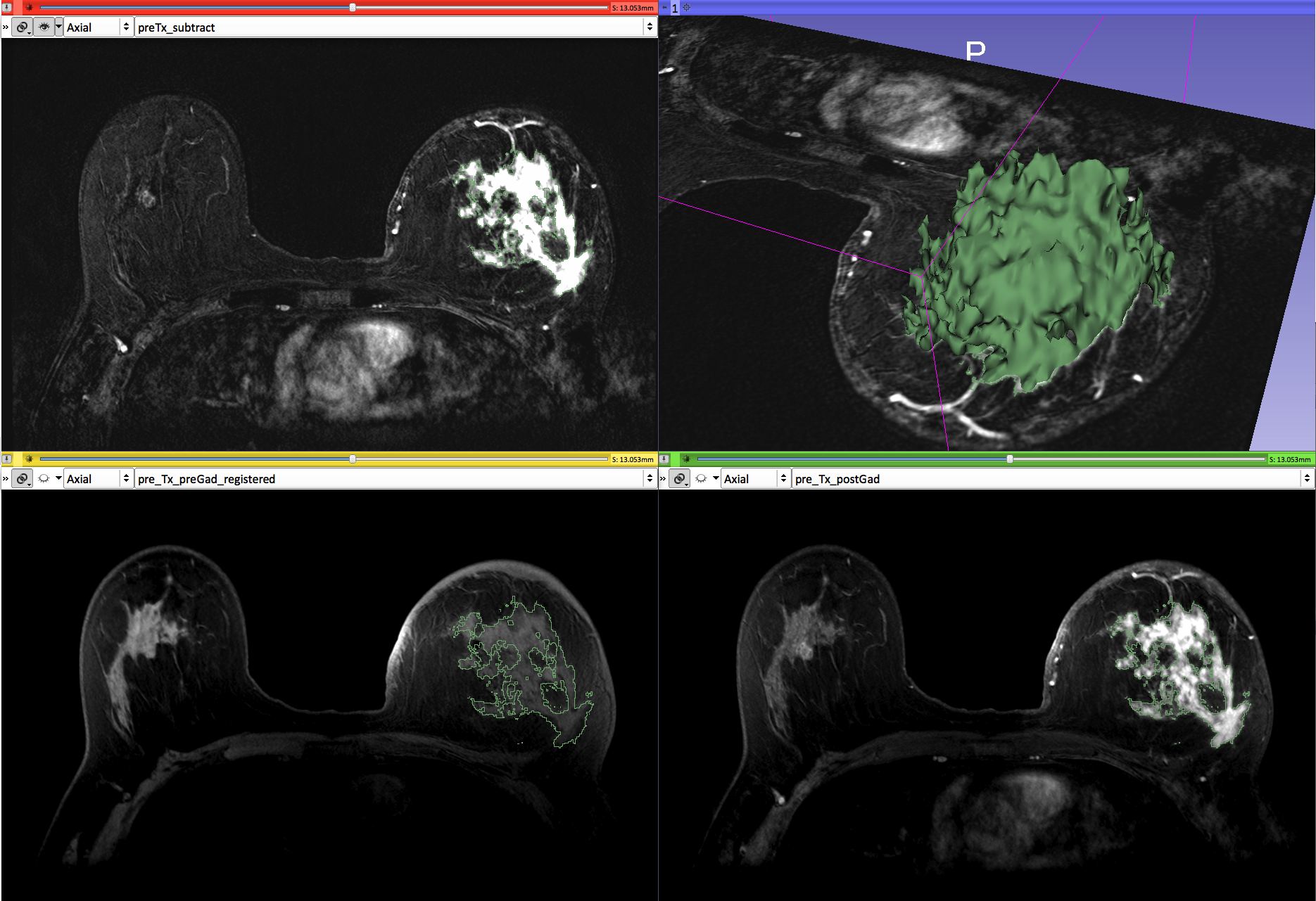 Subtract
Pre-Gad
Post-Gad
Tumor volume (May): 75 cm3
PostTherapy acquisition
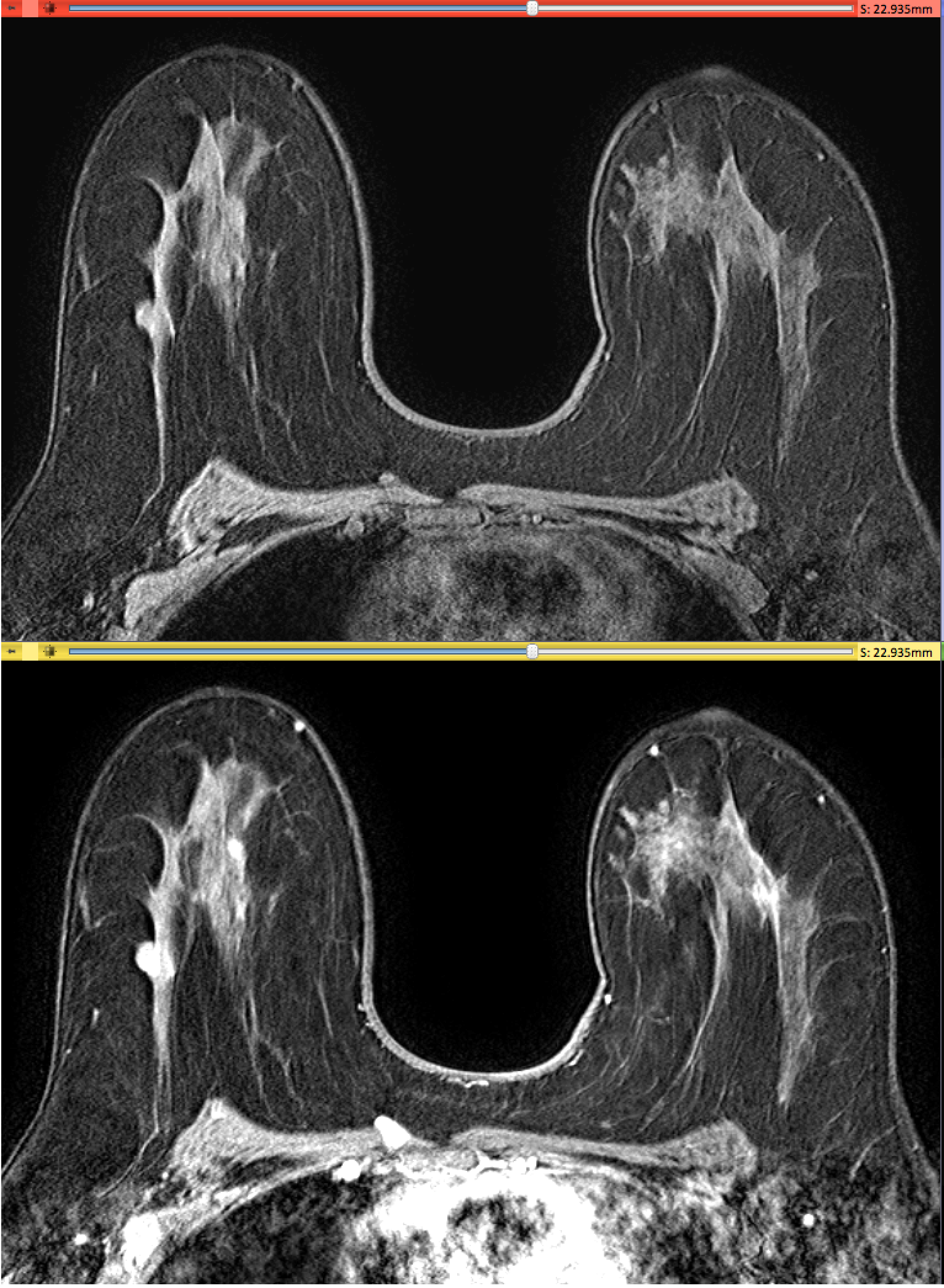 Pre-Gad Highres




Post-Gad Highres
Post-therapy analysis (Oct. 2013)
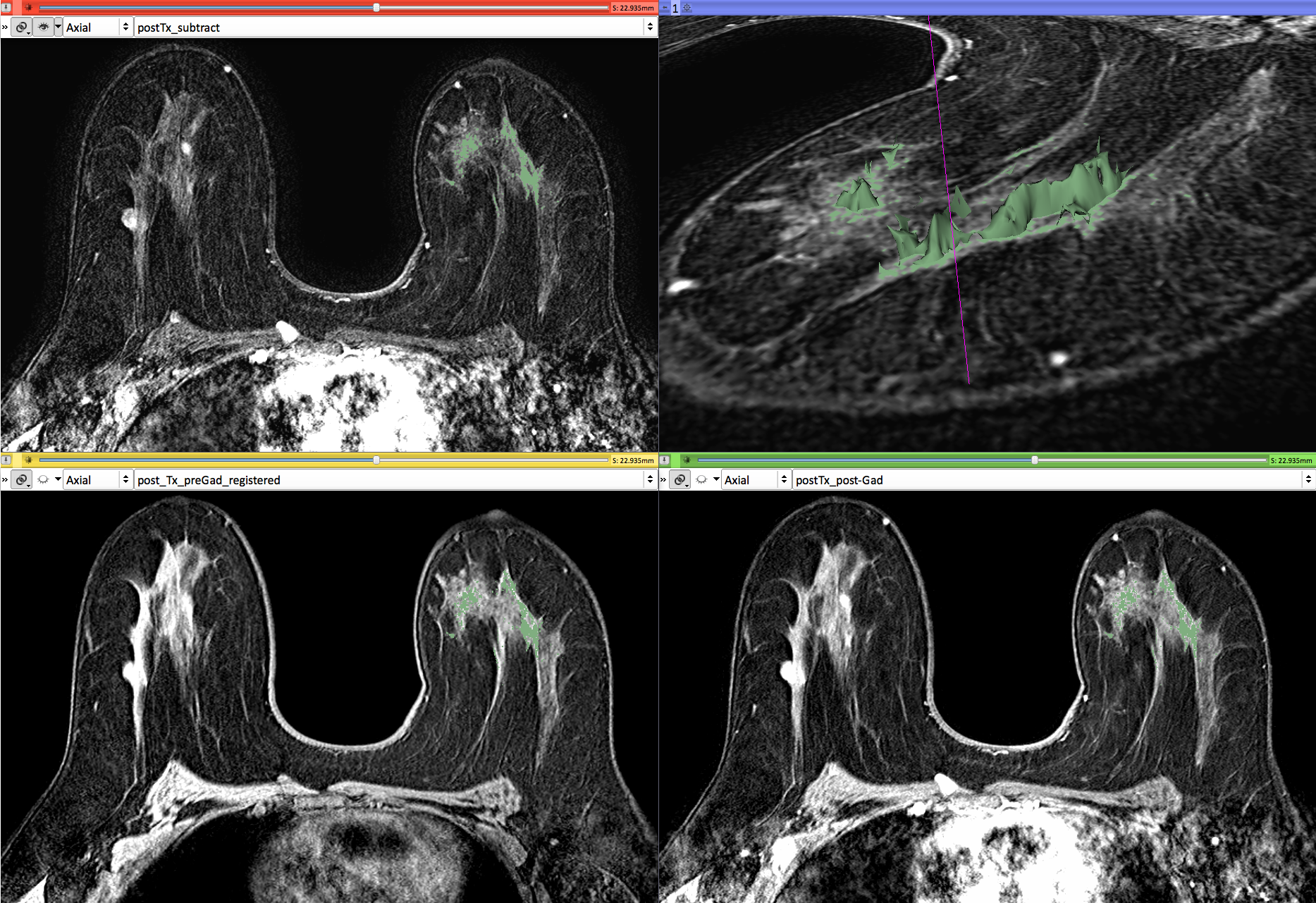 Subtract
Pre-Gad
Post-Gad
Tumor volume (Oct): 0.9 cm3
Example2: Small volumetric change
MR Scan1 June 2006
The following section will guide you step-by-step through the computation of small volumetric changes in a slow growing tumor.

This tutorial is built upon two scans (Axial 3D SPGR T1 post Gadolinium) of a patient with meningioma, and uses the Change Tracker module of Slicer.
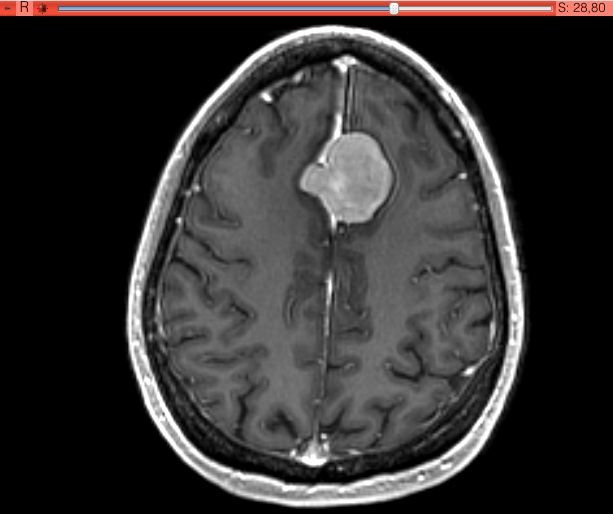 MR Scan2 June 2007
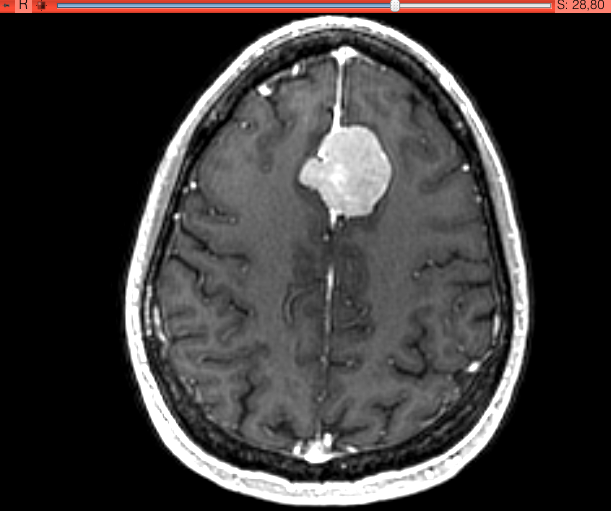 (Voxel dimension: 0.94mm x 0.94mm x 1.20mm, FOV: 240mm, Matrix: 256 x 256)
Conventional measures of tumor response
Conventional anatomic imaging using CT or MRI are often used to evaluate tumor size and shape
Most clinical trials that evaluate new chemotherapeutic drugs use changes in uni-dimensional or bi-dimensional measurements to assess response (e.g. RECIST)
Slicer has several tools for applying RECIST methodologies
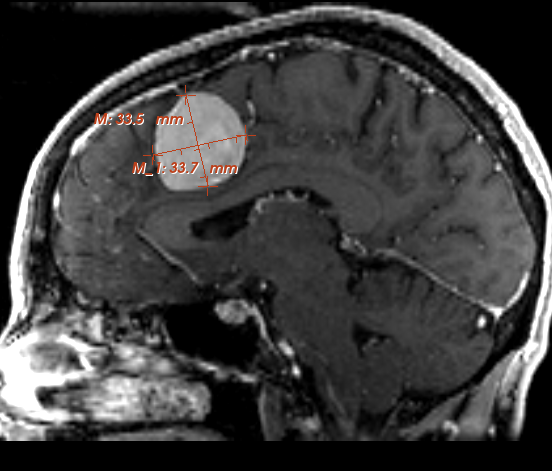 Conventional measures of tumor response
3D Slicer Annotations measure diameters in a tumor cross section, and to provide interactive numerical annotations.
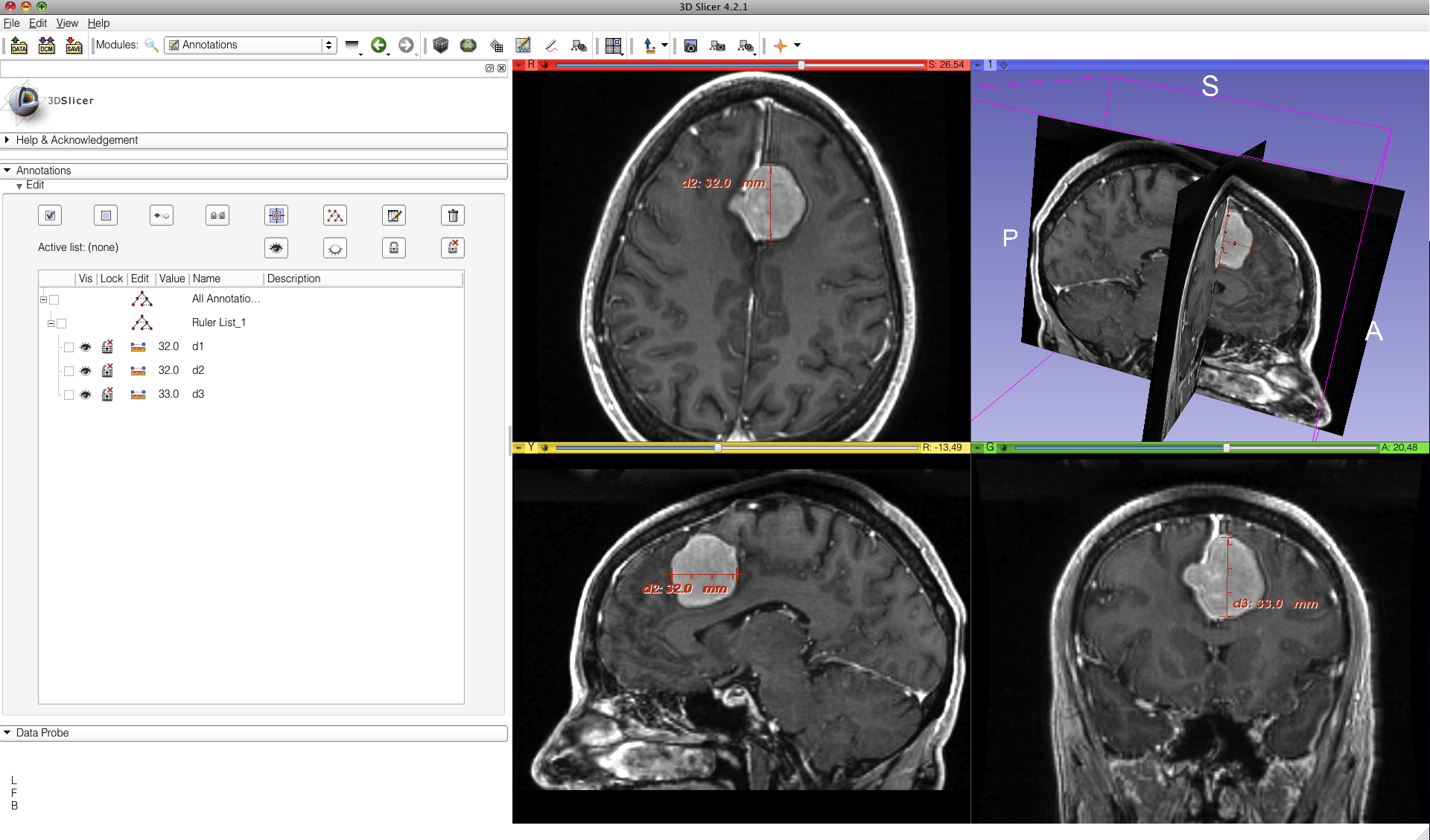 Clinical case: baseline scan
Baseline radiologist’s clinical impression:
 large falcine lesion is identified. 
 measures 3.10 cm anteroposteriorly and 3.51 cm in height. 
 enhances moderately on post gadolinium imaging.
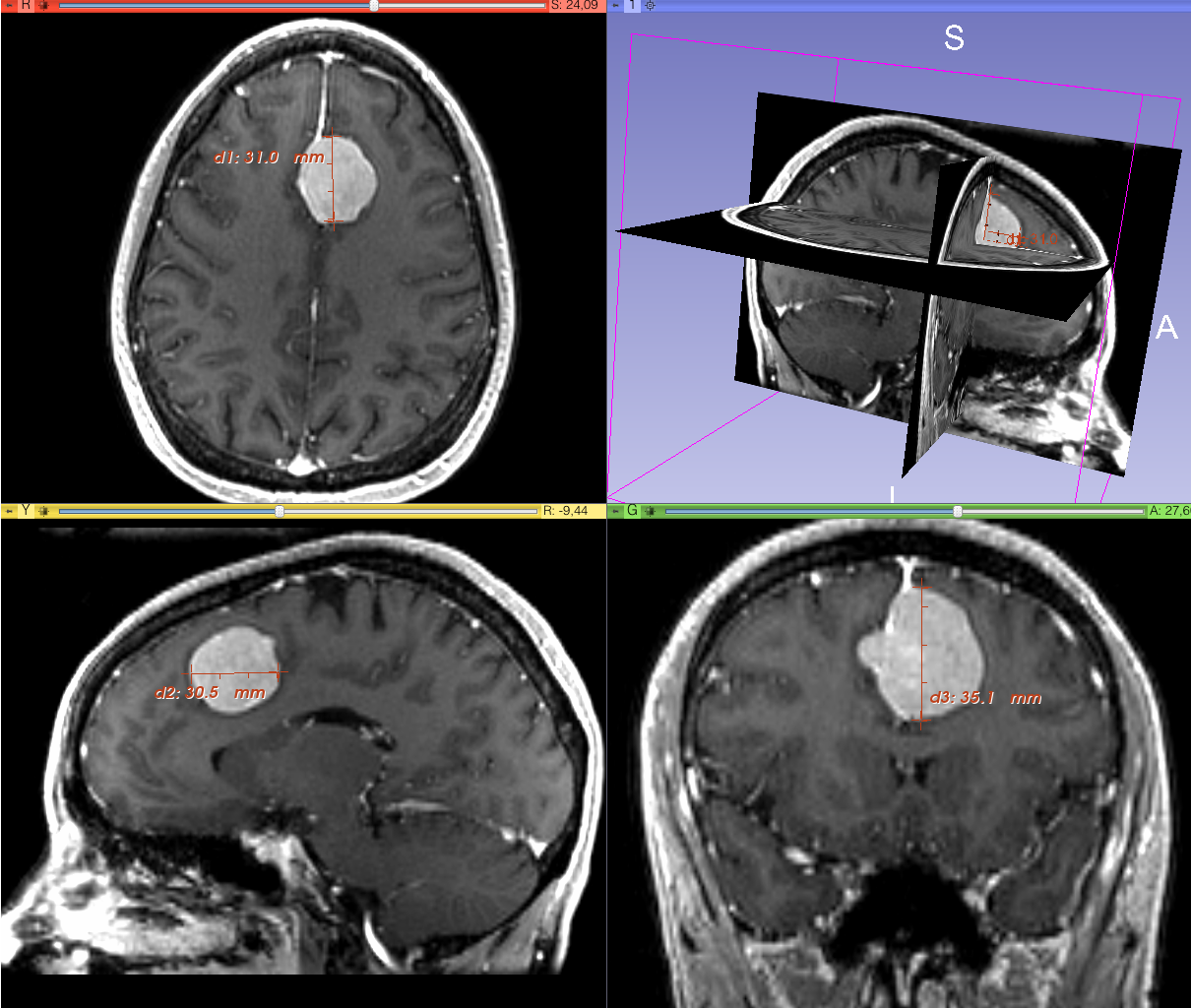 [Speaker Notes: Falx cerebris: strong arched form of dura matter that descends vertically in the longitudinal fissure between the cerebral hemispheres]
Clinical Case: follow-up scan
Follow-up radiologist’s clinical impression: 
 left frontal lobe mass appears unchanged on all series. 
 measures 3.3 x 3.2 cm in maximum dimension. 
 enhances moderately on post gadolinium imaging.
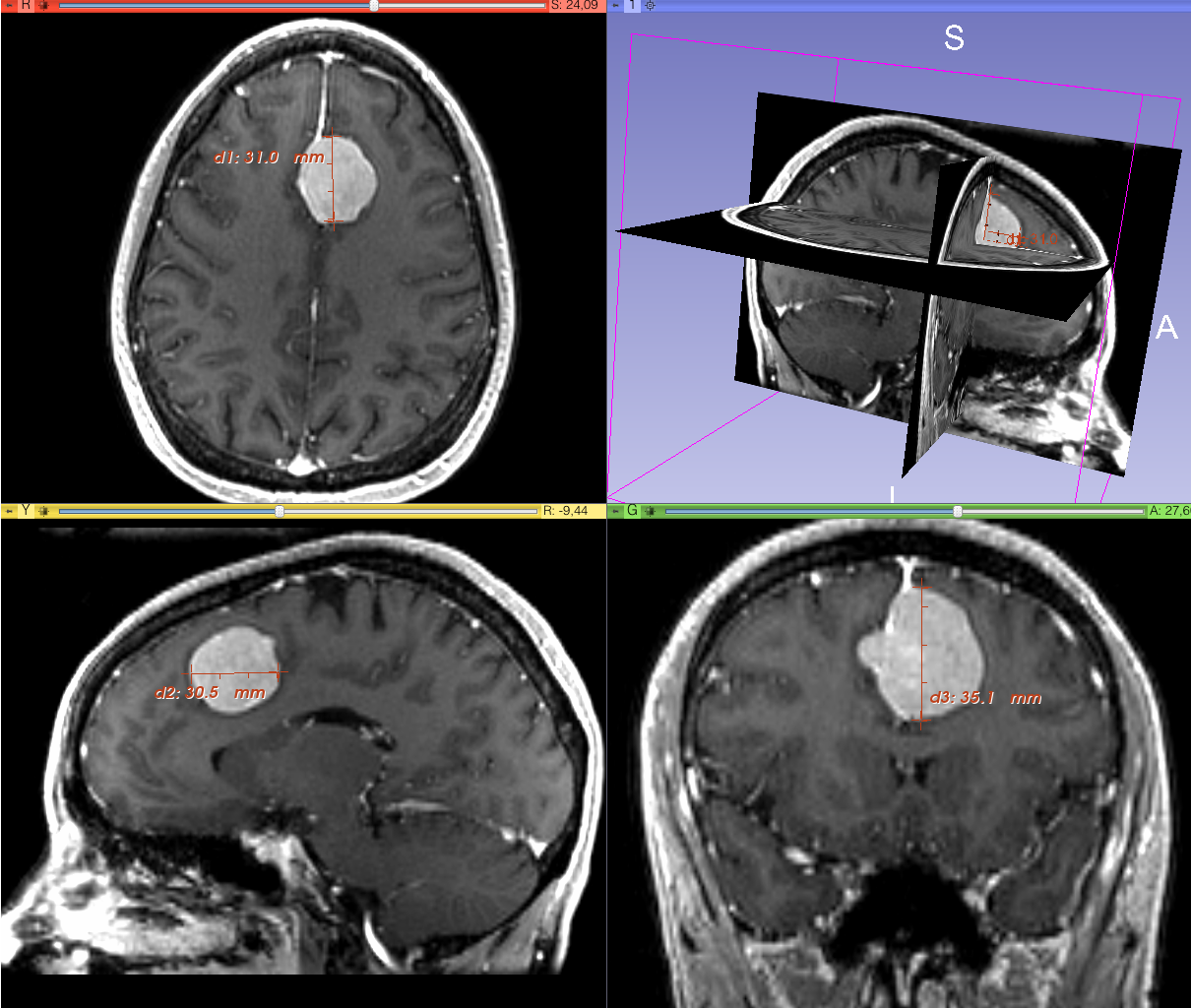 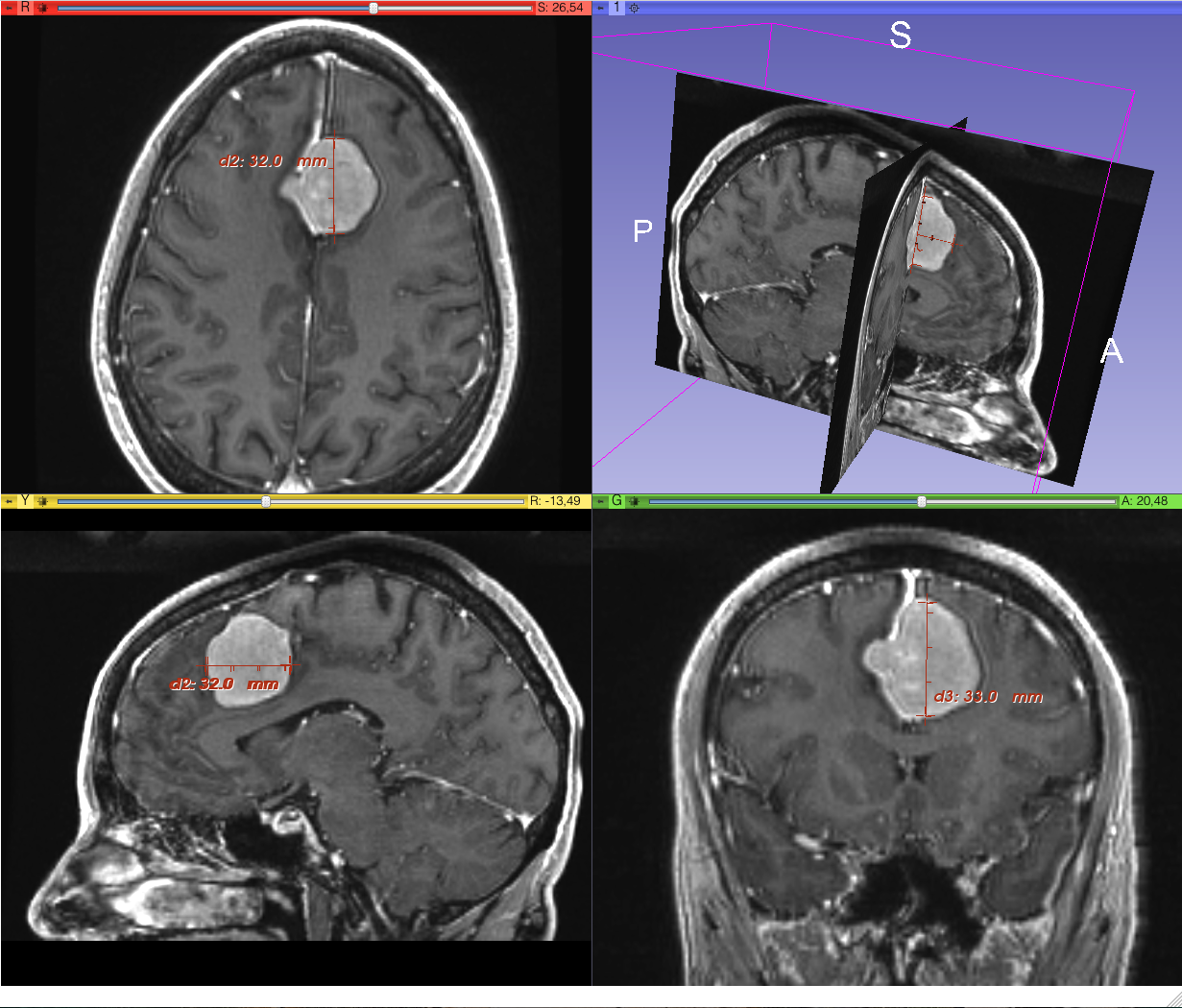 Clinical Case: follow-up scan
Follow-up radiologist’s clinical impression: 
 left frontal lobe mass appears unchanged on all series. 
 measures 3.3 x 3.2 cm in maximum dimension. 
 enhances moderately on post gadolinium imaging. 

  How has the tumor changed?
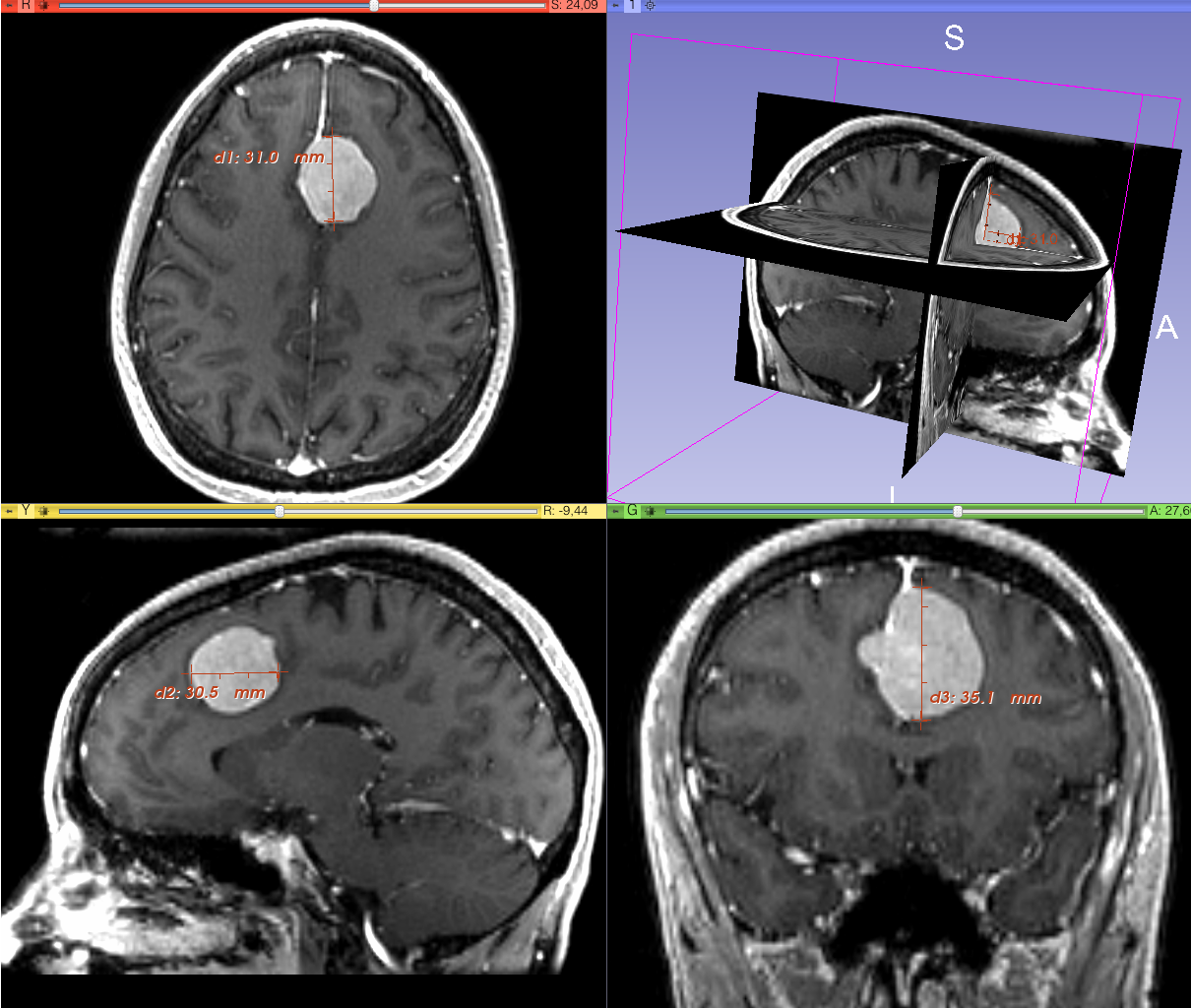 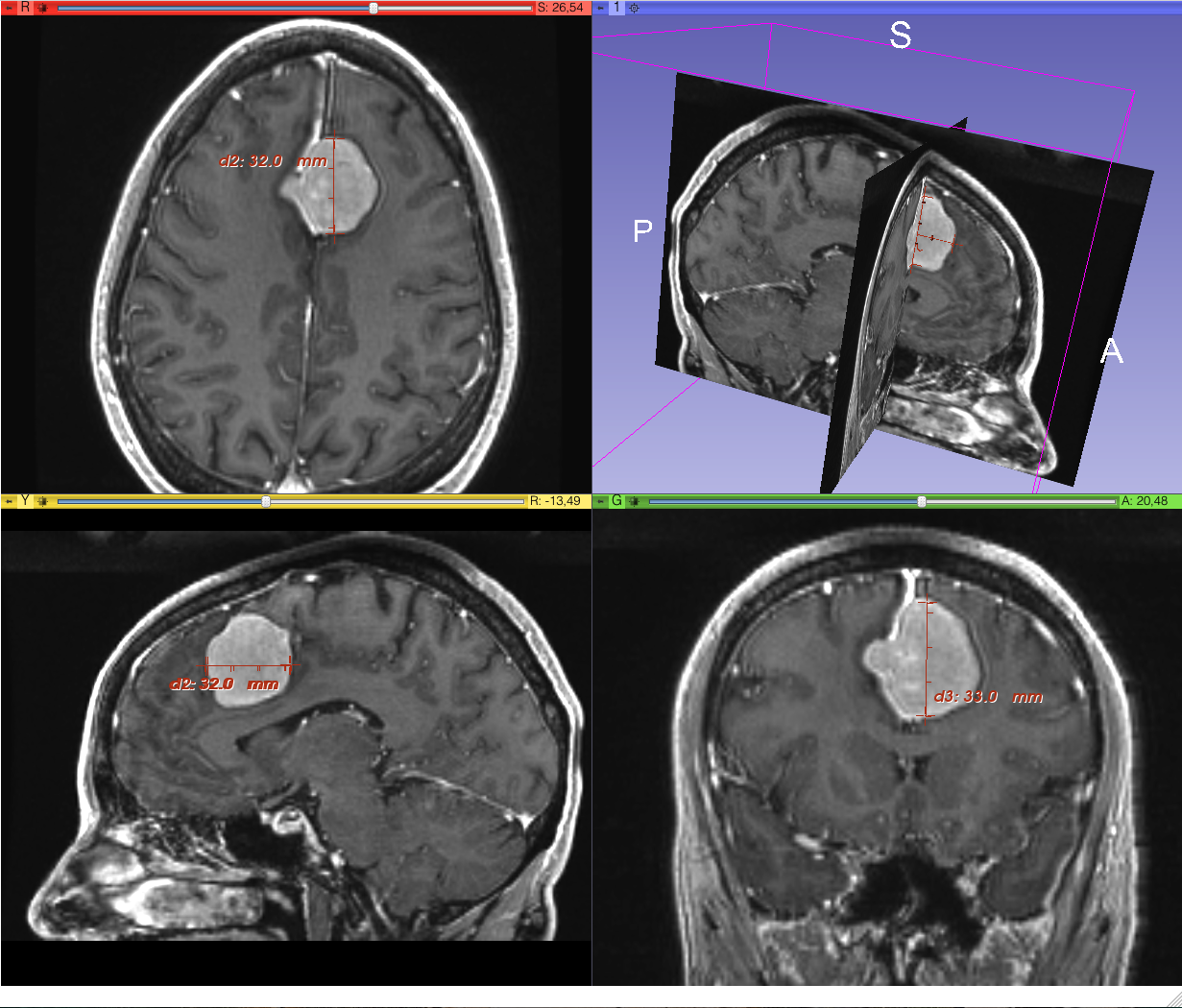 ChangeTracker: rationale for new approaches
More accurate and precise methods for understanding volume changes may be useful when:
benign tumor change is being monitored, or

where small changes may be clinically significant but difficult to assess with RECIST
ChangeTracker: Load the dataset
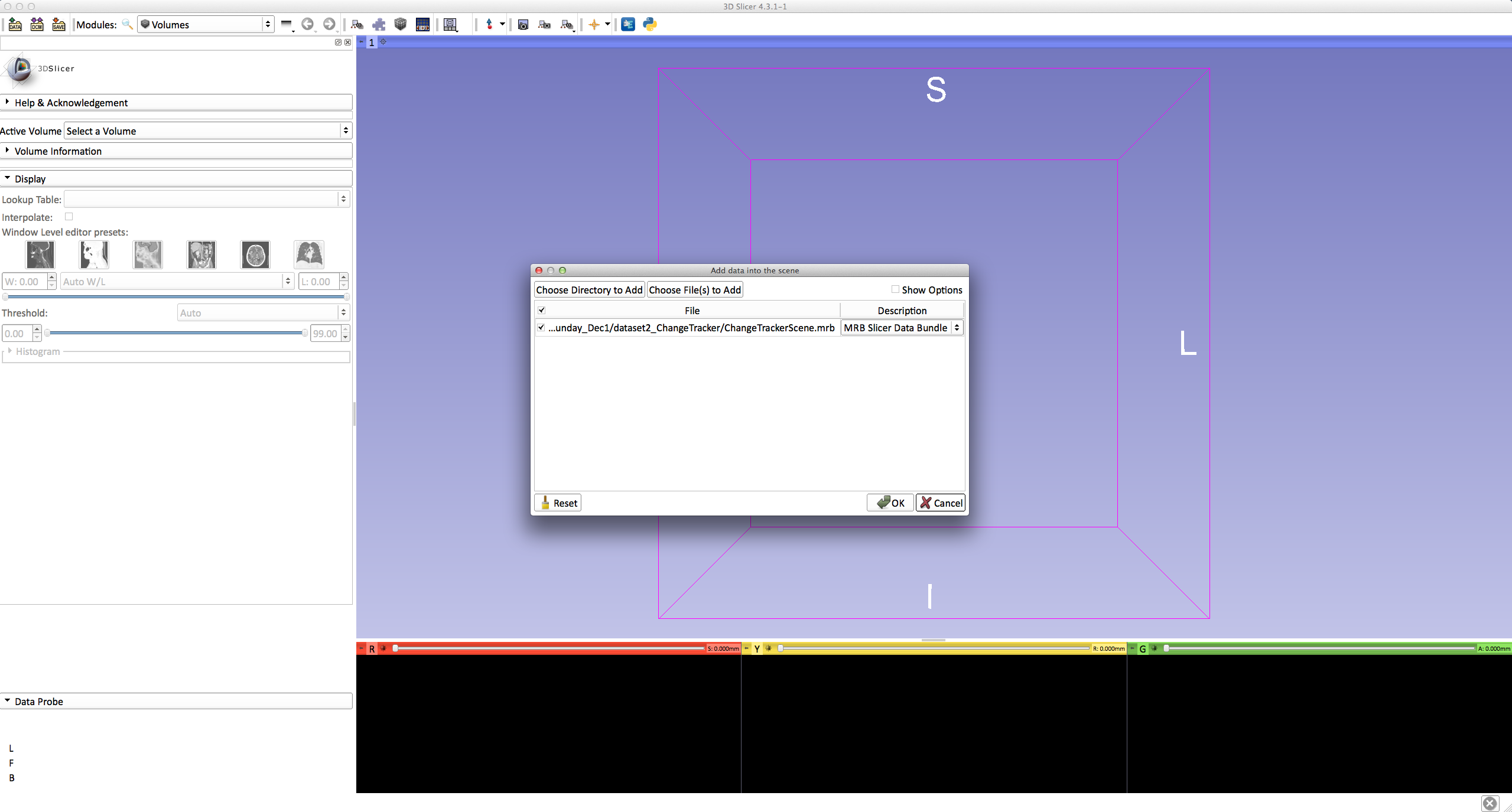 Drag and drop the file ChangeTrackerScene.mrb located in 

QuantitativeImaging_Sunday_Dec1\dataset2_ChangeTracker
Click OK to load the .mrb file into Slicer
Loading the data
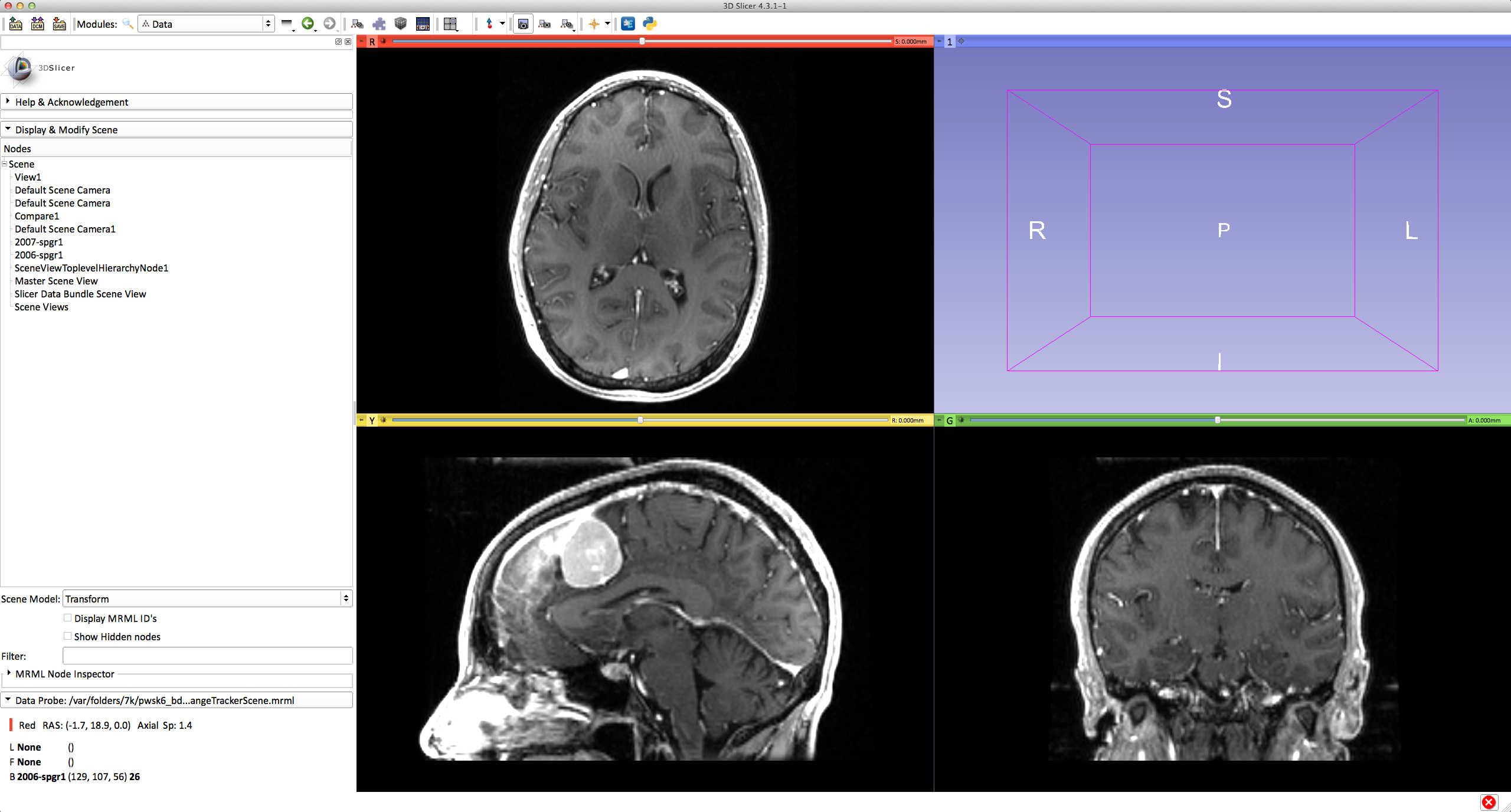 The datasets of the  ChangeTrackerScene appear in the anatomical viewers.
Loading the data
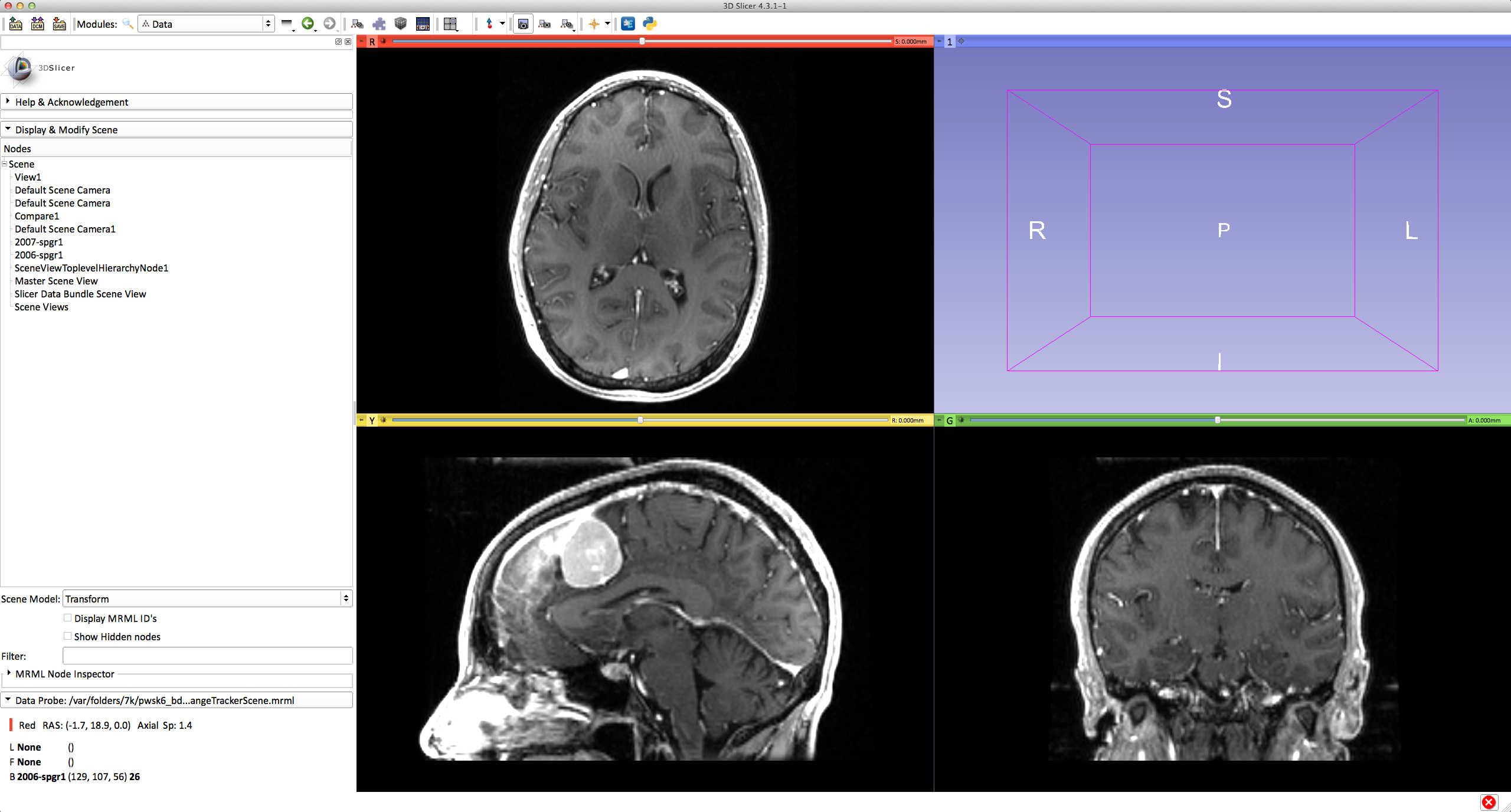 The Slicer scene contains two scans 2006-spgr1 and 2007-spgr1.
ChangeTracker: exploring small volumetric changes
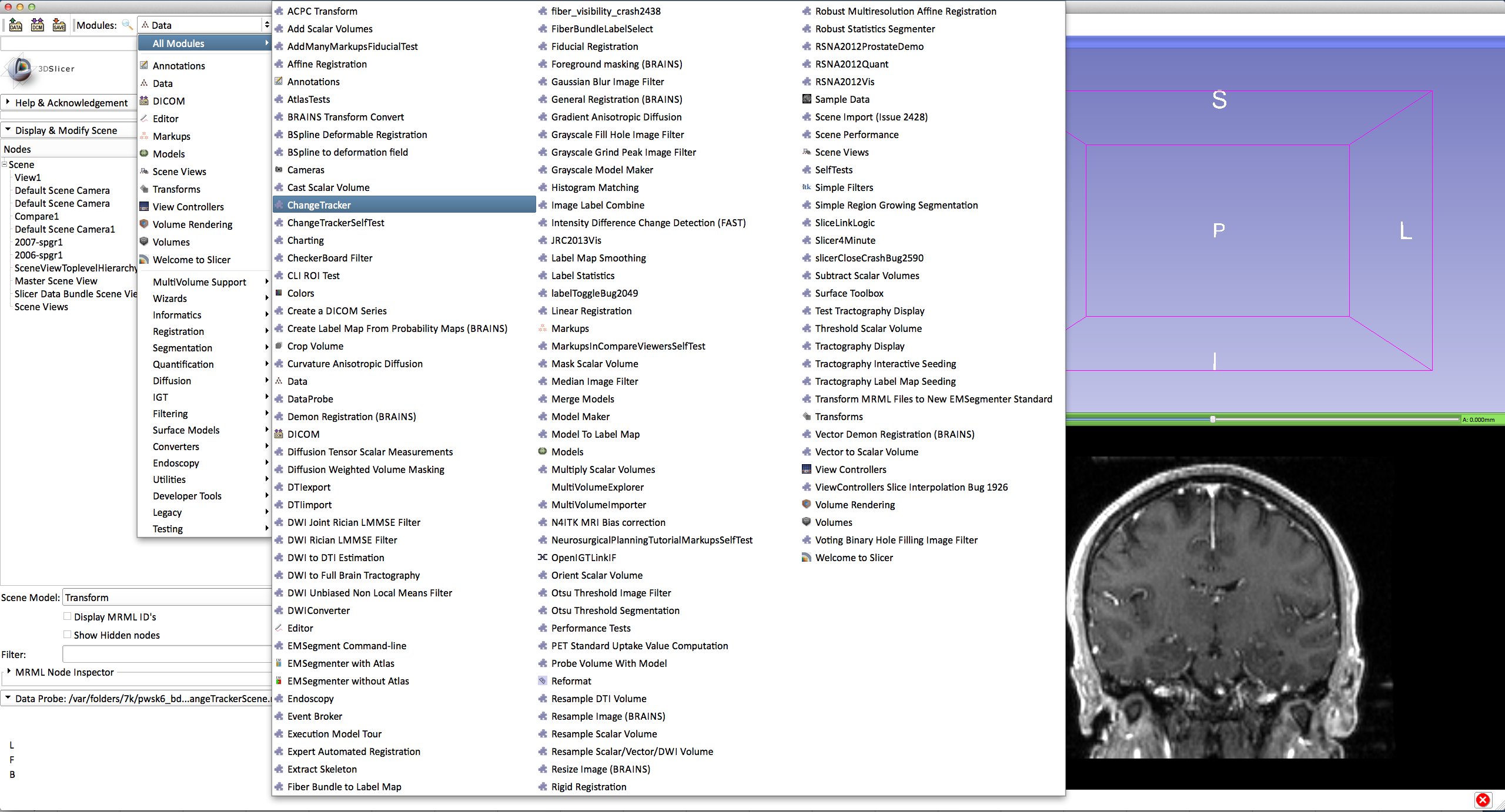 Using the Modules Menu button, select the ChangeTracker Module.
ChangeTracker: a note about the Workflow wizard
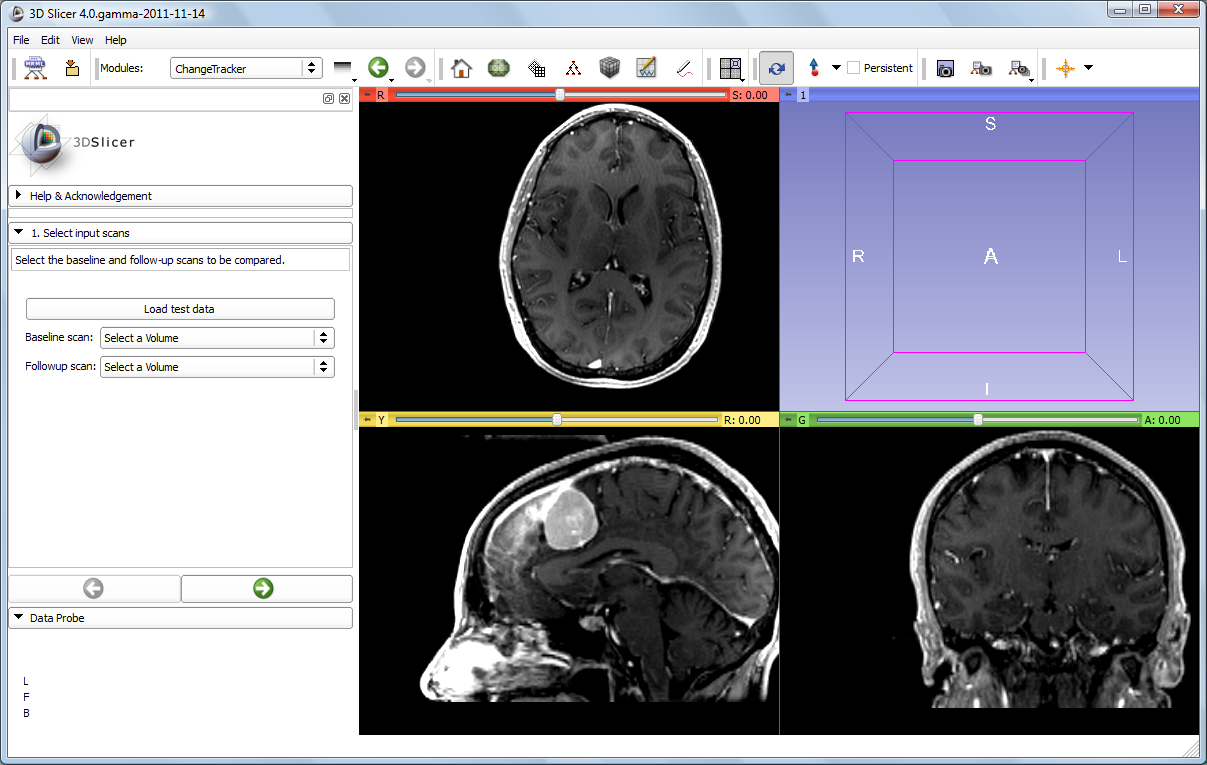 The Workflow Wizard guides the user through a sequence of steps and has the following components: 

 the Step Panel
 the User Panel
 the Navigation Panel
Step Panel--

User Panel--



Navigation Panel--
Step1: Select input scans
Click to expand the tab ‘1.Select input scans’
 - Set the Baseline scan to 2006-spgr1 
 - Set the Follow up scan to 2007-spgr1
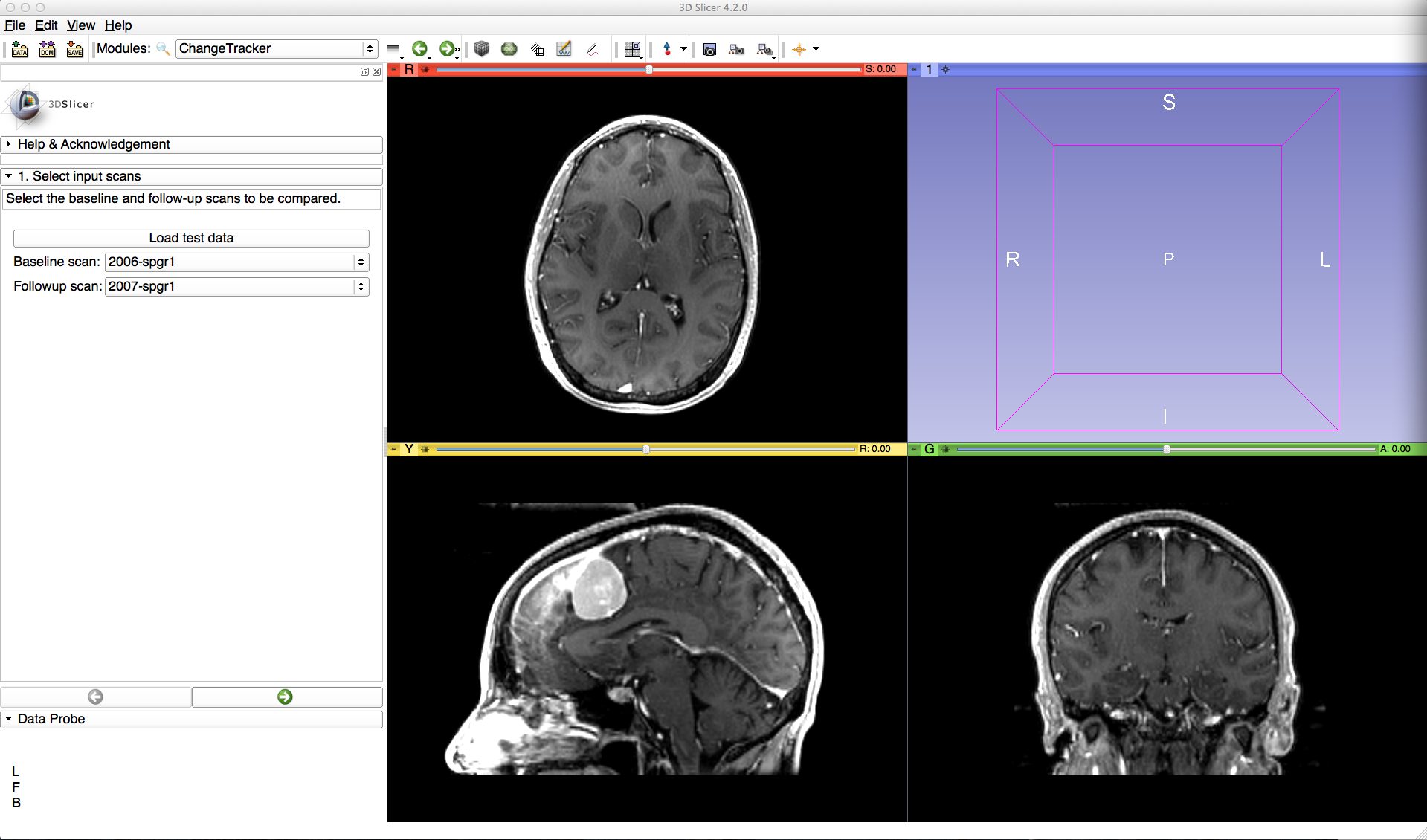 Click on the green arrow to the next step of the workflow
Step2: Define Region of interest
A Volume of Interest (VOI) Box Widget appears in the anatomical viewers, and in the 3D viewer.
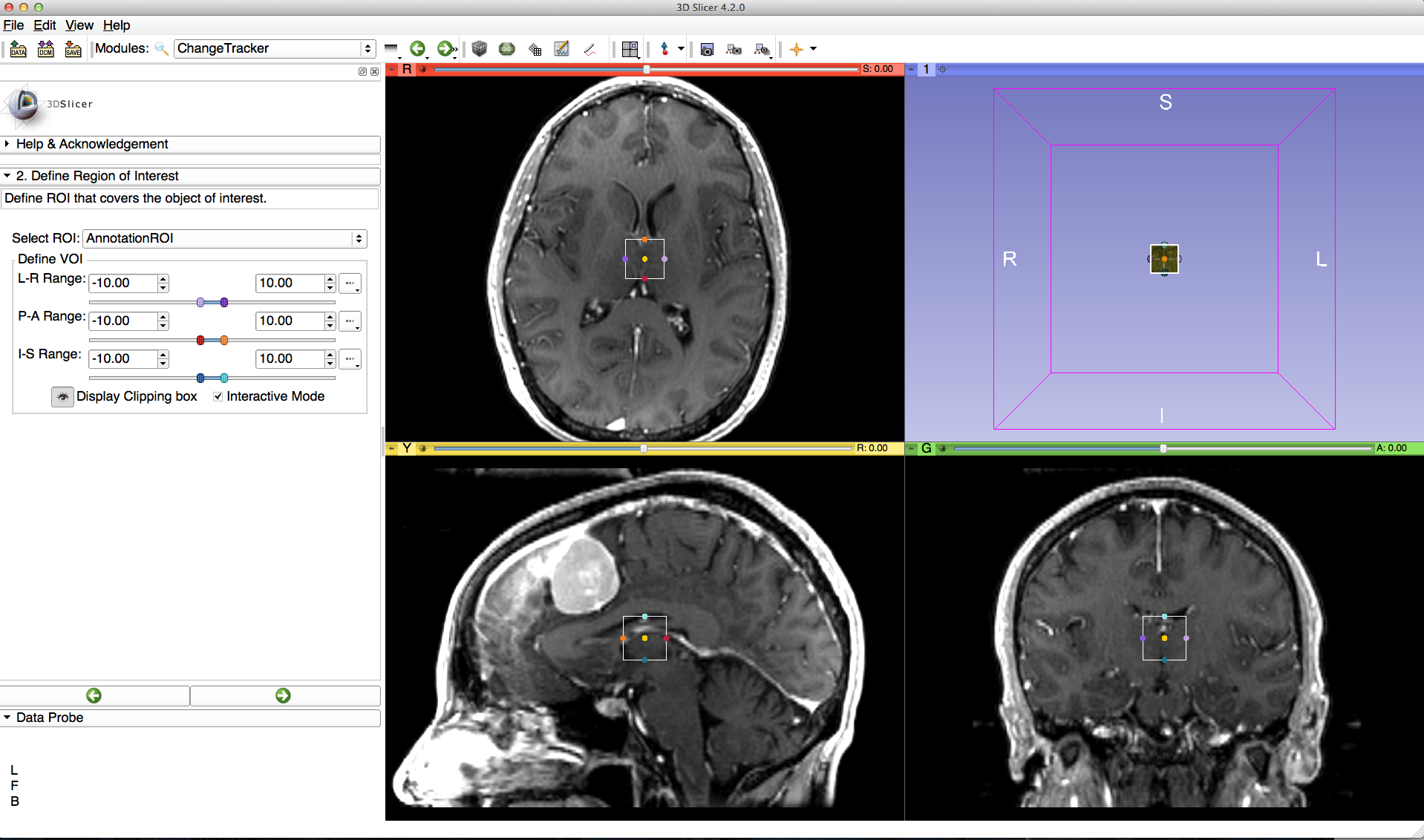 Step2: Define Region of interest
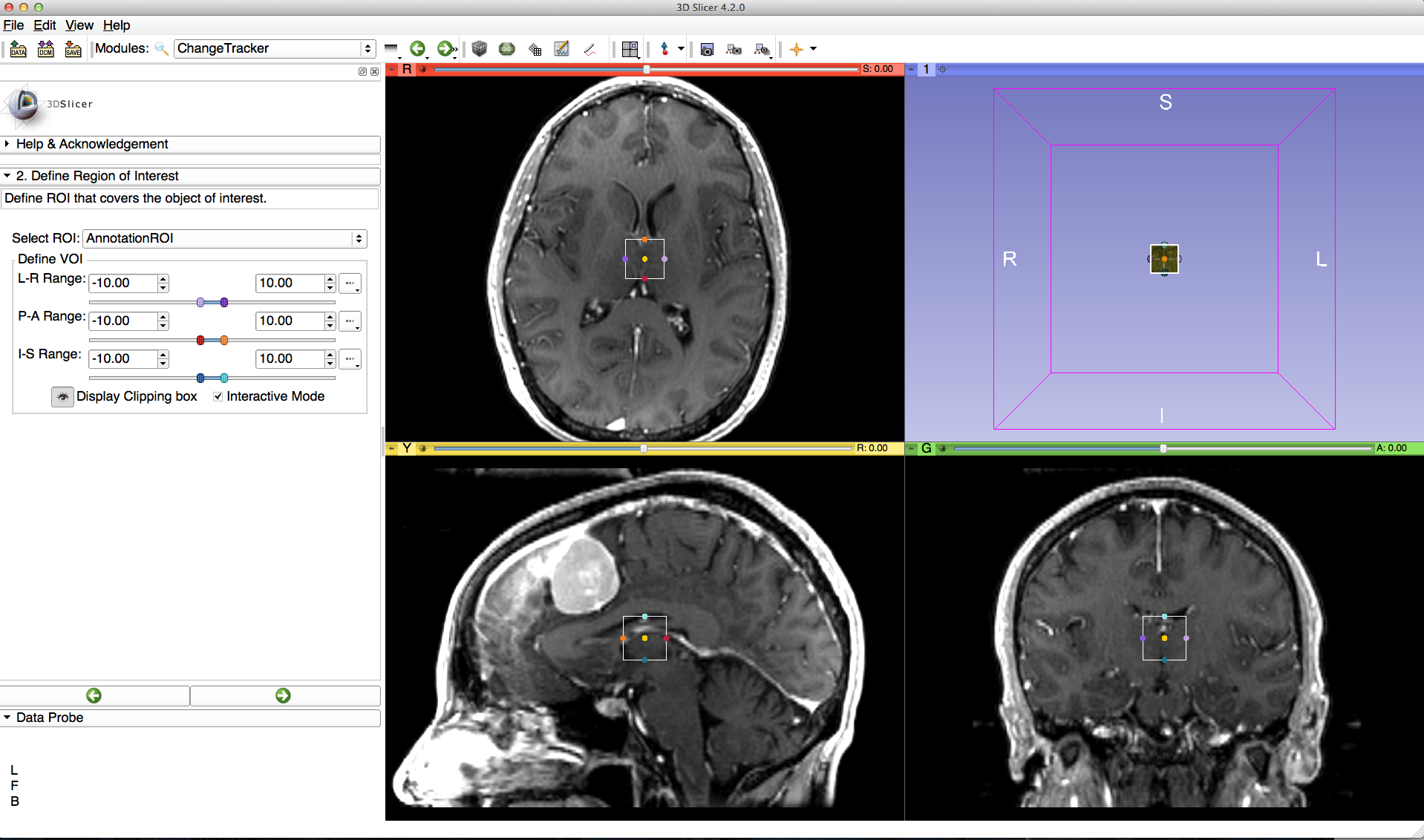 Browse through the Axial, Sagittal and Coronal slice viewers to get a close-up view of the tumor

Zoom in (Right mouse down and push/pull).

Pan (Middle mouse down and move)

Hold the shift button down to display the same location in all three viewers
Step2: Define Region of interest
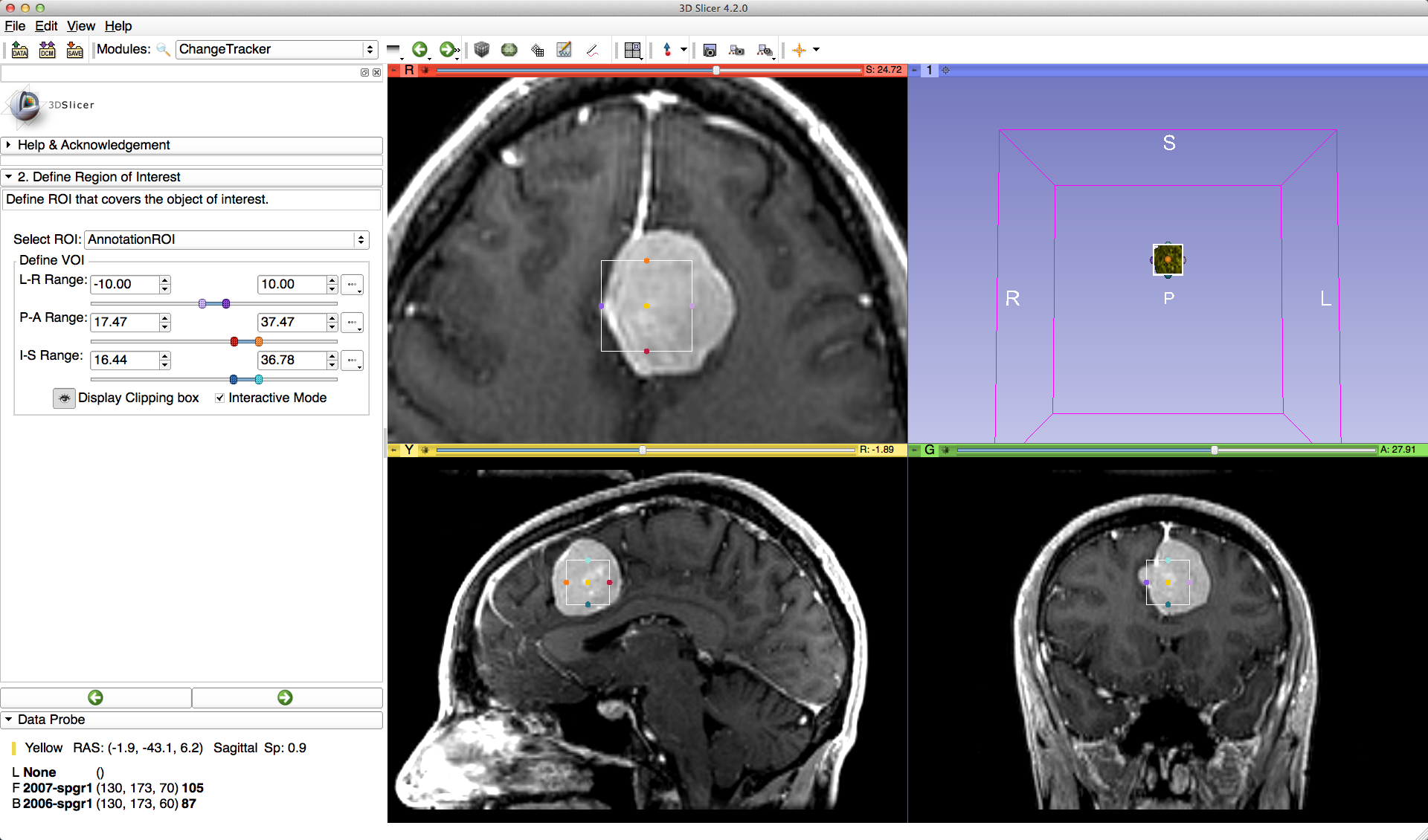 Center the VOI first:

Position the square in the center of the tumor in the slice viewer.
Step2: Define Region of interest
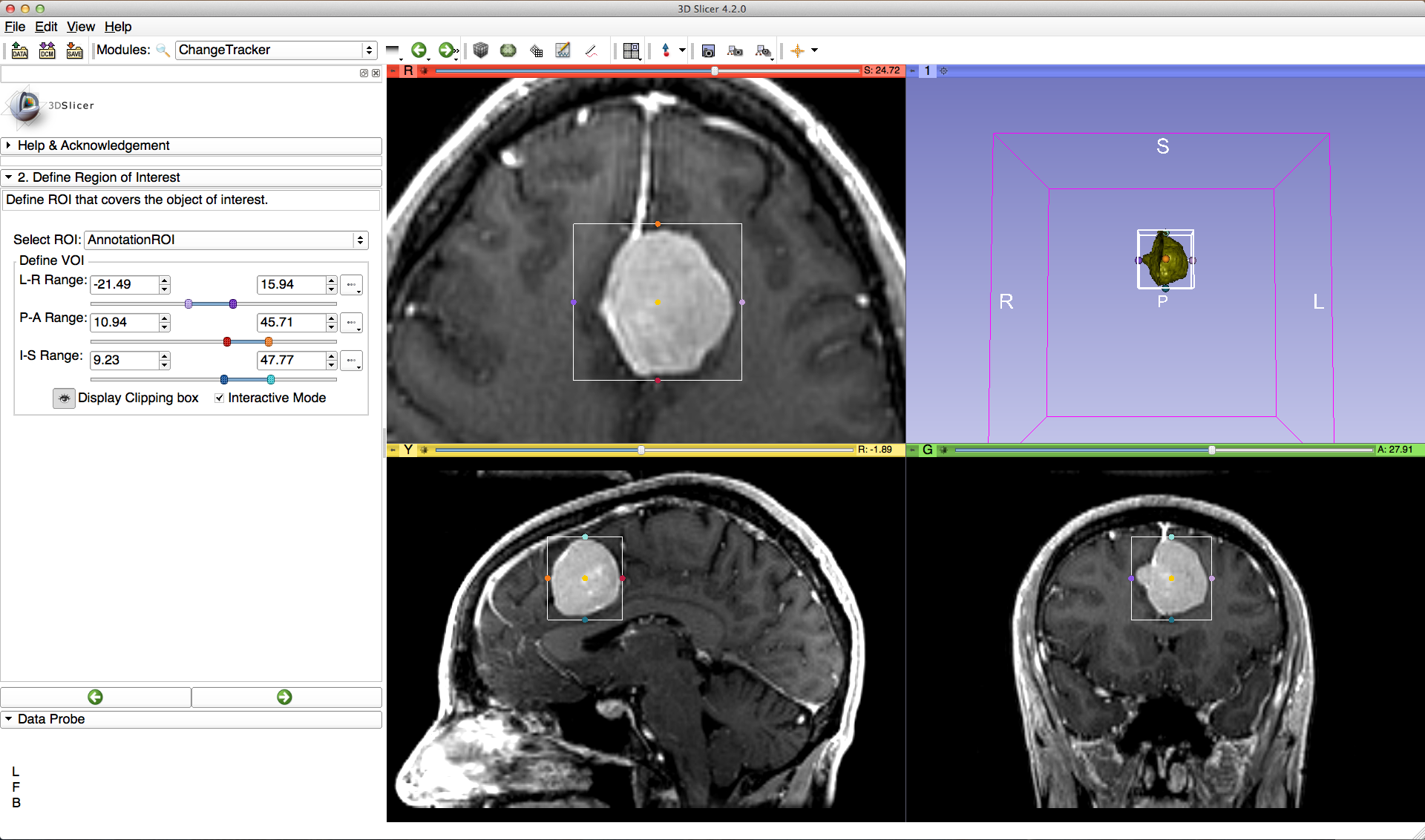 Next, resize the VOI:

Use the colored handles to change the VOI extent
Step2: Define Region of interest
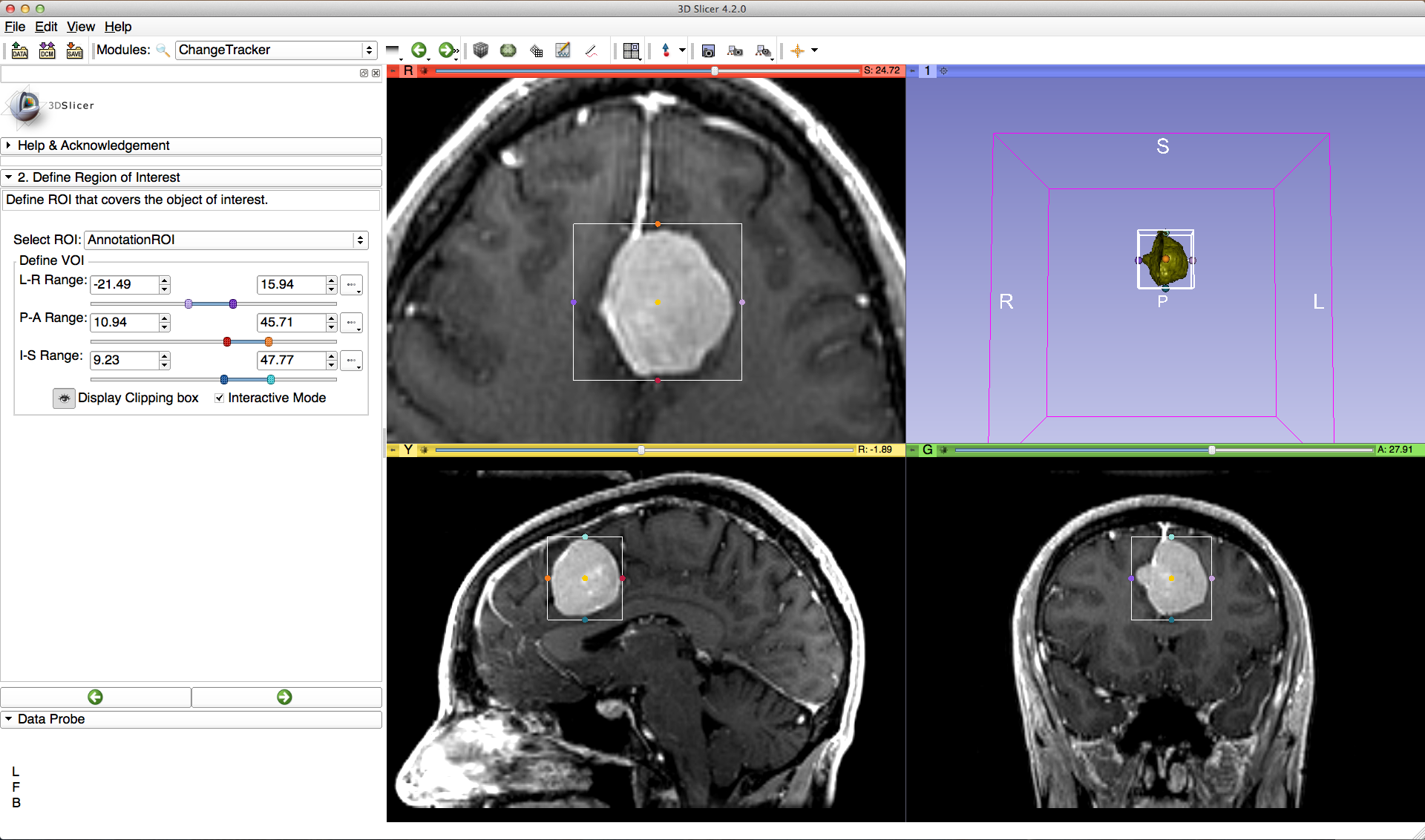 The VOI box  and volume rendering of tumor in yellow appear in the 3D Viewer
Step2: Define Region of interest
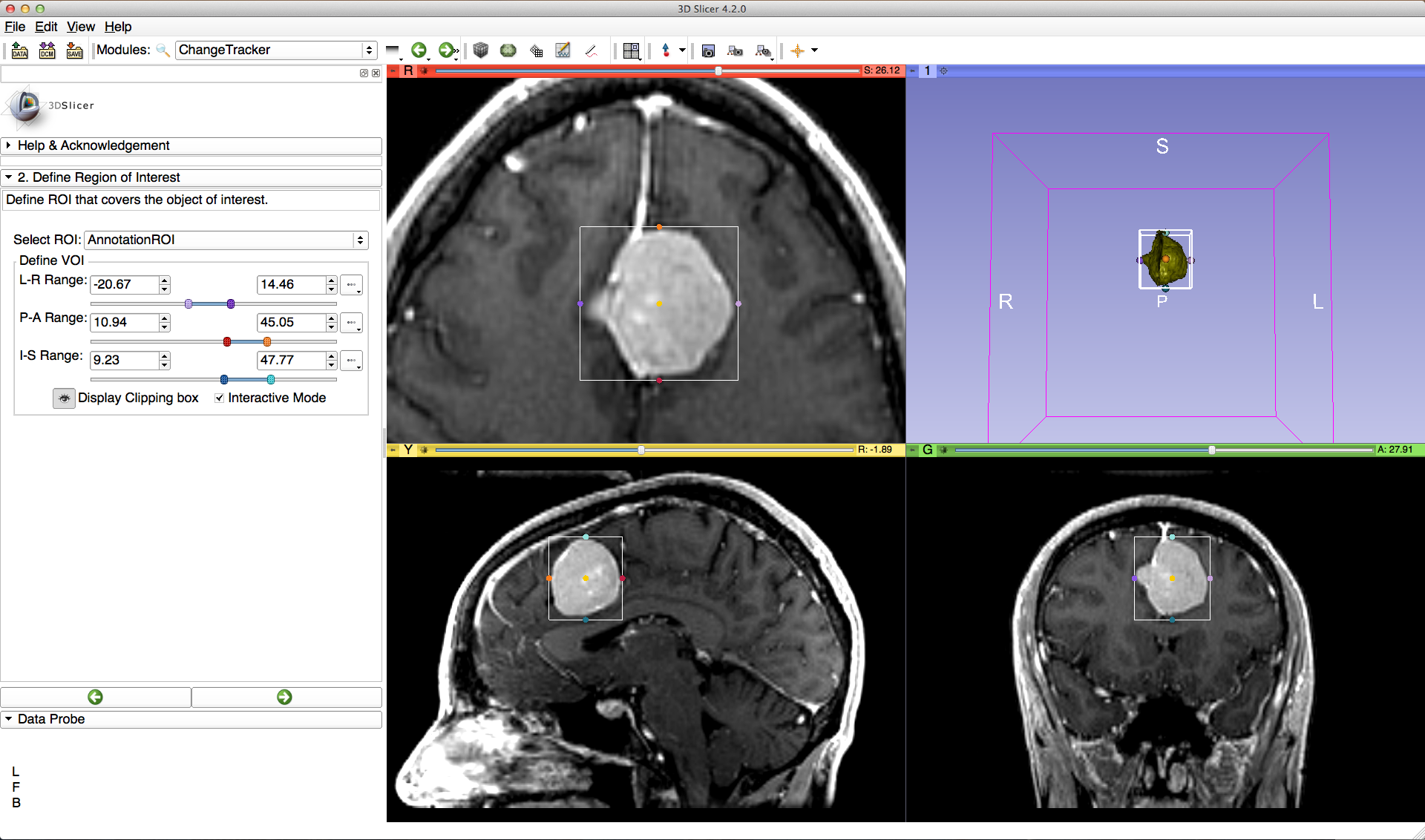 Fine-tune the VOI using the VOI Widget range sliders or by moving the VOI Widget handles in 3D view
Note: VOI Widget range sliders are color-coded to match VOI box Widget handles in 3D Viewer
Step2: Define Region of interest
Select the viewing mode ‘Conventional Widescreen’
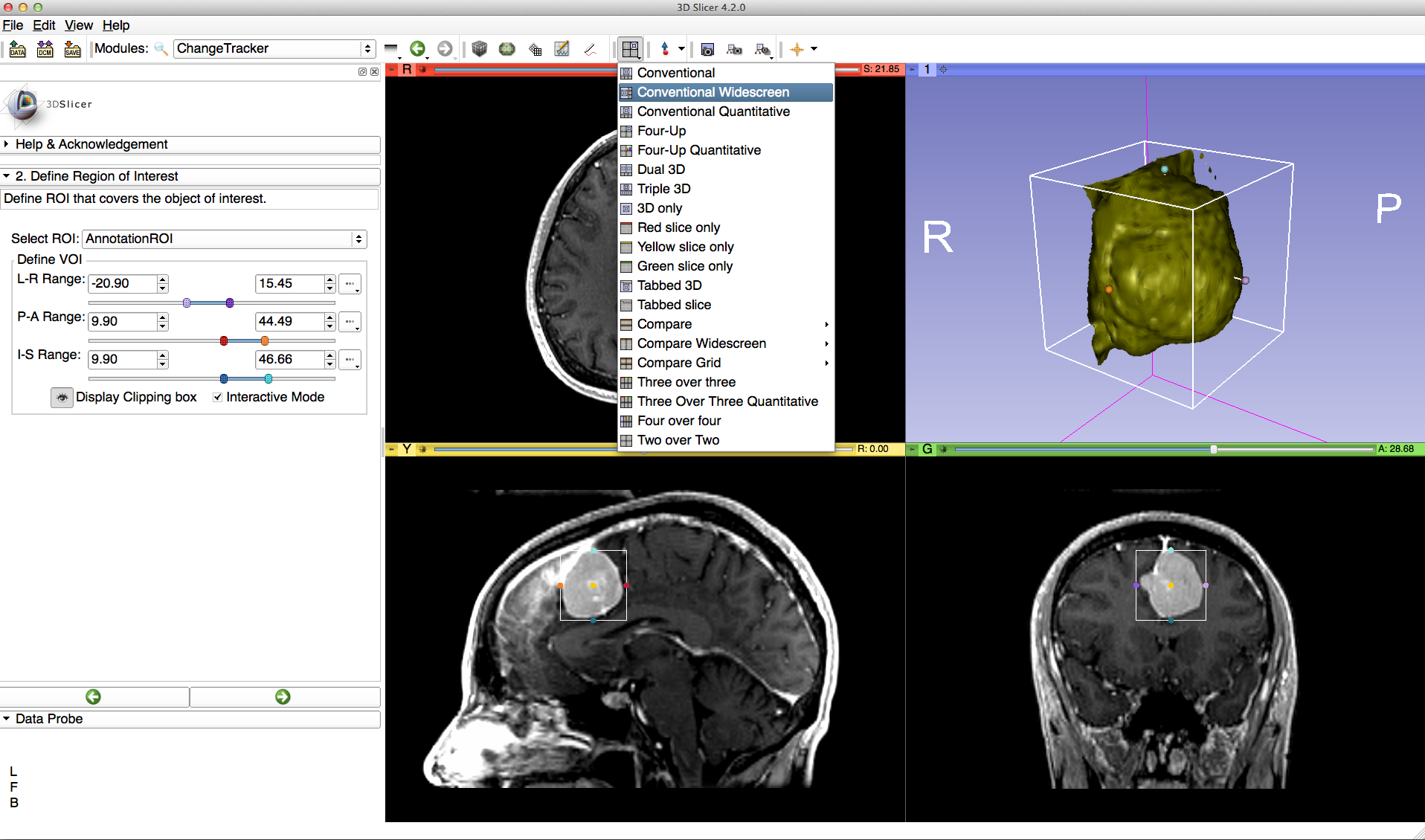 Step2: Define Region of interest
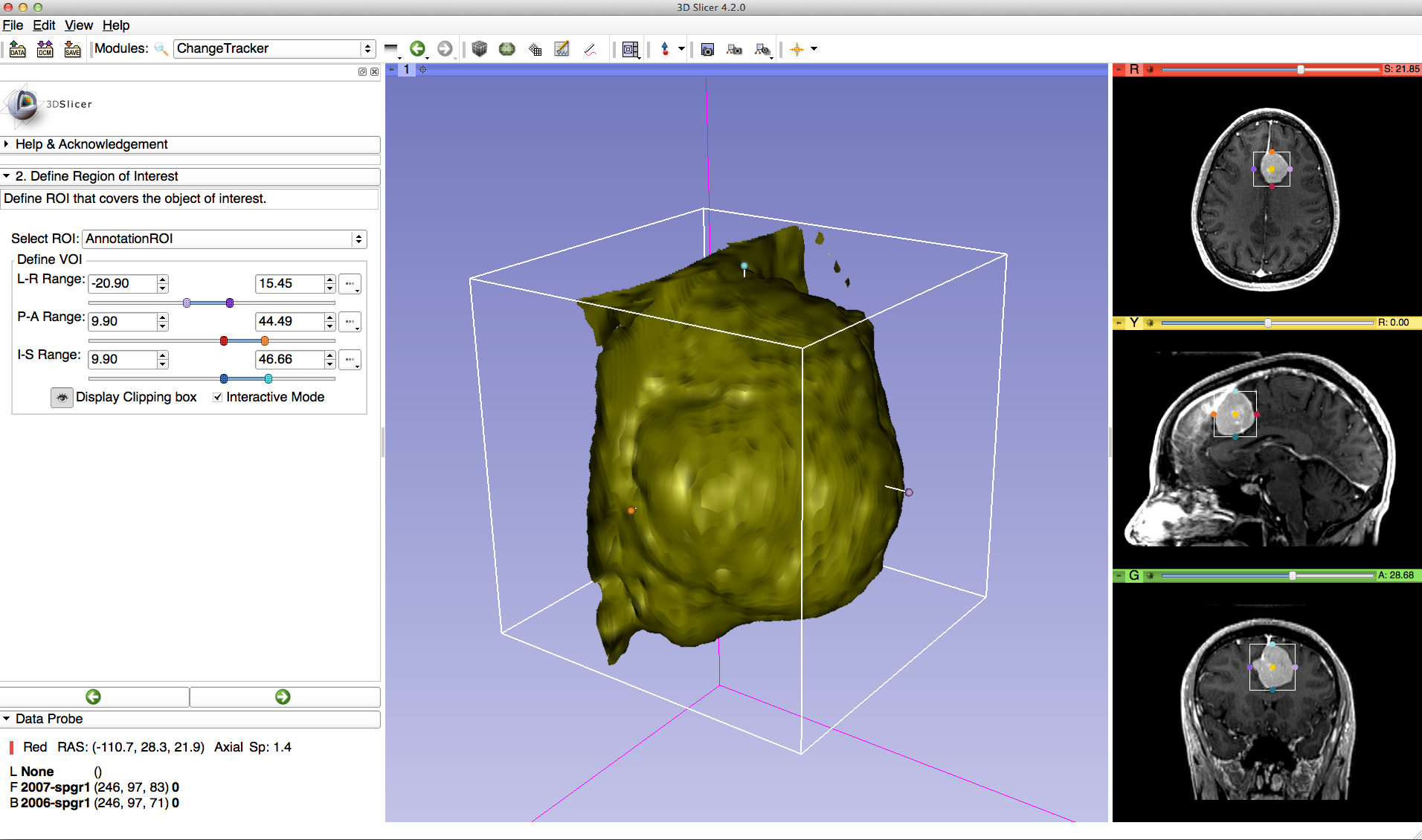 Slicer shows a closer view of the volume rendered tumor region.
Step2: Define Region of interest
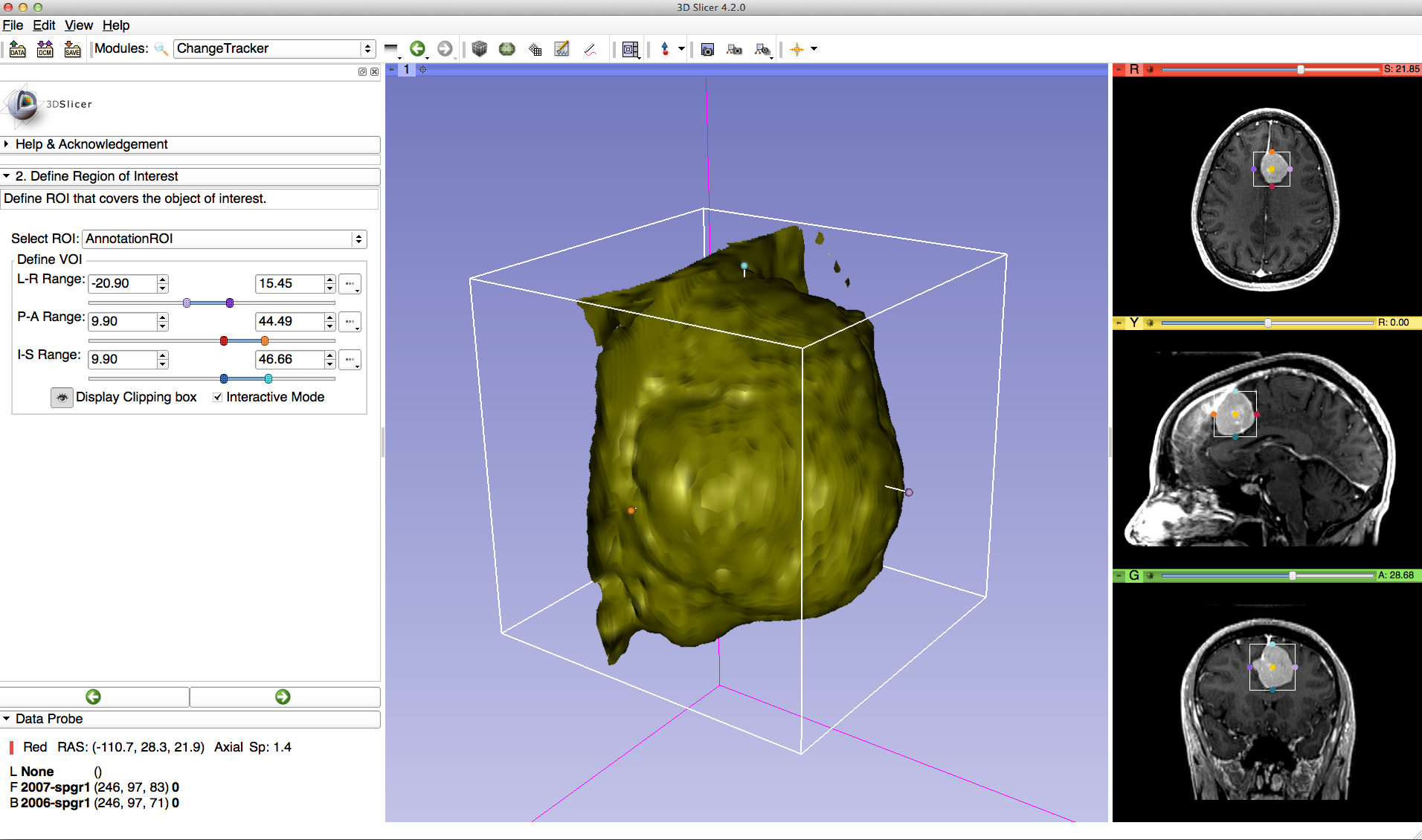 Zoom in and out, and rotate the volume rendered image to explore the tumor region in 3D.
Step2: Define Region of interest
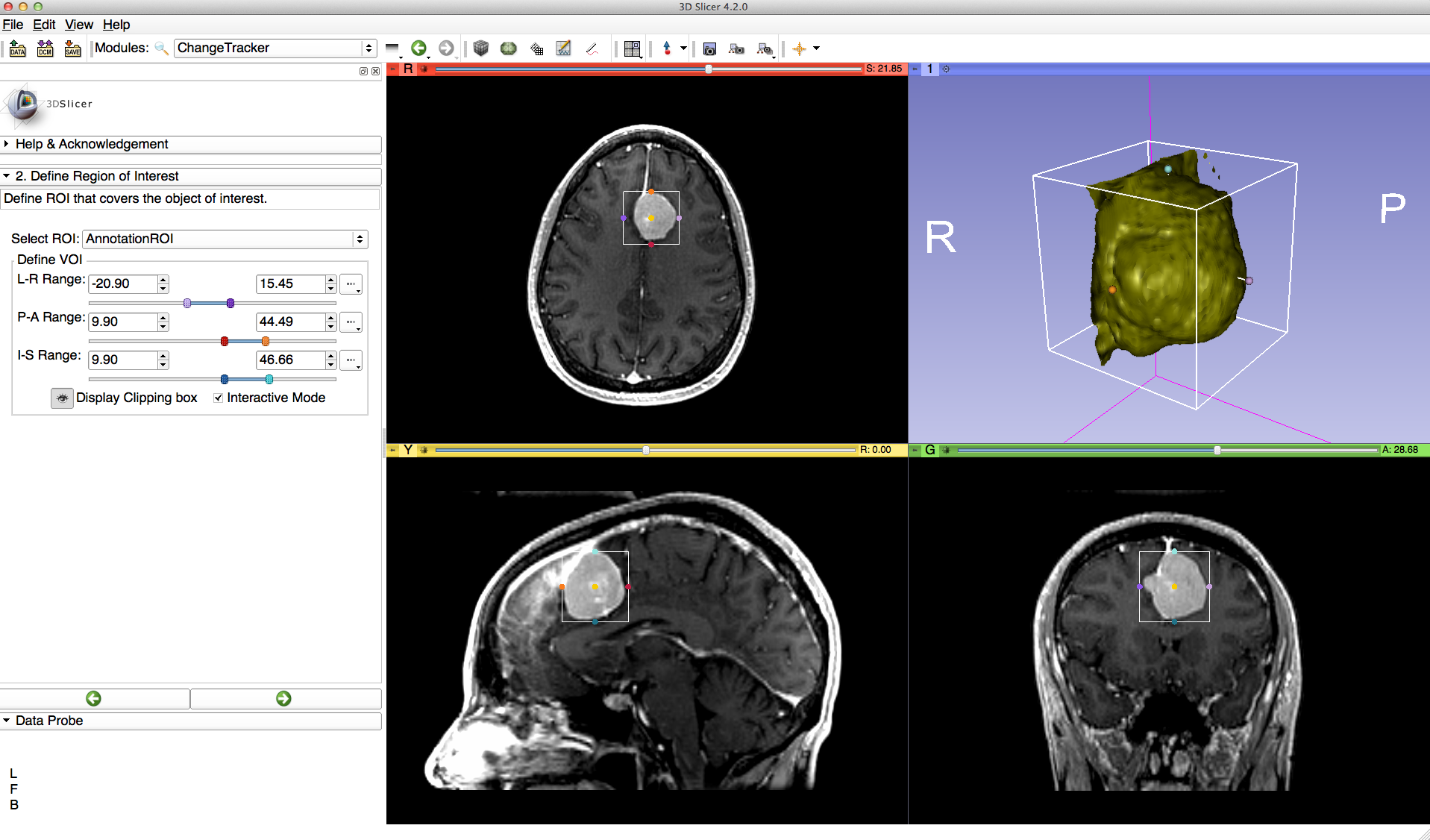 Select ‘Four-Up Quantitative’ to return to the initial view mode
Click on the green arrow to move to the next step
Step3: Segment the tumor
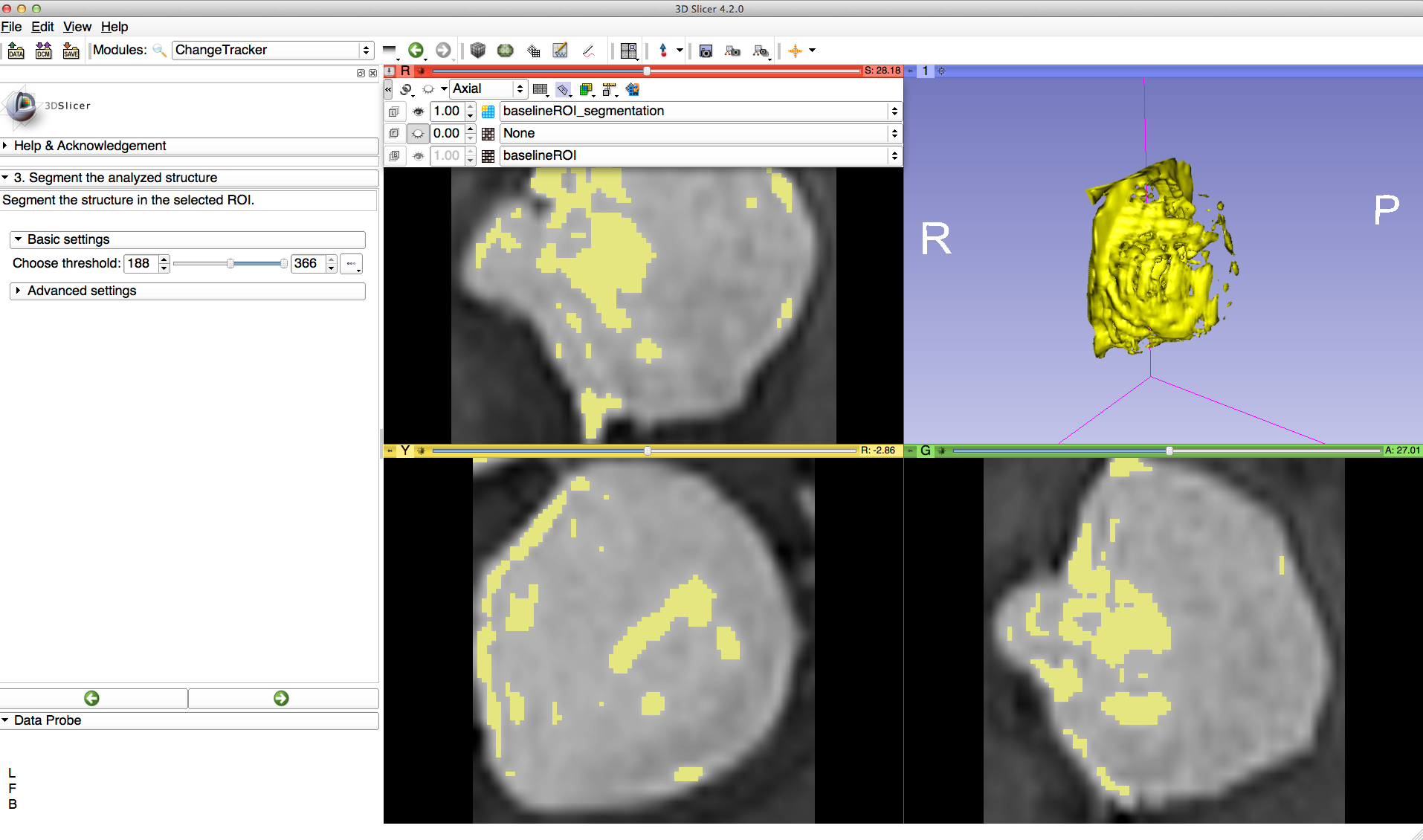 Click on the pin icon in the top left corner of the red slicer viewer to display the names of the two volumes that Slicer has generated automatically: baselineROI and baselineROI_segmentation
Step3: Segment the tumor
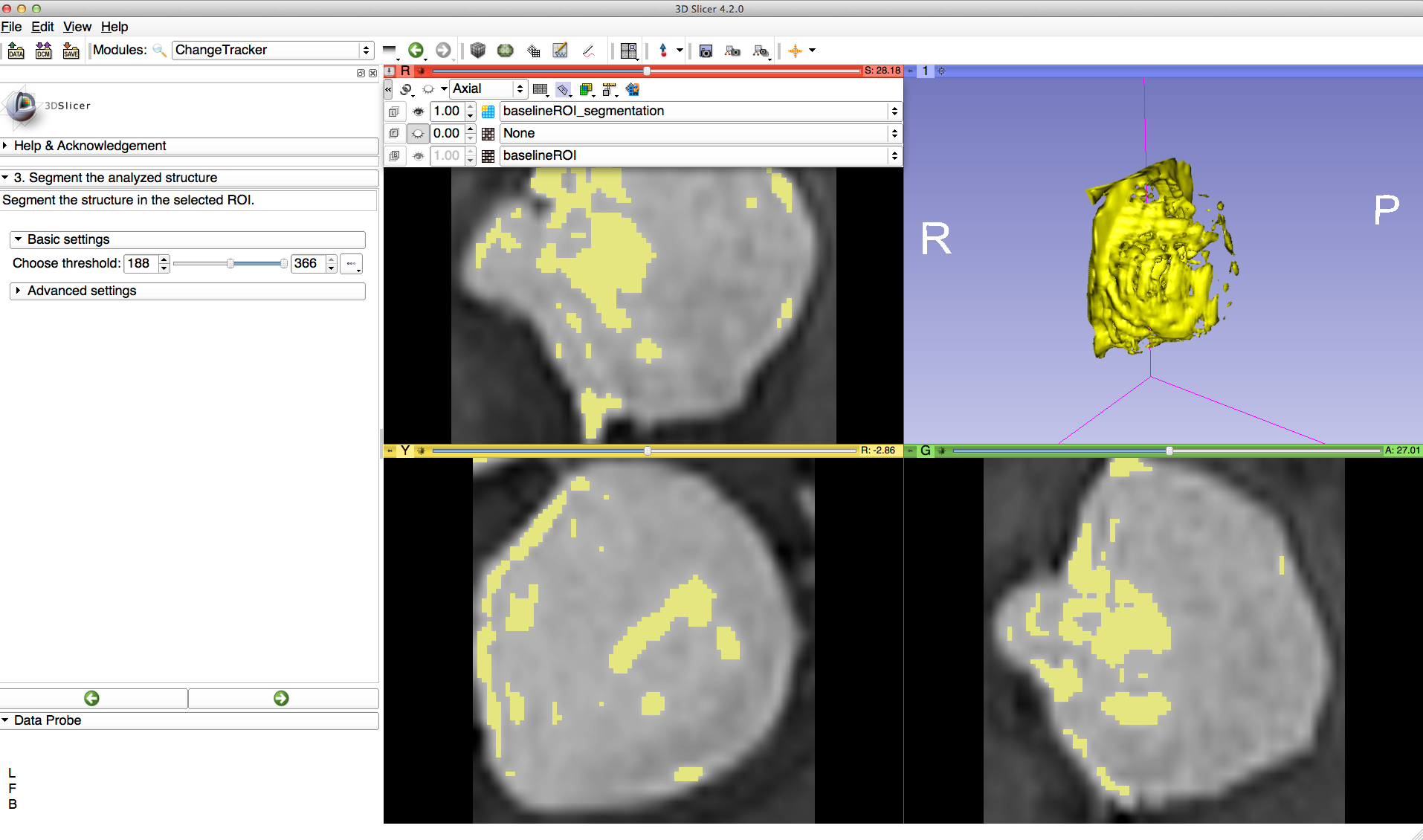 ‘baselineROI ‘(background viewer) is the subvolume that corresponds to the previous VOI
‘baselineROI_segmentation’    (labelmap viewer) is the current segmentation of the tumor.

In the current settings, Slicer displays the segmentation overlaid on the spgr volume
The 3D Viewer shows the corresponding 3D volume-rendered image of the tumor
Step3: Segment the tumor
Select the layout FourUp in the layout menu to display the volume rendered segmentation
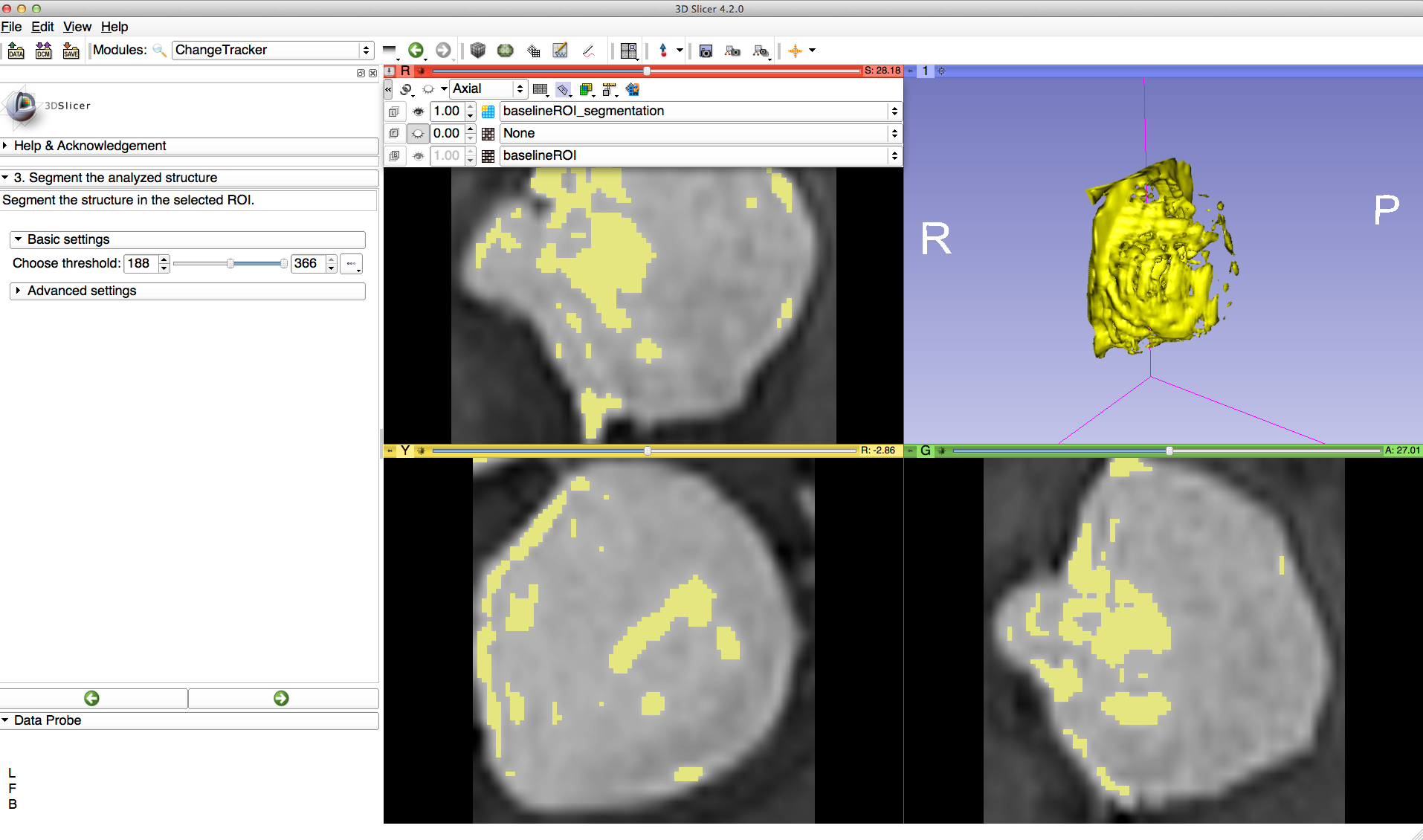 Modify the segmentation of the tumor by moving the threshold range slider
Step3: Segment the tumor
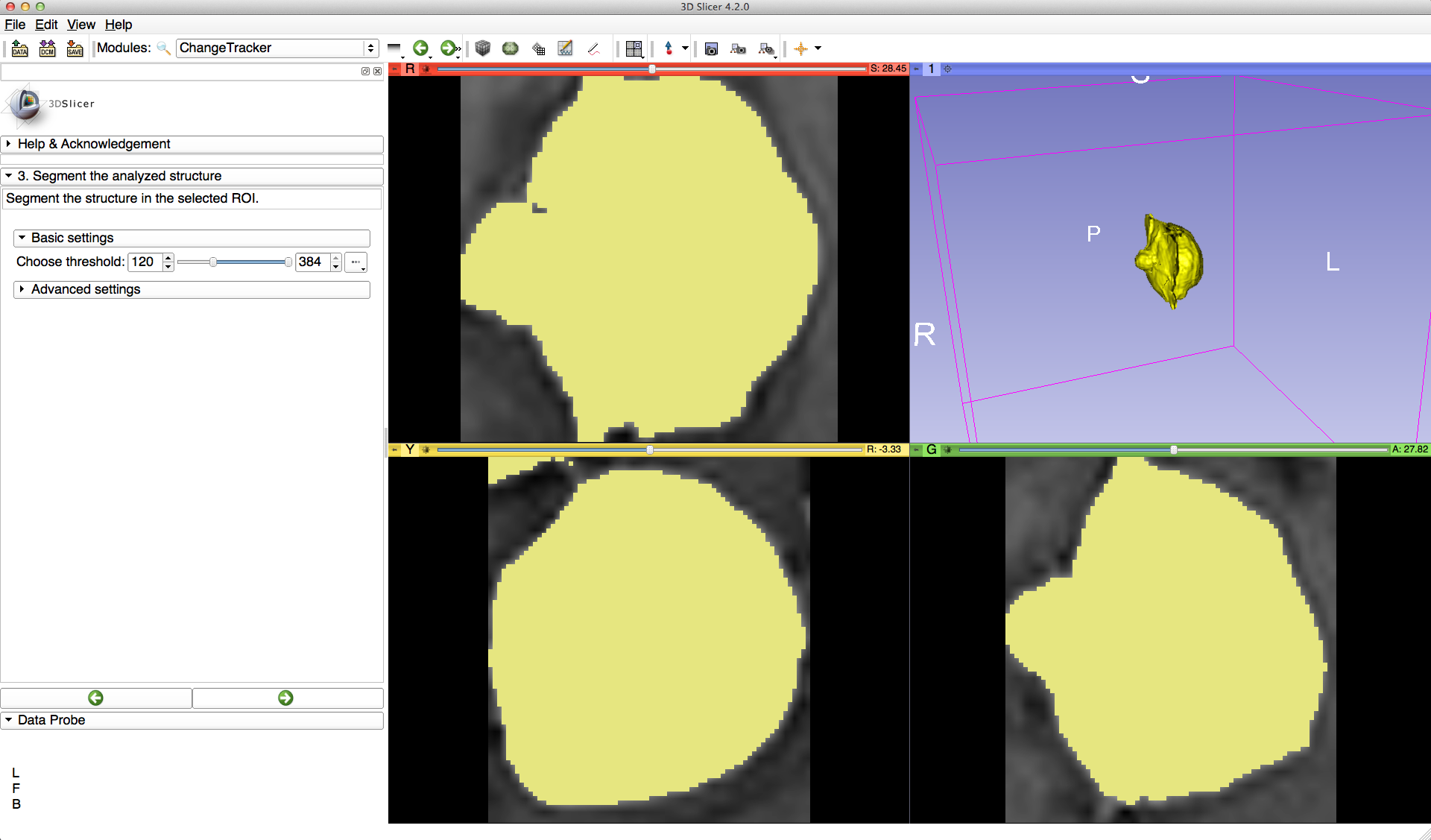 Scroll through the slices until the segmentation appears optimal.
Click on the green arrow to move to the next step
Step4: Select the Analysis Method
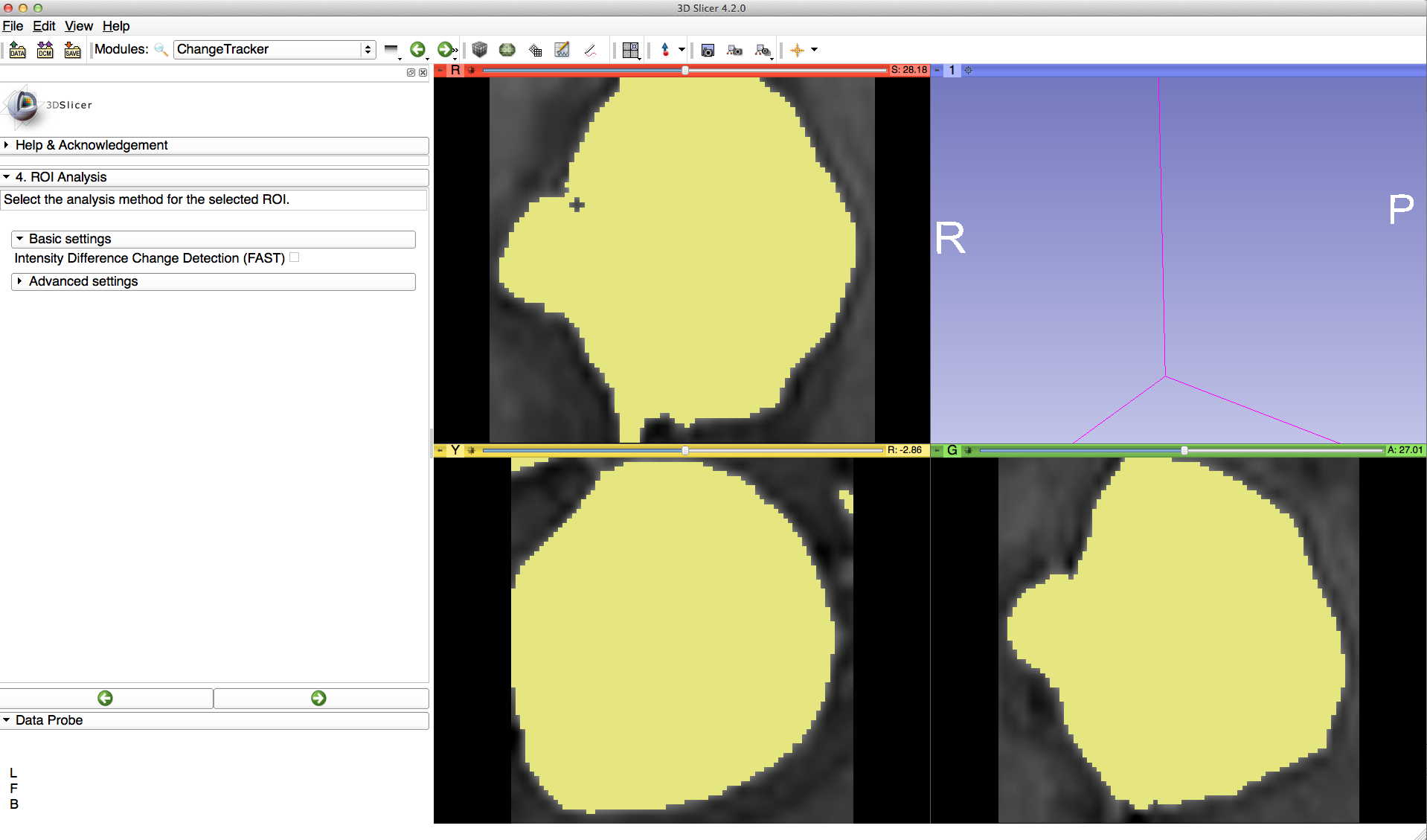 Select the ROI Analysis Method :
‘Intensity Difference Change Detection (FAST)’
Click on the green arrow to move to the next step
Step4: Select the Analysis Method
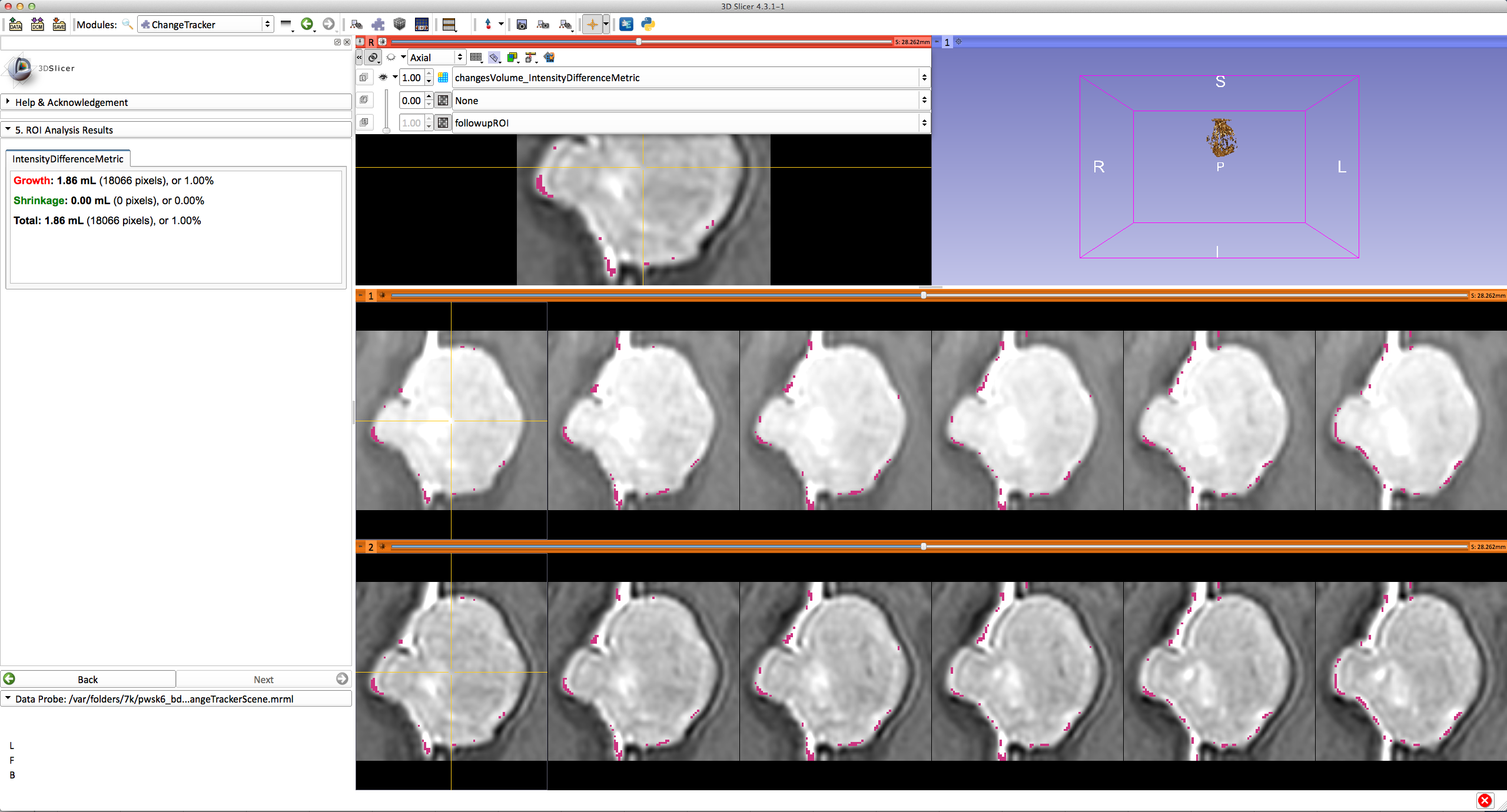 Left click on the slice menu to display the volumes that have been generated: 
 - followupROI correspond to the subvolume that has been extracted around the tumor in the 2007-spgr_1 dataset
 - changesVolume_IntensityDifferenceMetric corresponds to the change between the 2006 and 2007 scans
Step4: Select the Analysis Method
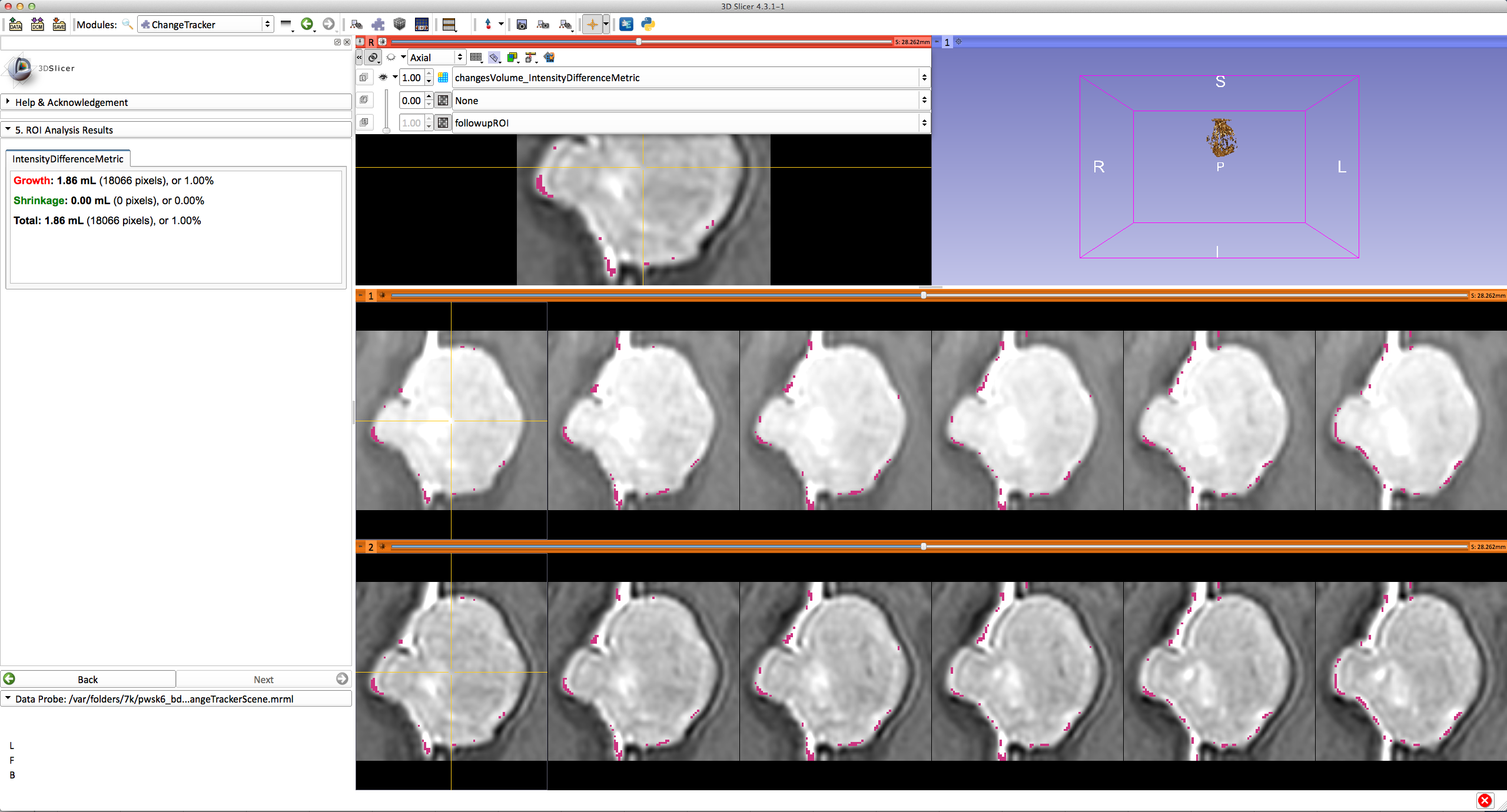 Click on links icon in the Red Slice Viewer menu to link all three viewers.
Click on the        icon to adjust the size of the image to the size of the window, and browse through the slices to display the images
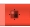 Final Step: Change Tracker Results
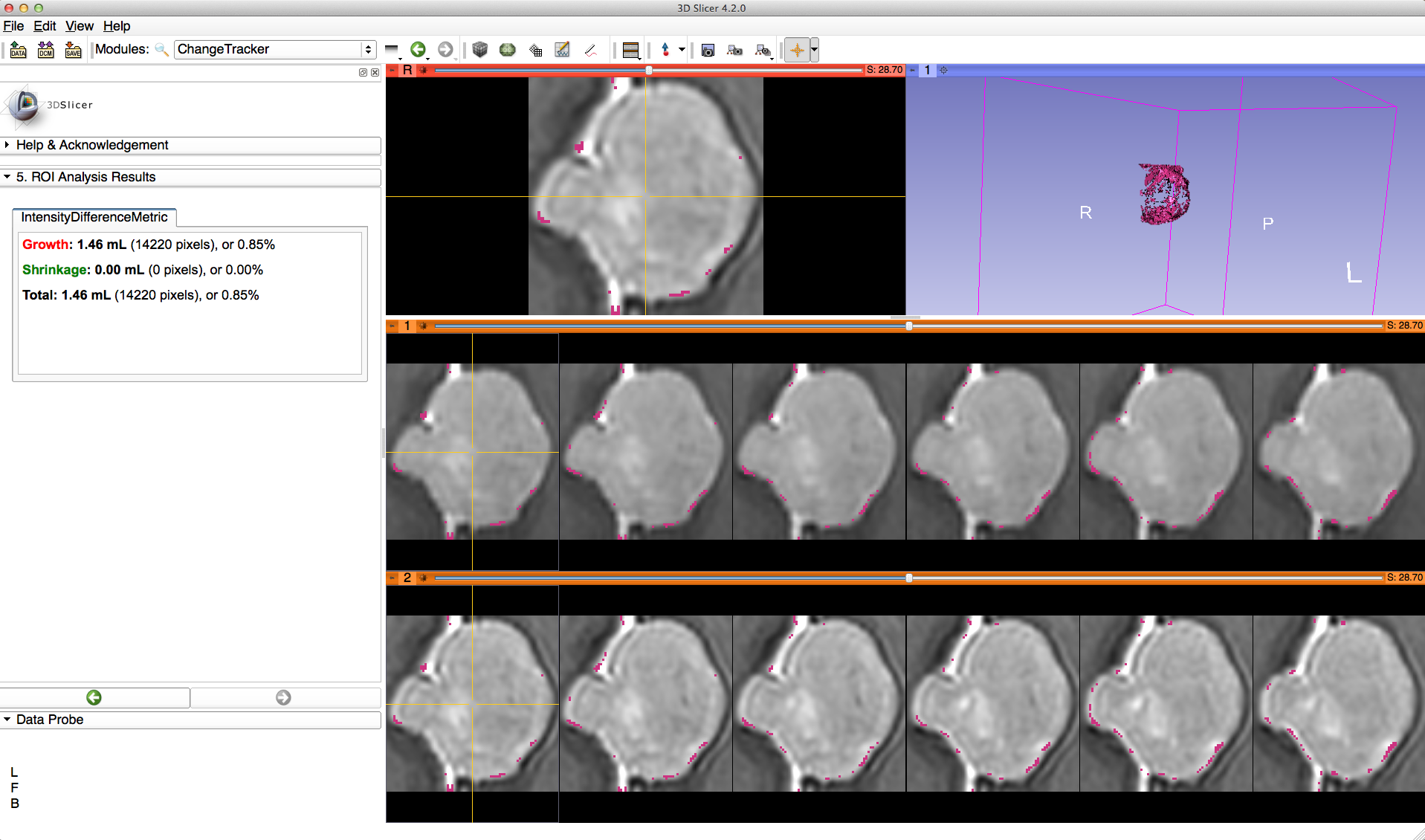 The change in volume is shown overlaying the tumor image and in the 3D Viewer: magenta = growthgreen = shrinkage
Visualization of the change in pathology
The results of the analysis are displayed in the “Compare View” layout
Six consecutive slices for the VOI in Scan1 (top row), and 

Six corresponding consecutive slices for the VOI in Scan2 (bottom row).

A zoomed view of the axial slice in the red slicer viewer
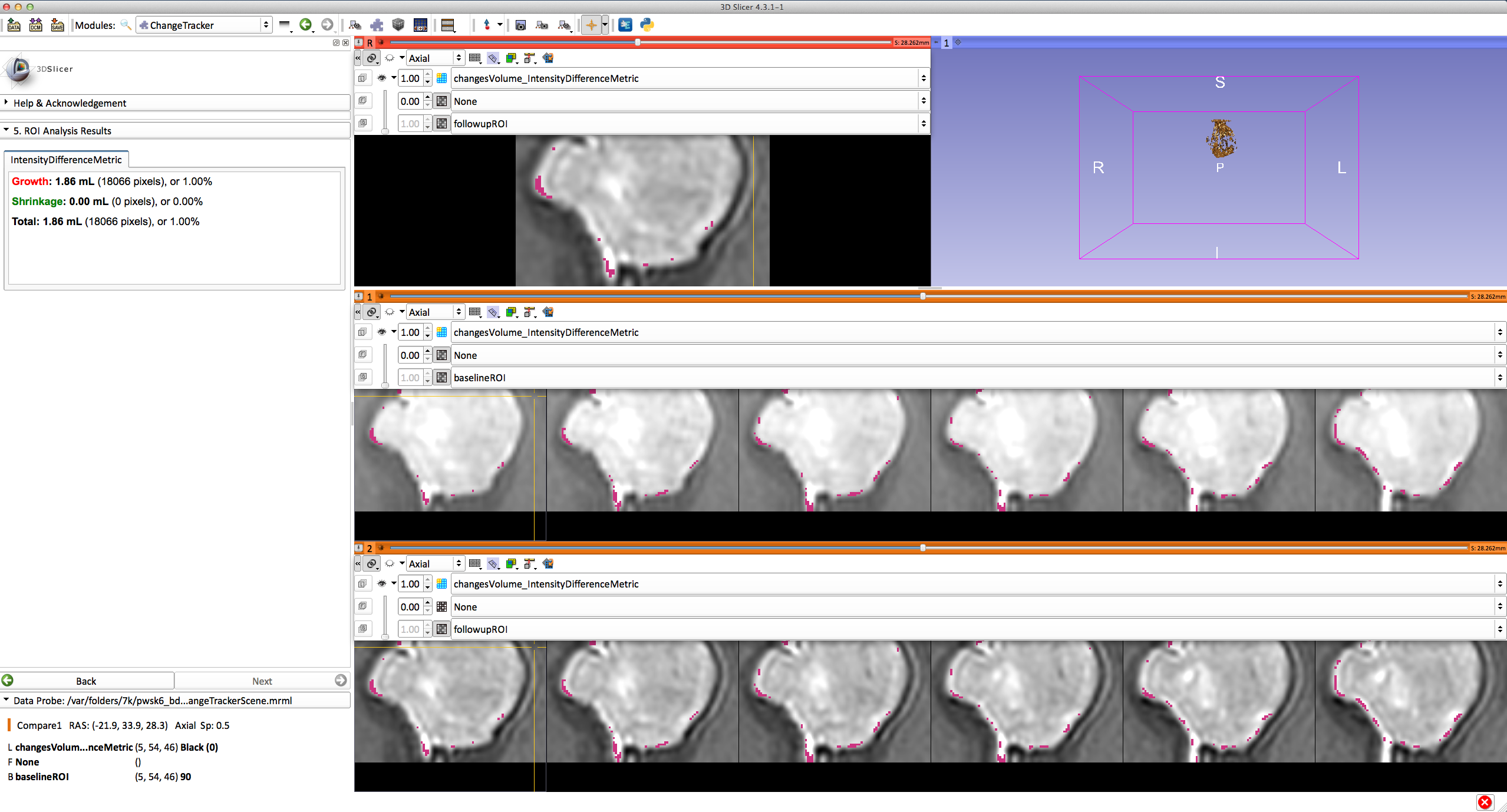 Visualization of the change in pathology
The Crosshairs in Compare View show corresponding voxels in Scan1 and Scan2 for voxel-wise comparison.
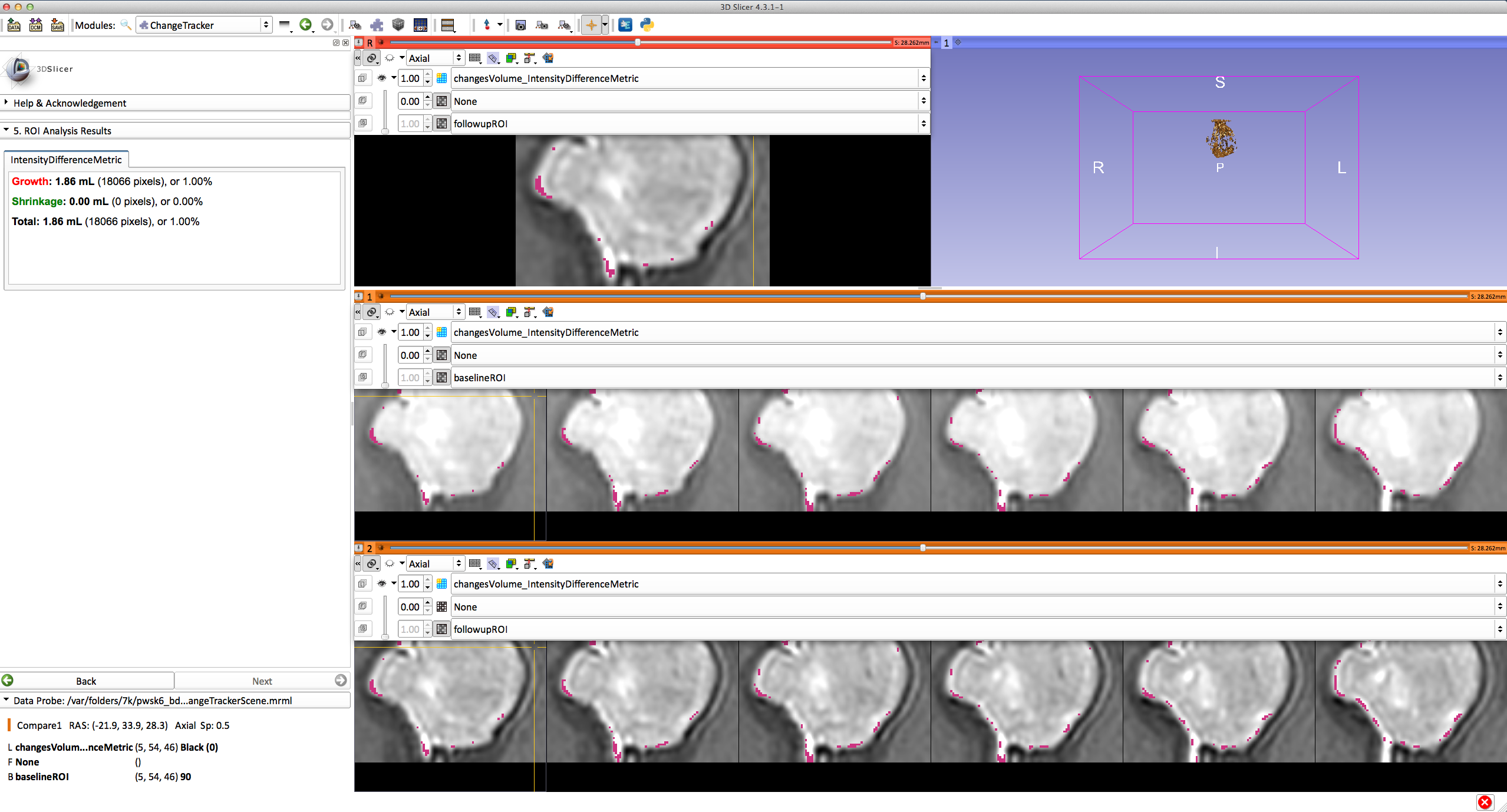 Change Tracker Results
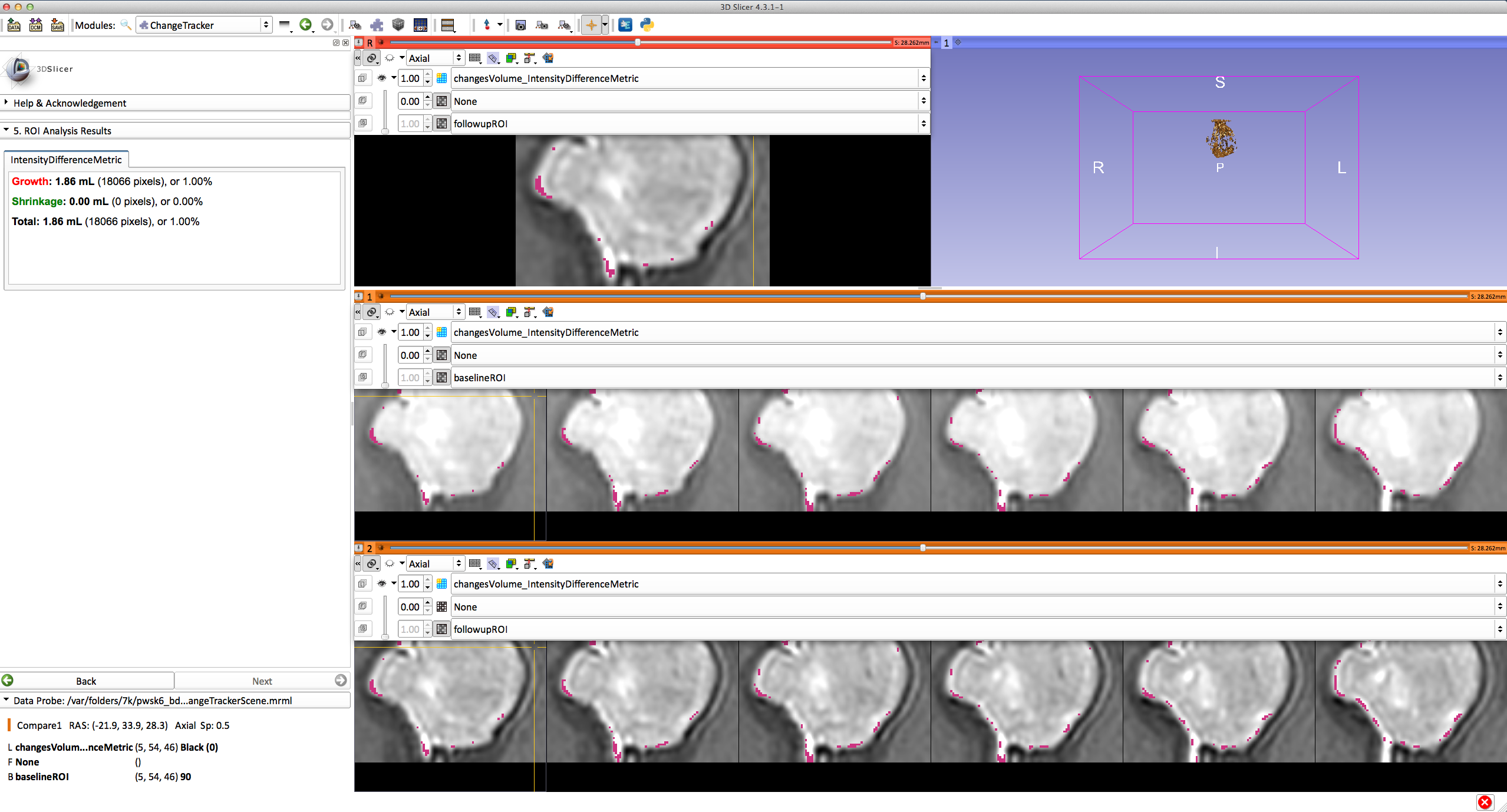 The metrics calculated indicate the volume and percentage of tumor growth between the two time points.
Change Tracker module
This tutorial demonstrated the use of the change tracker module in Slicer on axial 3D SPGR T1 post Gadolinium scans

Tumor boundary should be clear
Only for contrast enhanced images
Need homogenous enhancement across timepoints.

The Change Tracker module has not been tested for tumors with changing necrosis.
ChangeTracker: Exploring small volumetric changes
This tutorial demonstrated:

 a method to quantify small volumetric changes in pathology.
 visualization of these changes in the anatomical context
 use of Slicer’s “Compare Viewer” to simultaneously explore baseline and followup studies.
Next, we will demonstrate combined visualization of PET/CT studies and SUV computation.
Clear the scene and its data
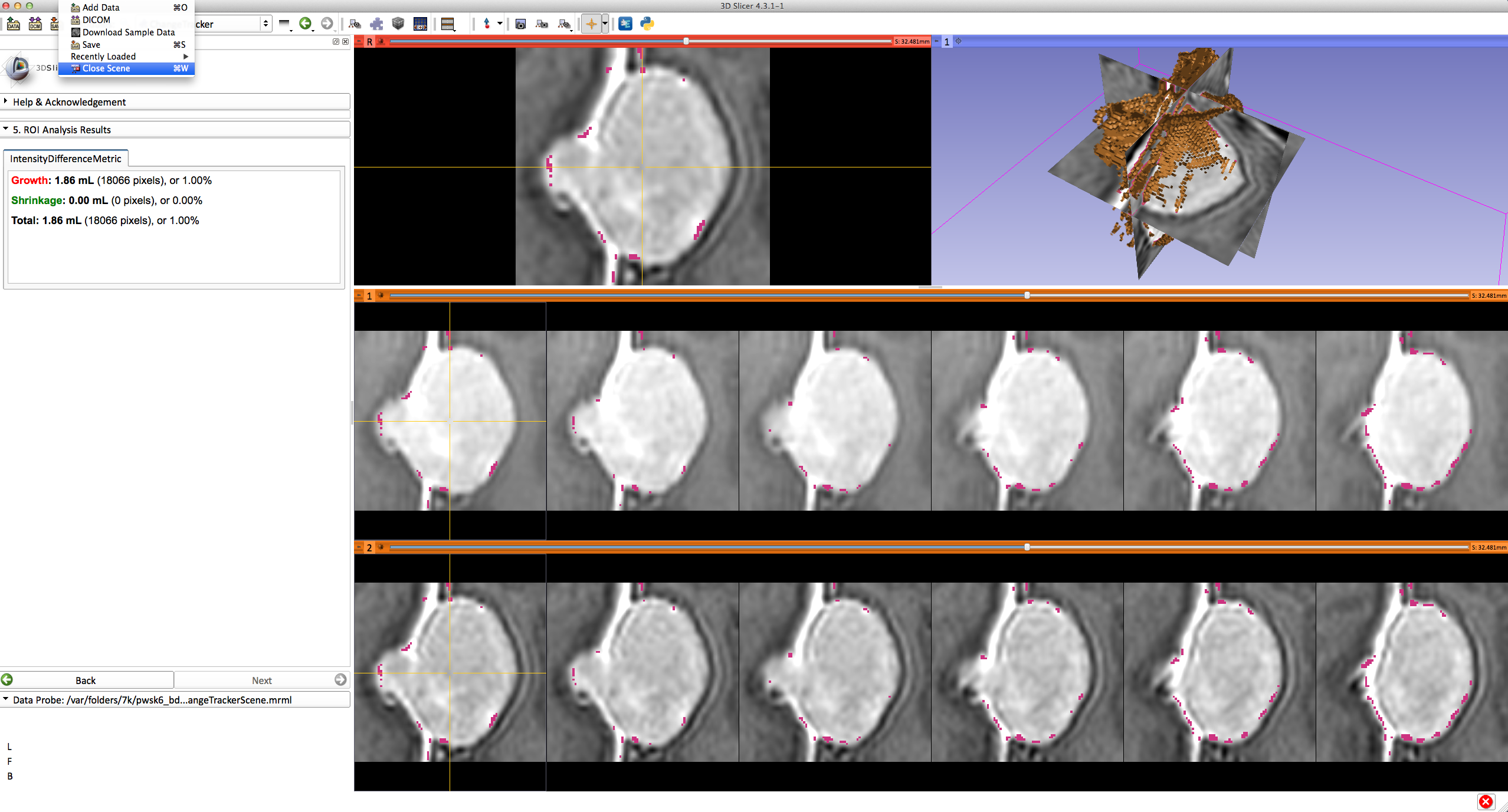 Clear the previous scene.
Select File->Close Scene
Select FileExit and restart Slicer
PET/CT Visualization and Analysis
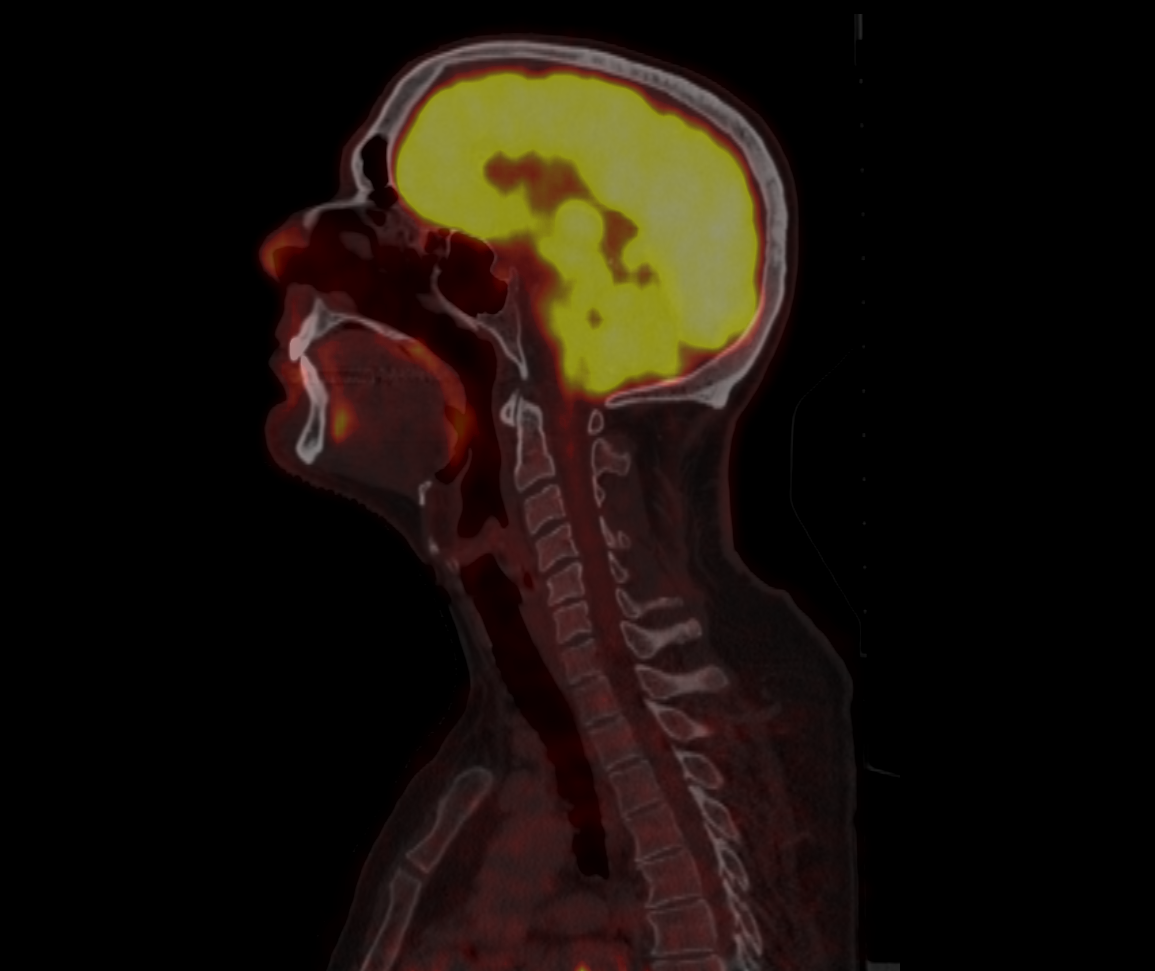 Part III:  PET/CT Analysis
Sonia Pujol, PhD
      Kitt Shaffer, MD, PhD
Hatsuho Mamata, MD, PhD
Ron Kikinis, MD
Goal of the tutorial
The goal of this tutorial is to guide you step-by-step through the SUV computation of PETCT data of a squamous cell carcinoma case pre- and post- treatment
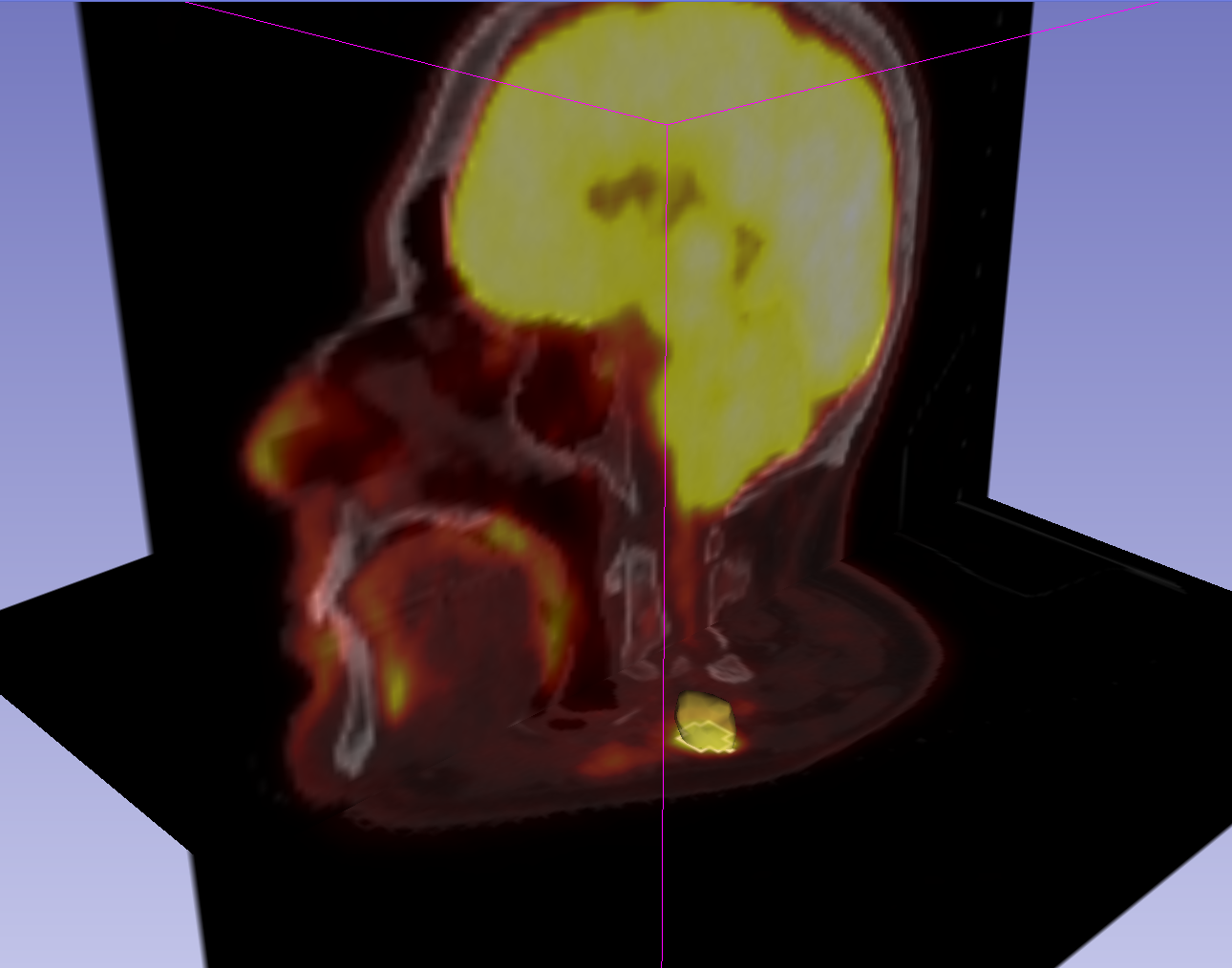 FDG-PET SUV
Standardized Uptake Value (SUV) is a semi-quantitative measure derived from the determination of tissue activity obtained from a clinical PET study

SUV = Tissue Concentration of Radioactive Tracer x 
Patient Weight / Injected Dose

Under certain circumstances, 18-F Fluorodeoxyglucose (FDG) SUV correlates with metabolic rate of glucose and/or the number of viable tumor cells
Tutorial Case
Pathology: poorly differentiated squamous cell carcinoma

Treatment: radiotherapy and chemotherapy (weekly cis-platin)

Two 18F-FDG PET and CT scans acquired within a 5-month interval.
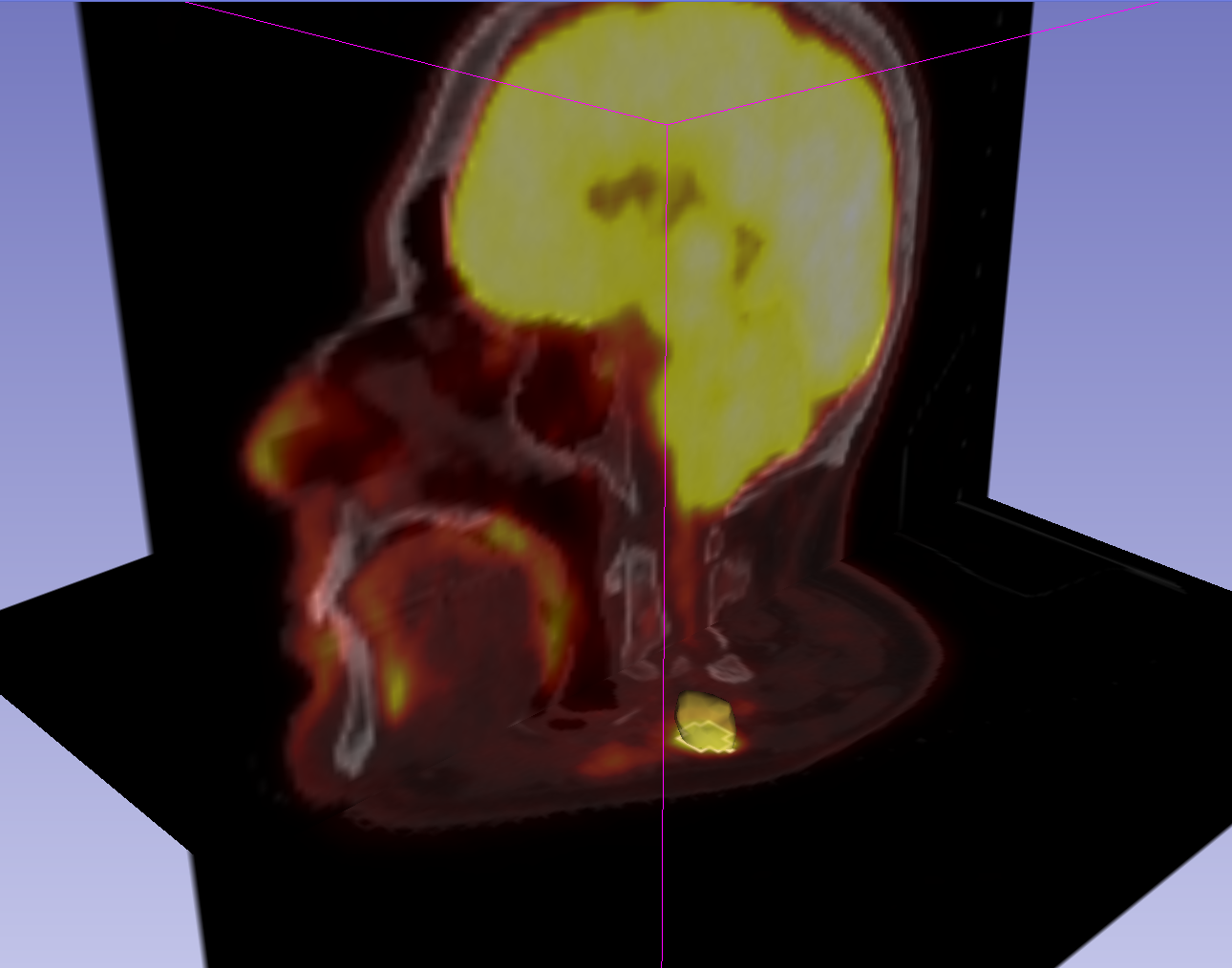 PETCT tutorial: Clinical Case and Data
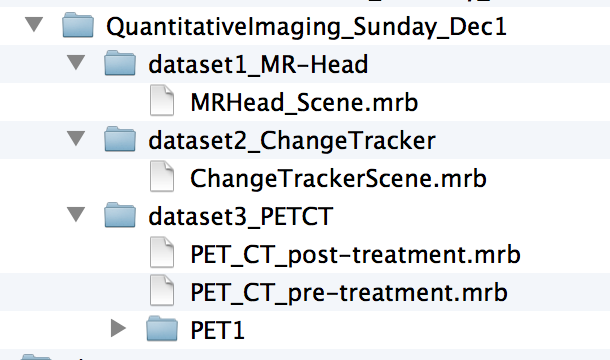 The datasets are located in
\dataset3_PETCT
The directory contains two .mrb files

- PET_CT_pre-treatment.mrb corresponds to the baseline
- PER_CT_post-treatment.mrb corresponds to the follow-up scan.
Loading the PETCT scene
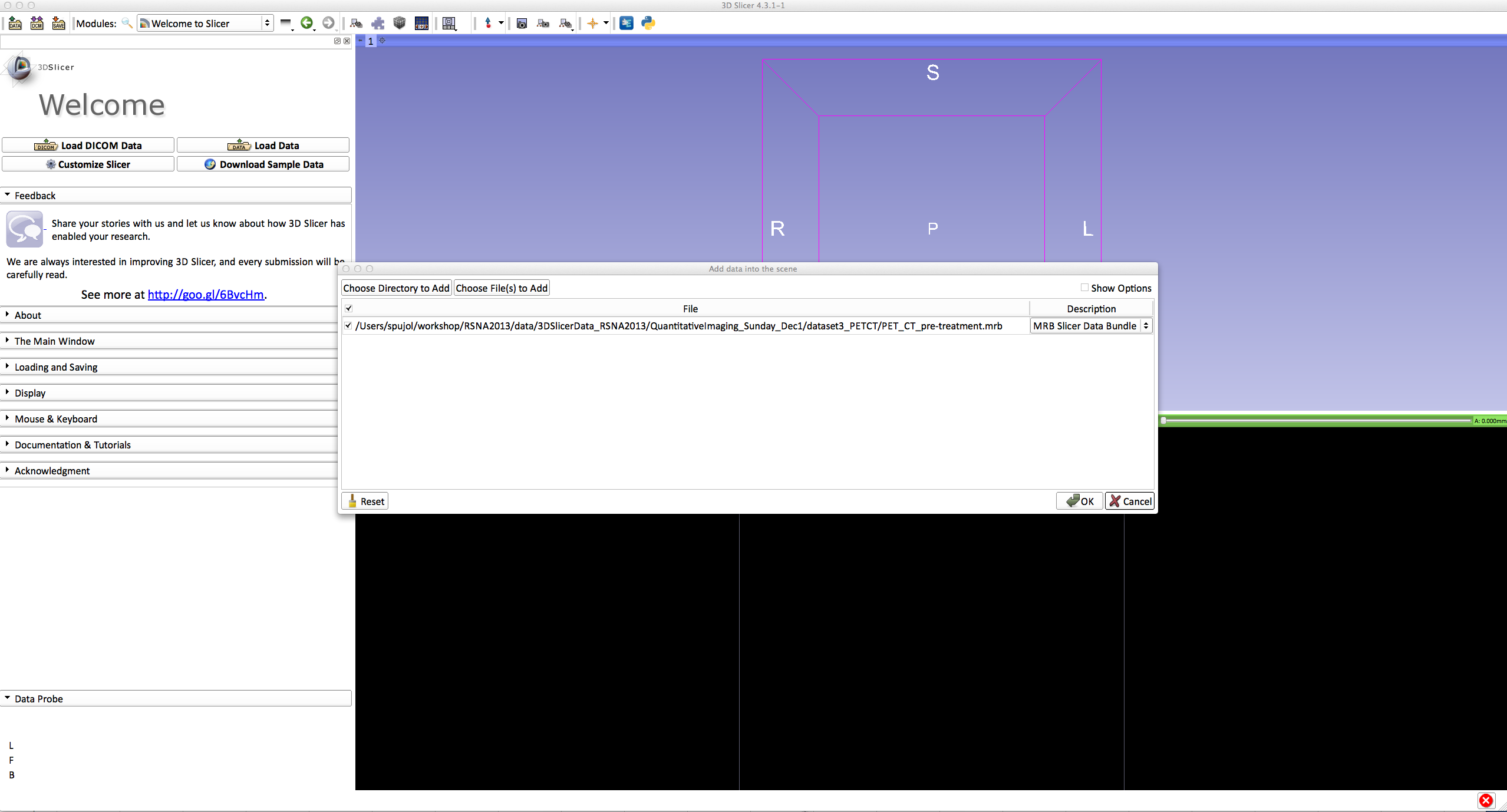 Drag and drop the file PETCT_pre-treatment.mrb located in 

QuantitativeImaging_Sunday_Dec1\dataset3_PETCT
Click OK to load the .mrb file into Slicer
Loading the PETCT scene
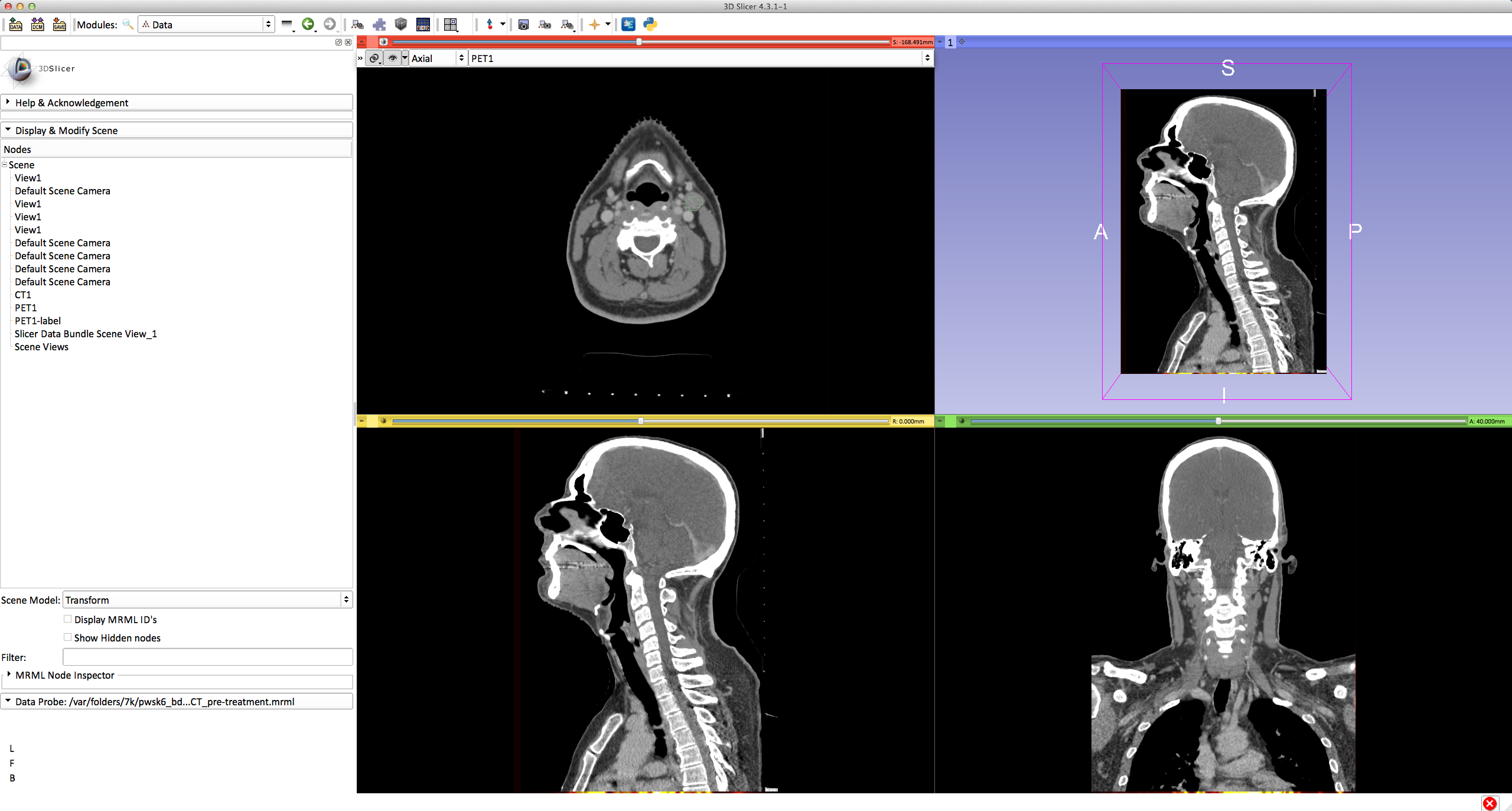 The CT dataset appears in the anatomical viewer
Loading a PETCT dataset
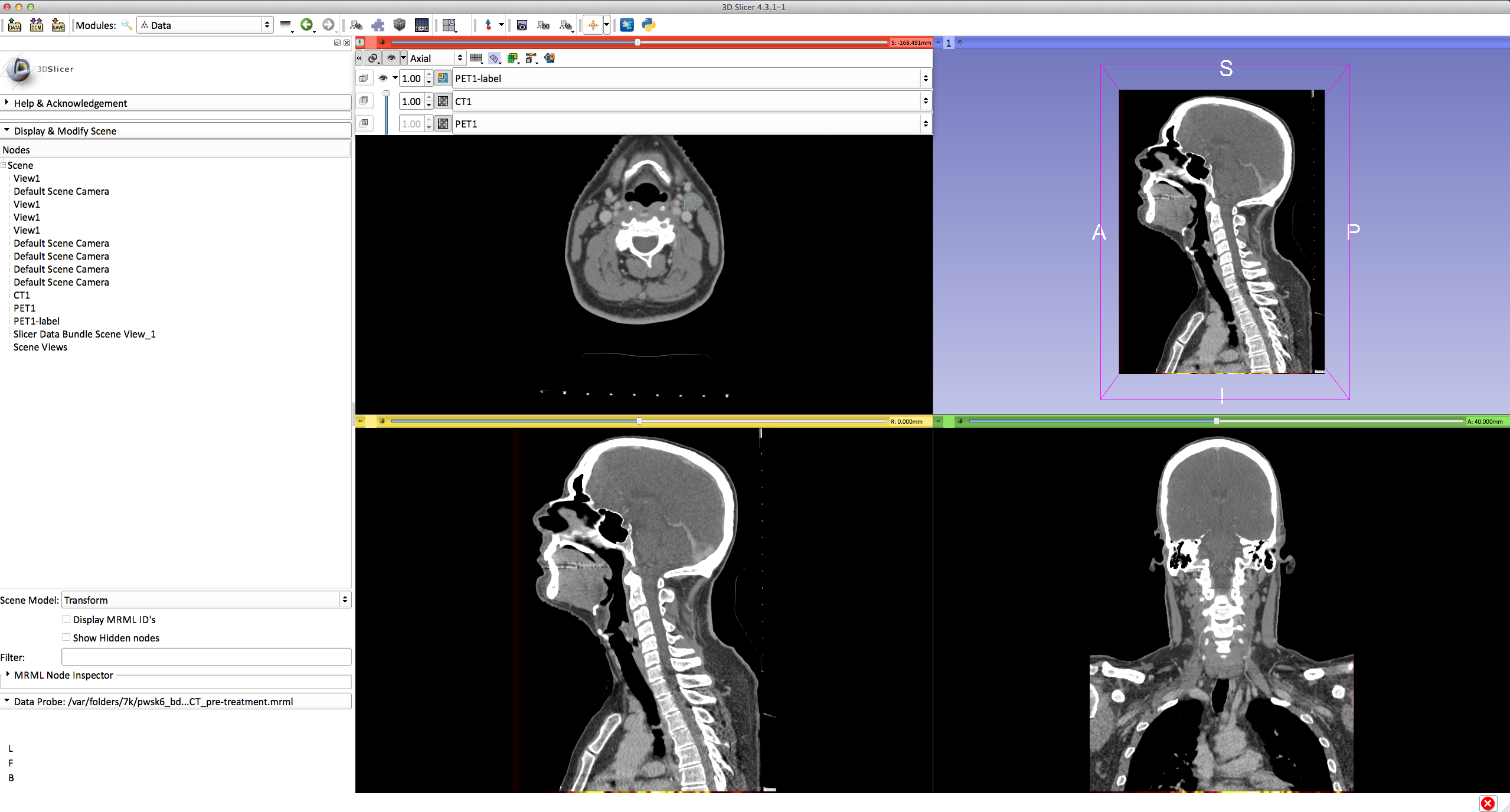 Left click on the pin icon in the top left corner to display the red slice viewer menu.

The CT1 volume is displayed in the Foreground viewer 

The PET1 volume is displayed in the Background viewer

The PET1-Label is displayed in the Labelmap viewer

Use the slider to fade between the Bg viewer and the Fg viewer to display the PET volume overlaid on the CT volume
Visualization of PETCT data
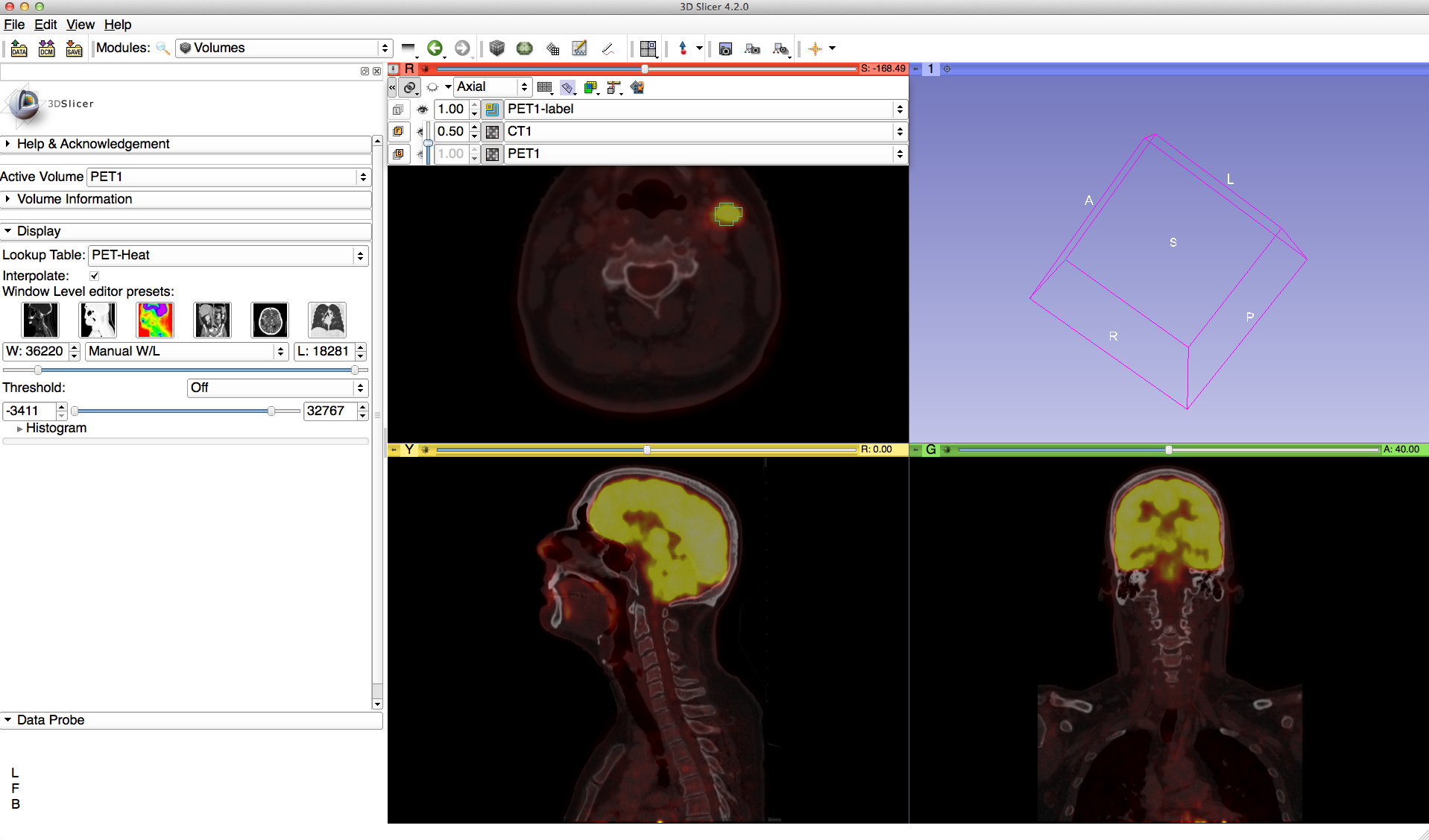 Change the opacity of the CT1 volume to 0.50 to display the CT images overlaid on the PET images
Visualization of PETCT data
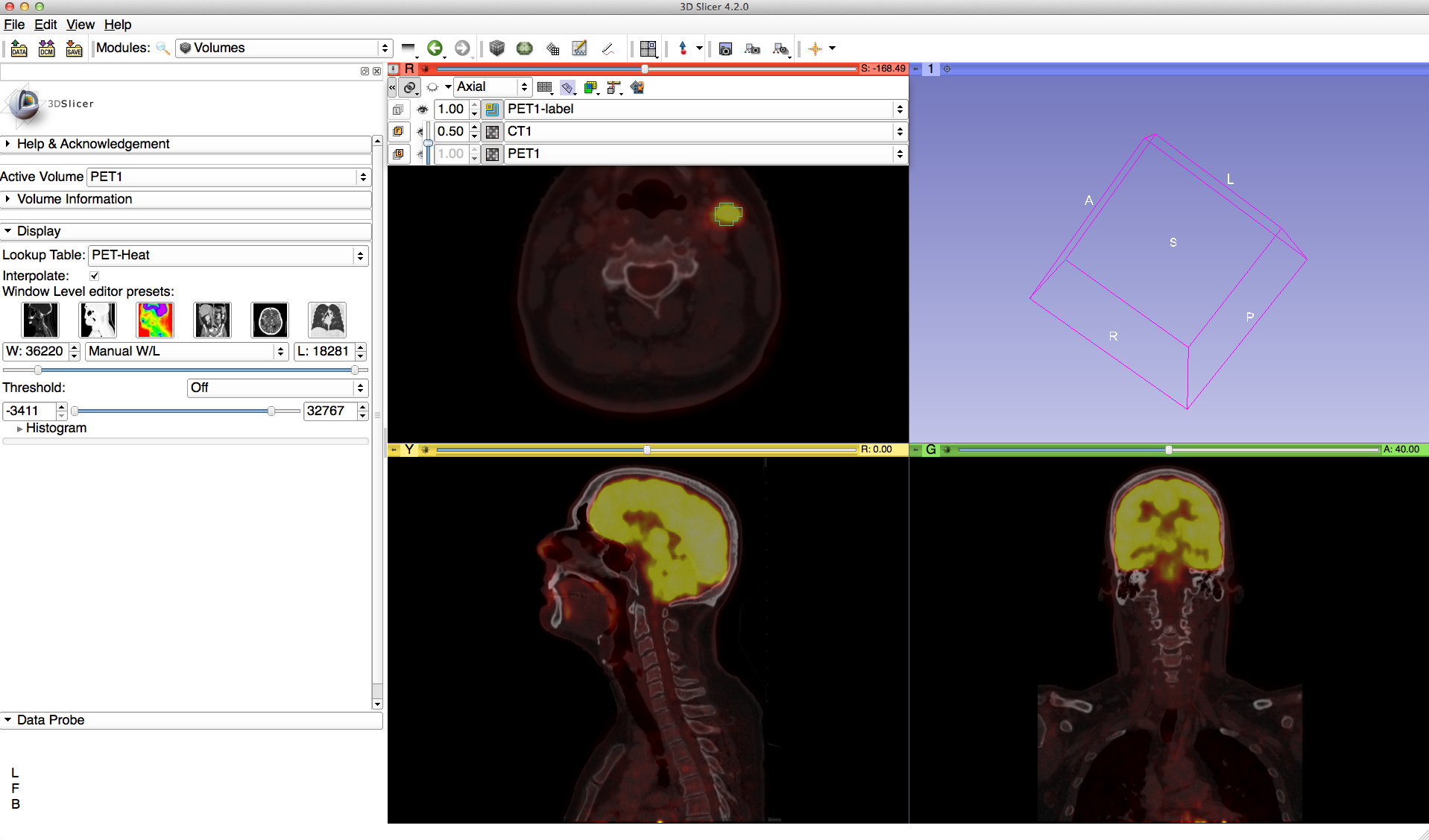 Hold the left mouse button down, and move the mouse cursor up/down and left/right to adjust the window and level of the PET images
Visualization of PETCT data
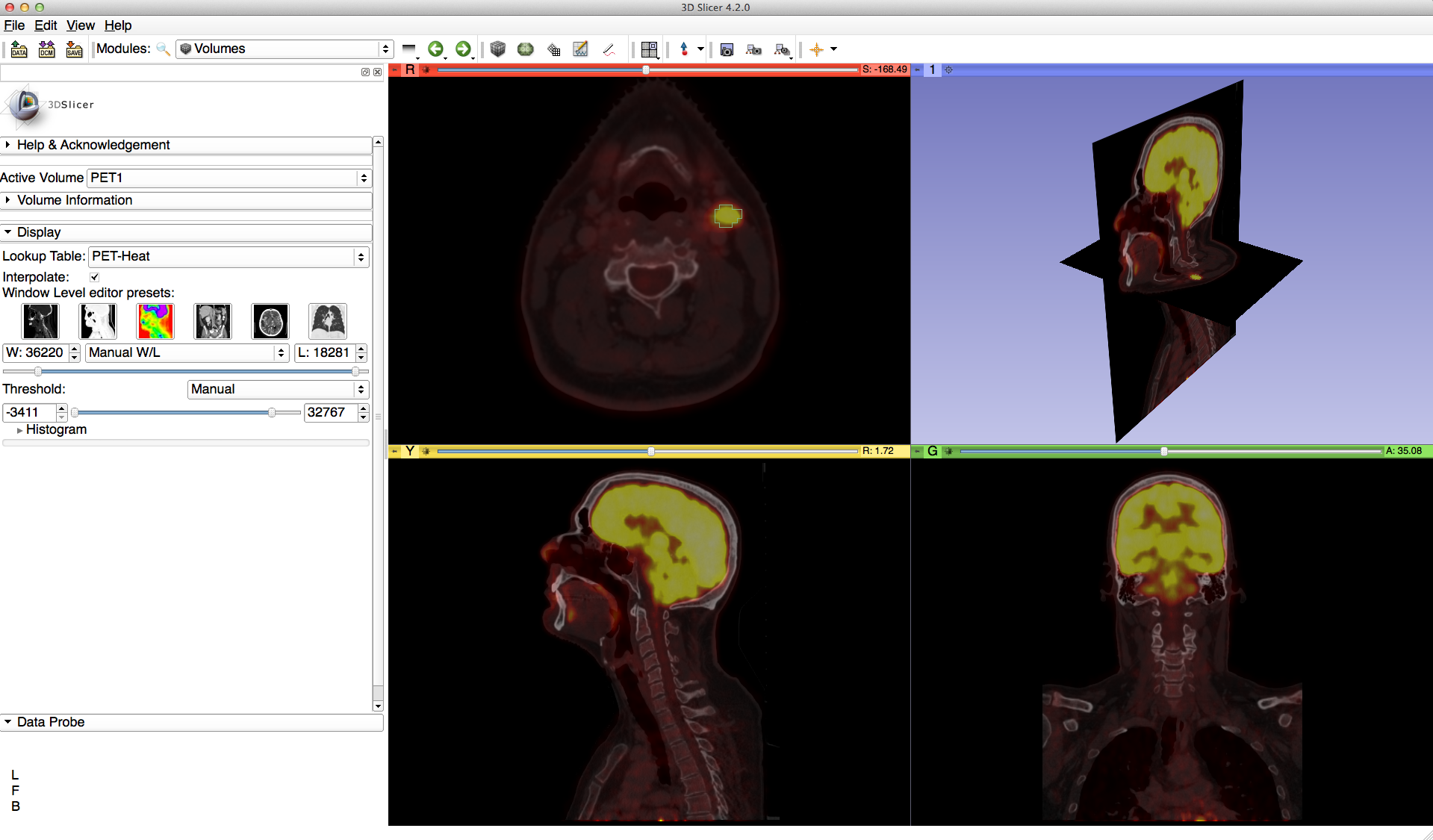 Check on the slice visibility icon       in the red and yellow viewers to display the axial and sagittal slices in the 3D viewer
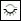 PET uptake findings
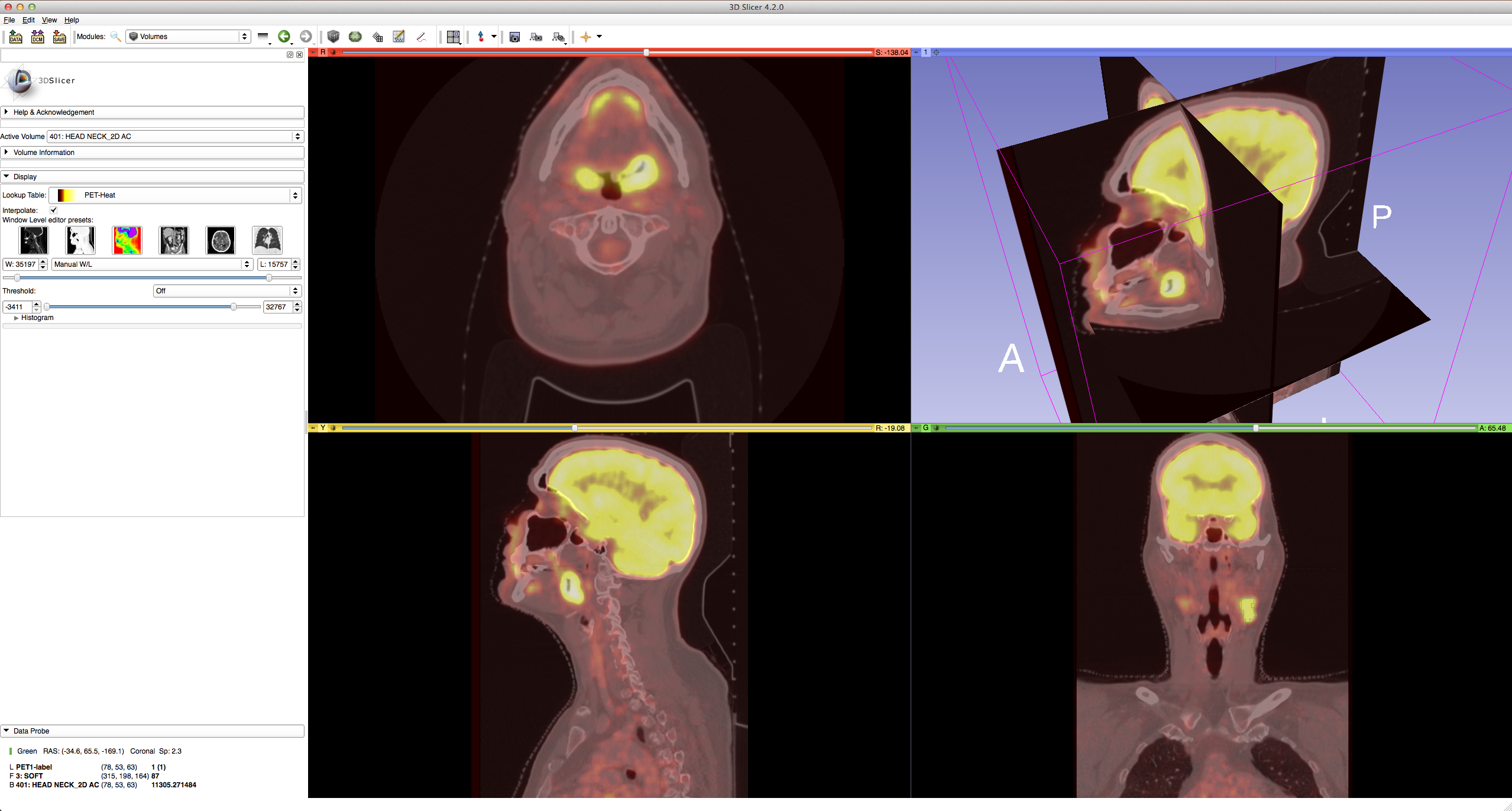 1
Note an intense uptake in 1) left oropharyngeal mass involving the base of tongue and left glossotonsillar fossa (Axial -139 mm)
2) in left level IIA/III lymph nodes as well as a small adjacent left level III node (Coronal 65 mm)
3) a possible small metastasis in the left retropharyngeal region at level of C1 (Sagittal -19 mm)
3
2
3
PET SUV Computation
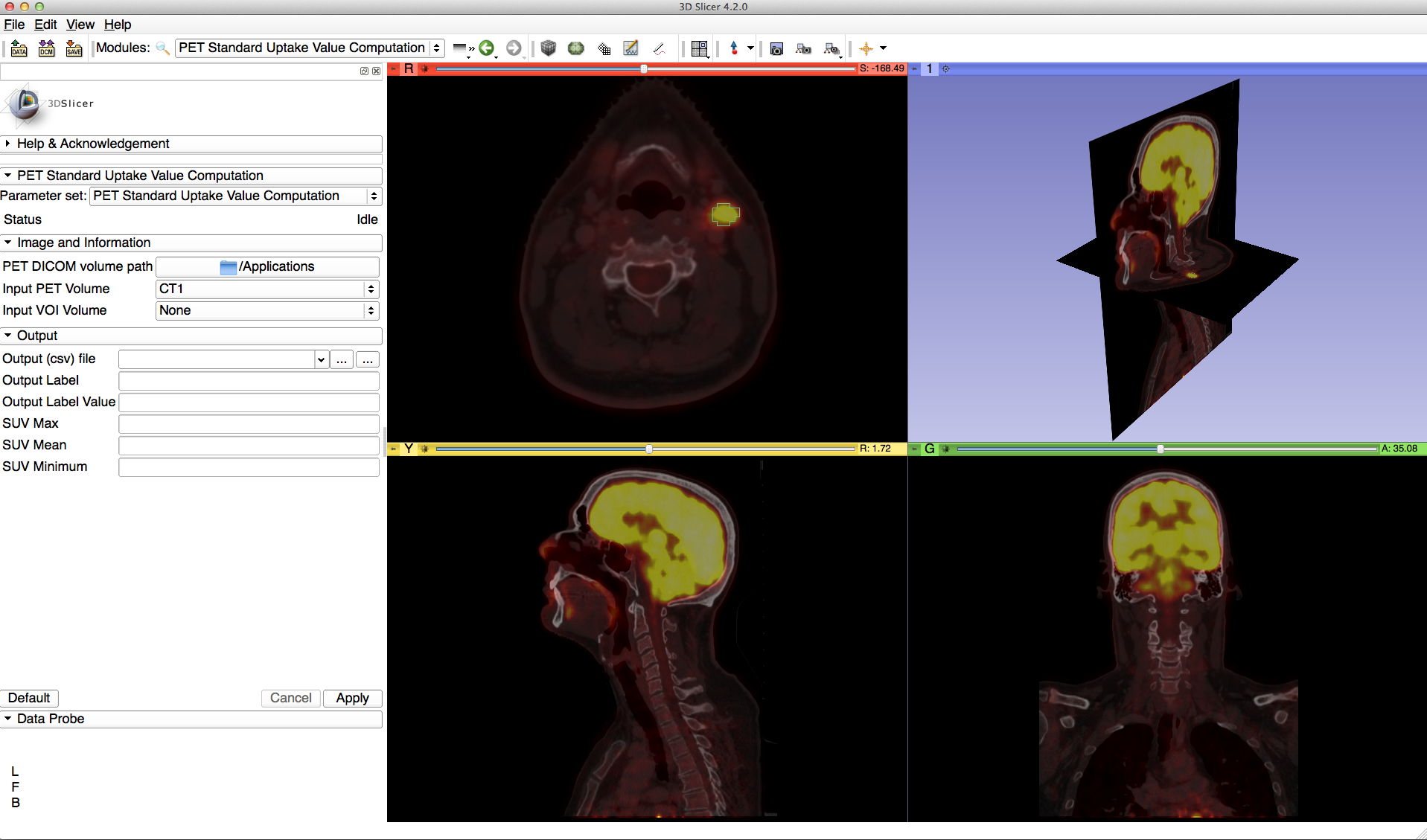 For the purpose of this tutorial, we have pre-segmented the lymph nodes uptake region. In the next section, we will compute the SUV for this area.

Select the module PET Standard Uptake Value Computation  in the category Quantification in the modules’ menu
PET SUV Computation
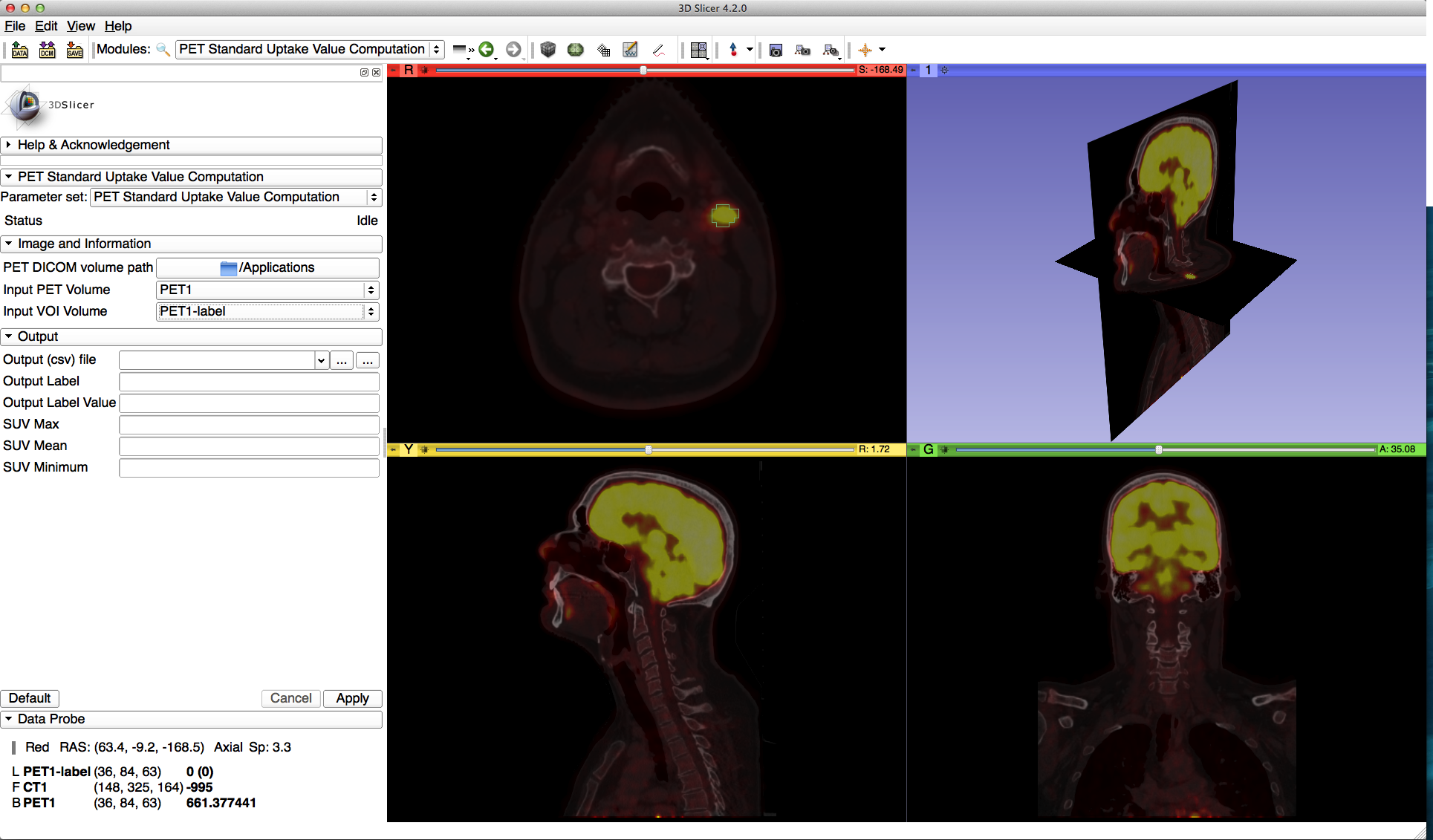 Step1: Input volumes selection
Select Input PET Volume ‘PET1’
Select Input VOI Volume ‘PET1-label’
PET SUV Computation
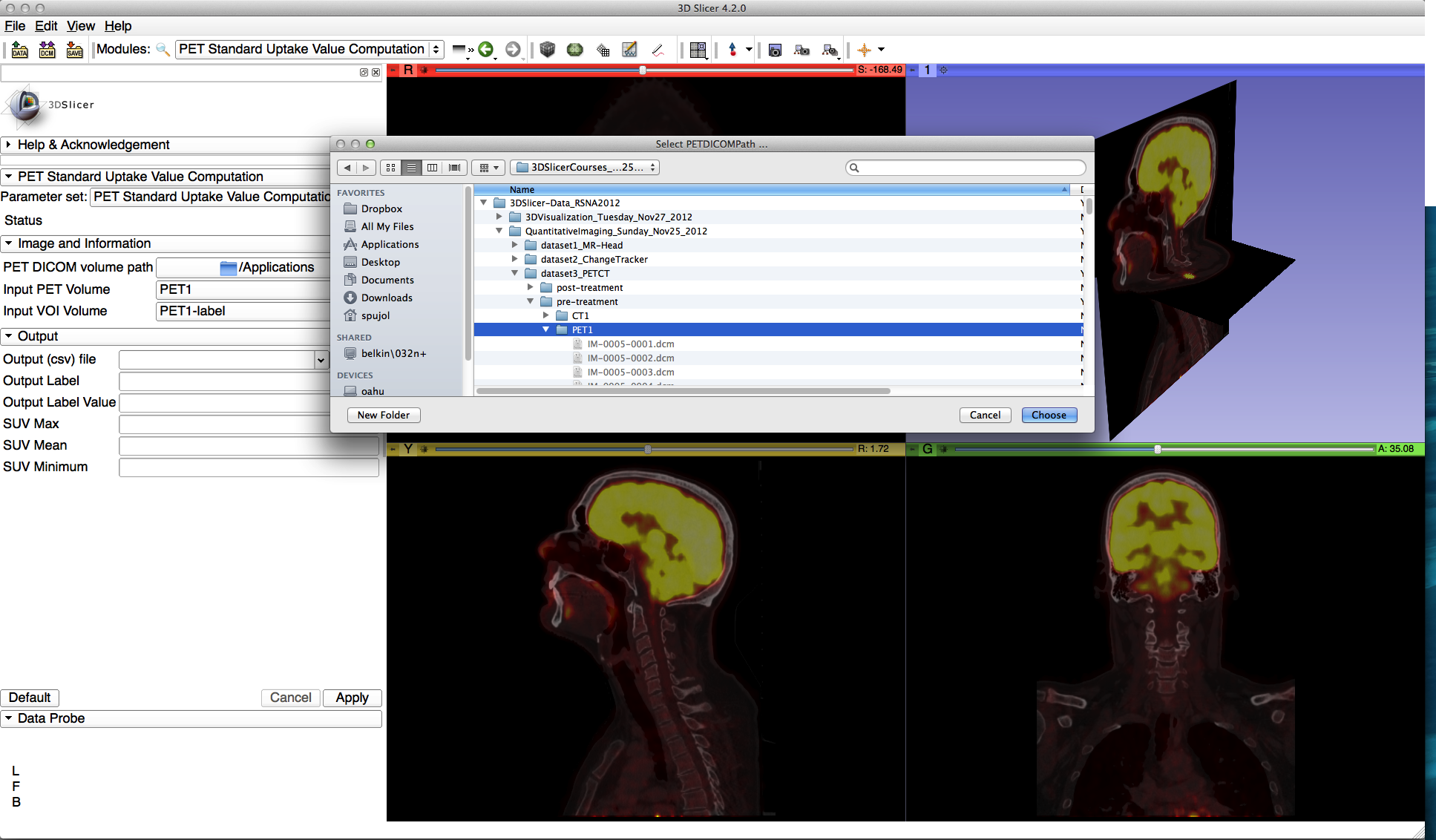 Step2: Path to the DICOM PET header
Click on Applications in the PET DICOM volume path

Select the PET1 subdirectory located under 
C:/Pujol2013/QuantitativeImaging_Sunday_Dec1/dataset3_PETCT/PET1

Click on Choose to select the PETDICOM volume path
PET SUV Computation
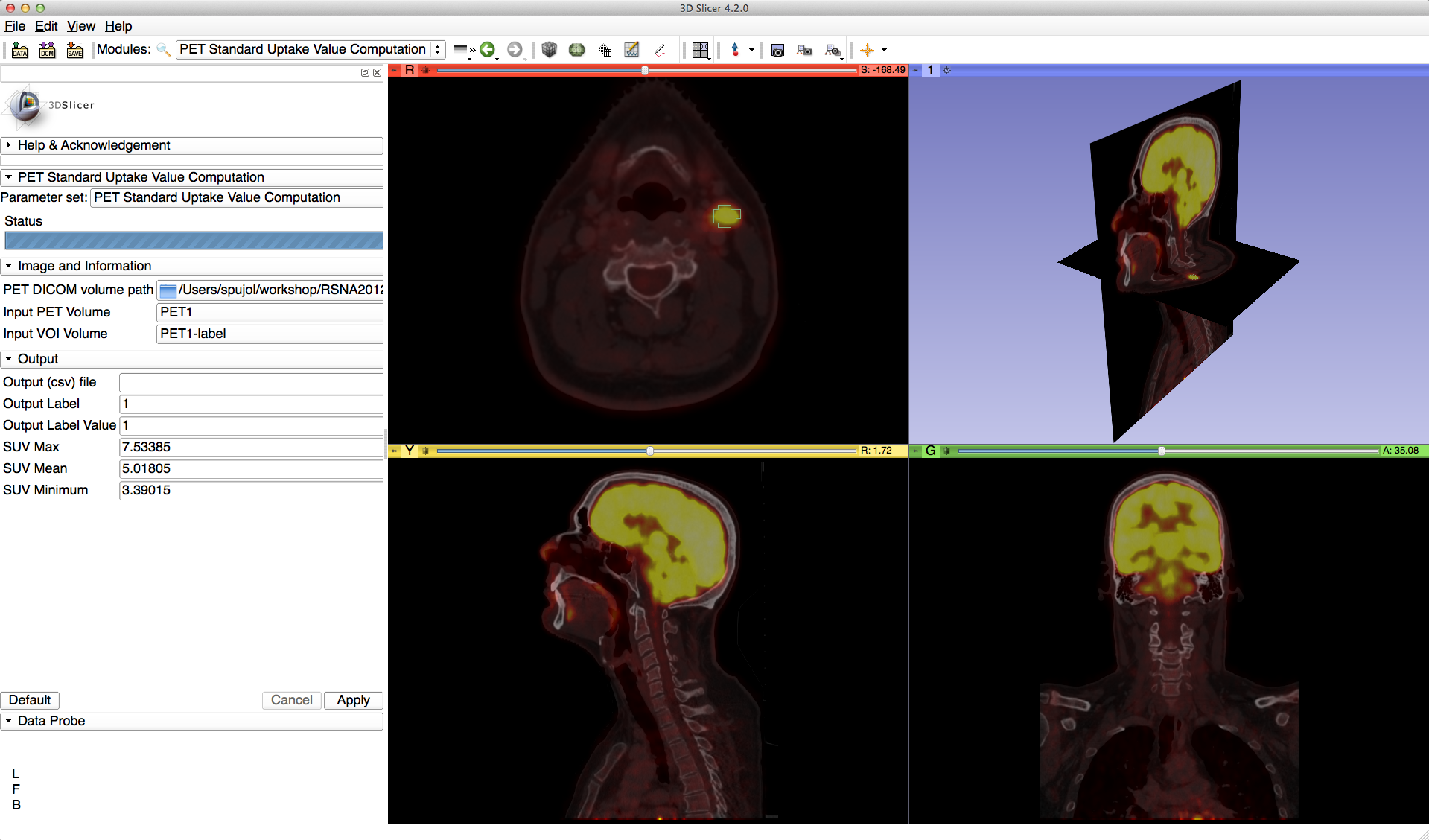 Step3: SUV Computation
Click on Apply to compute the SUV in the segmented region
PET SUV Computation
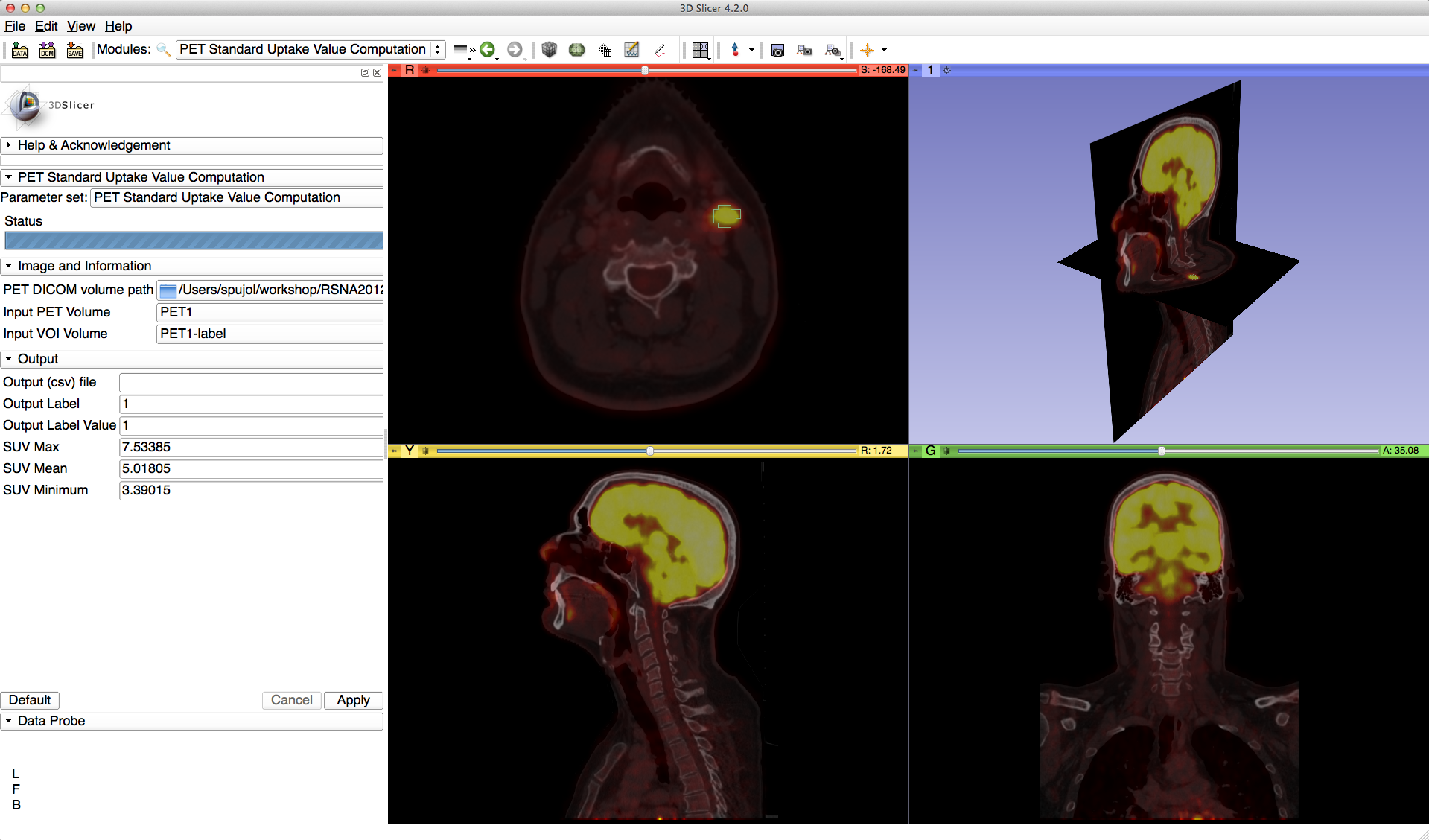 SUV Computation Results:

SUVmax = 7.53385 mg/ml
SUVmin = 5.01805 mg/ml
SUVmean = 3.39015 mg/ml
PET SUV Computation
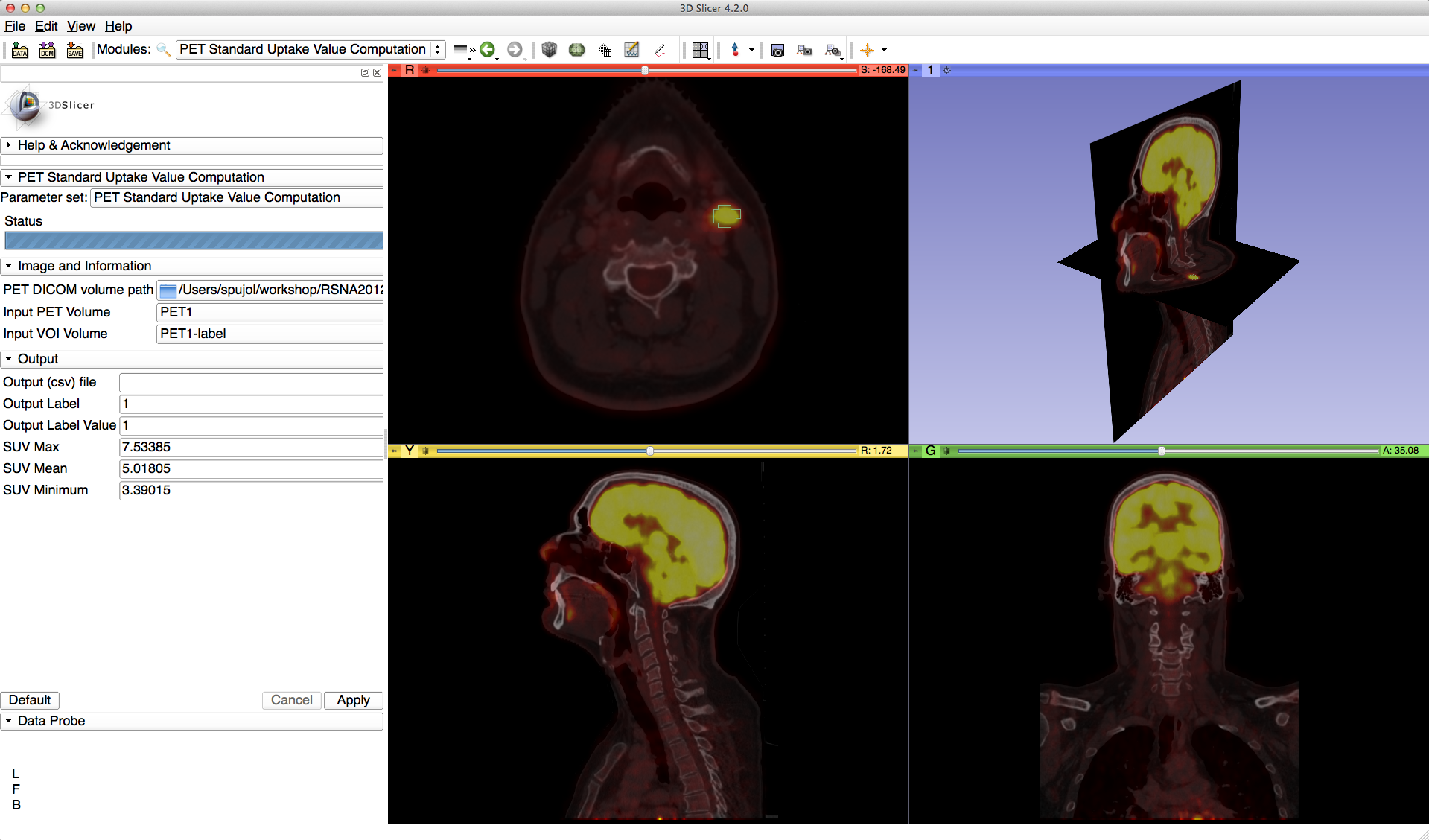 Select File Close Scene in the main menu
Loading the PETCT scene
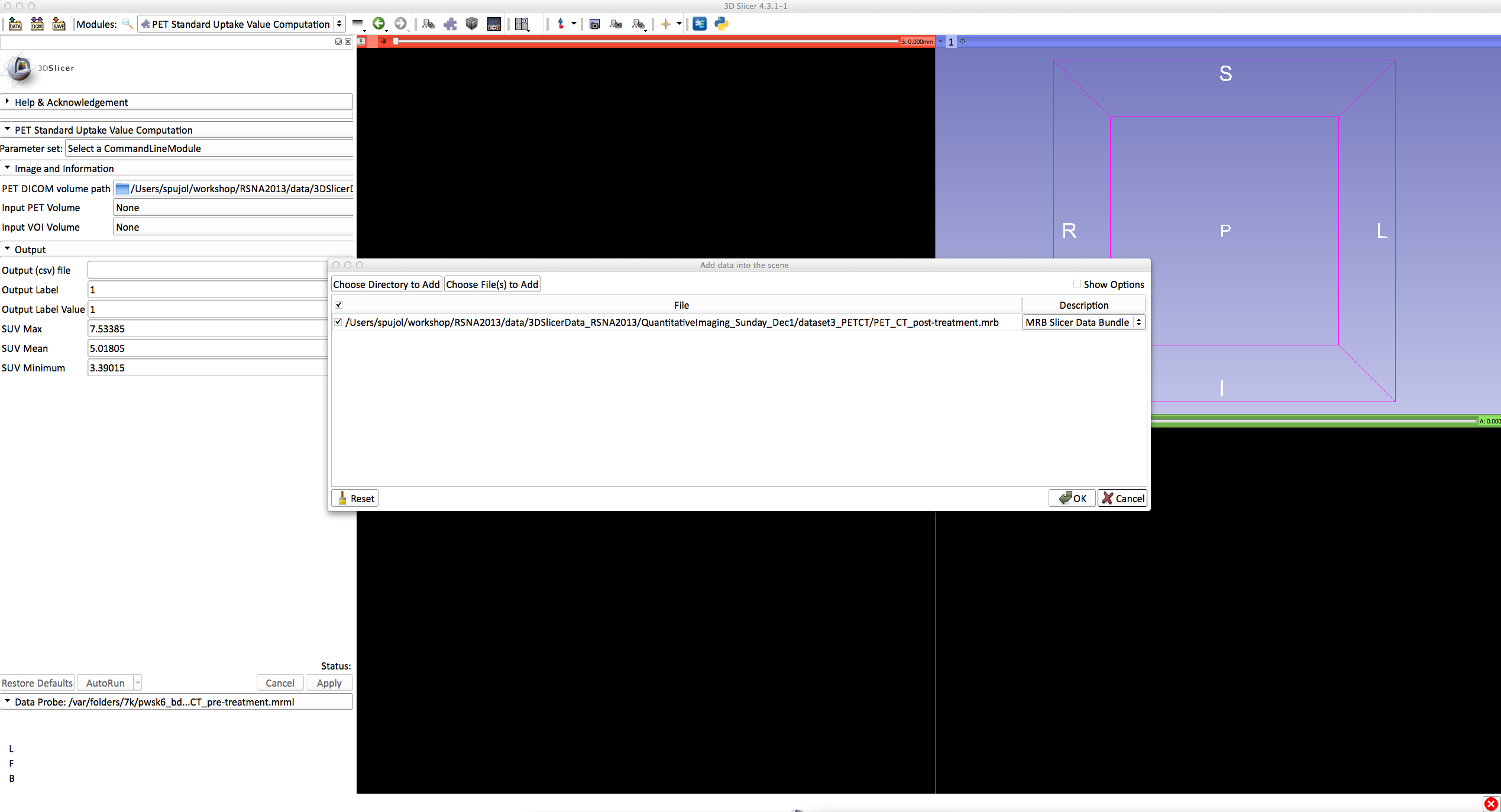 Drag and drop the file PETCT_post-treatment.mrb located in 

C:\SlicerData\QuantitativeImaging_Sunday_Dec1\dataset3_PETCT
Click OK to load the .mrb file into Slicer
PET uptake findings
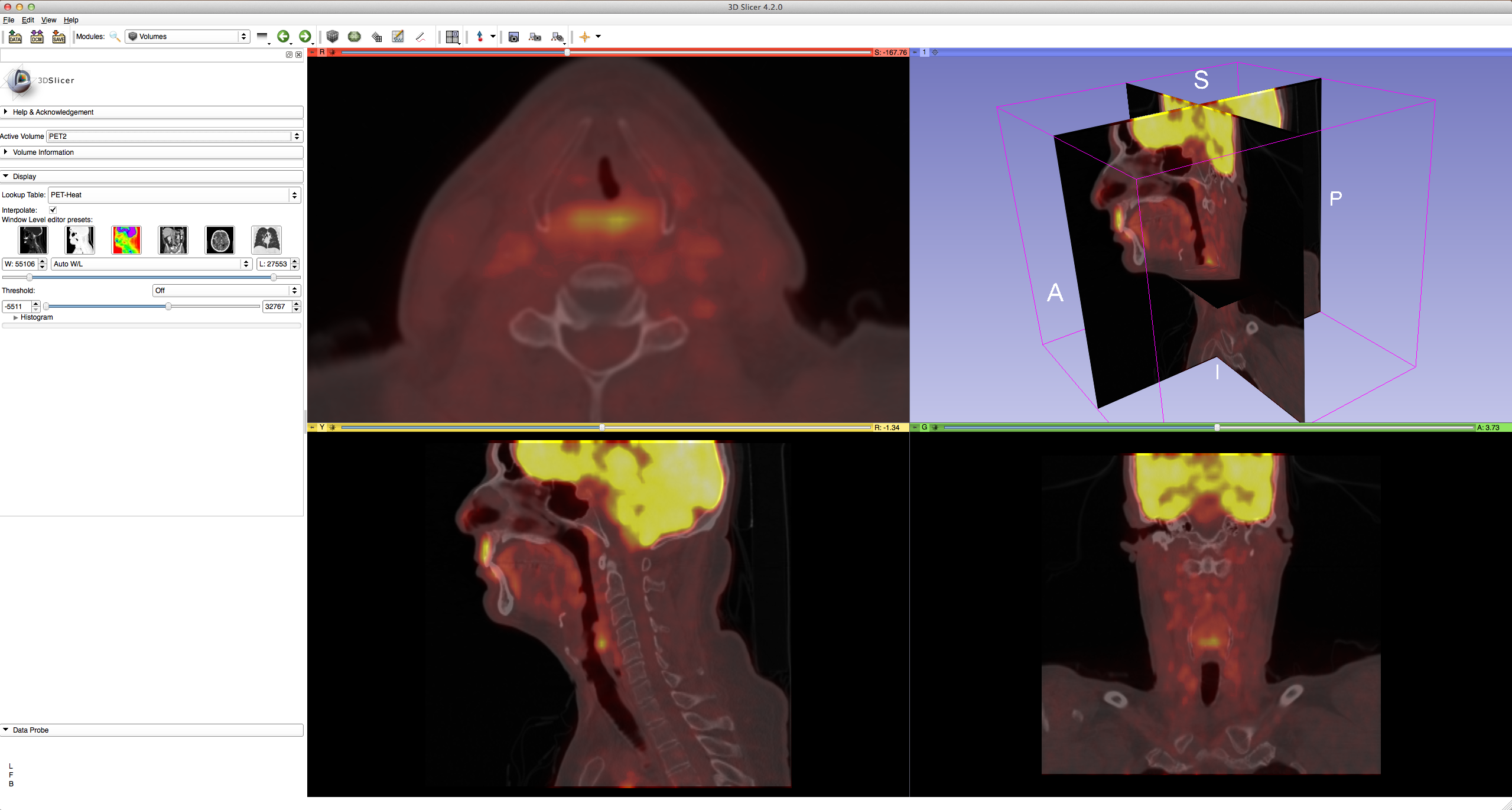 Set the opacity of the CT2 images to 0.5 in the anatomical viewers, and use the left mouse button to adjust the Window and Level of the images.
PET uptake findings
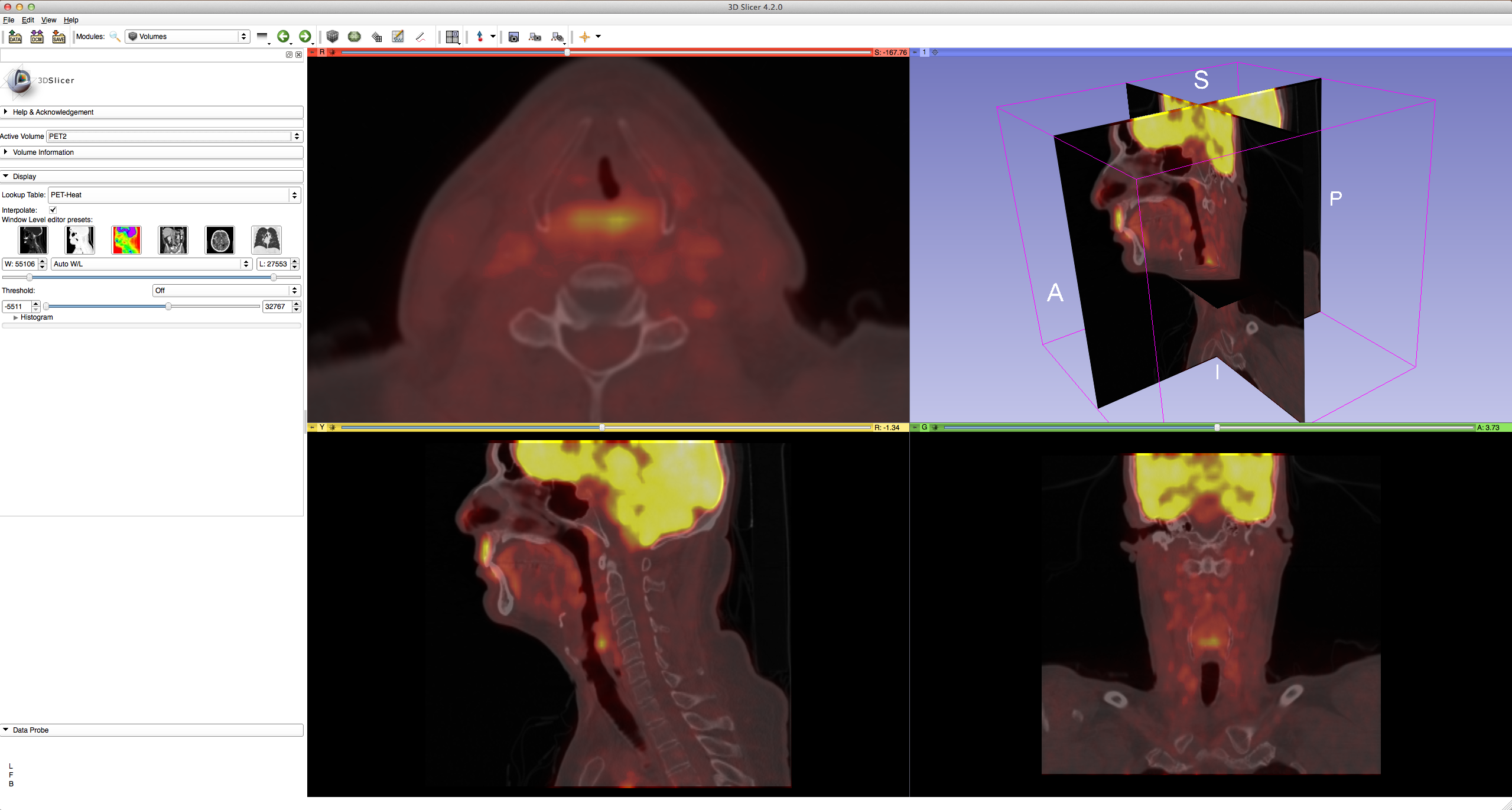 Observe a mild uptake in larynx and pharynx that are likely due to radiation effect.
PET uptake findings
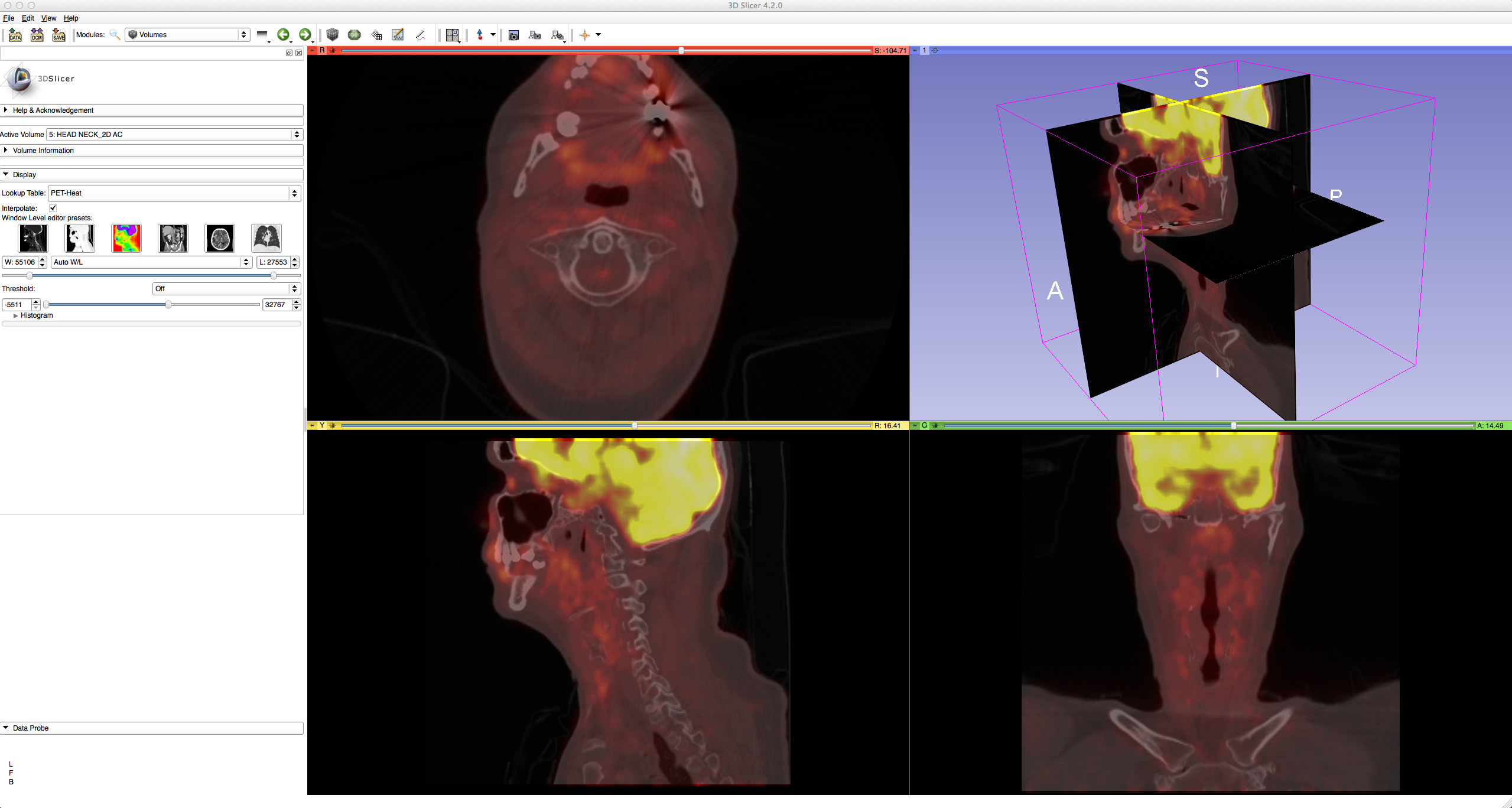 Note that there is no remaining uptake in the area of the primary tumor or nodes after treatment
Conclusion
This tutorial has demonstrated how to do 3D data visualization, quantitative measurement of small changes in tumor size, and PET CT SUV computation in Slicer

3DSlicer is for research use only, and is not FDA approved

3DSlicer is a free open-source software for medical image computing and supported by the NIH
Acknowledgments
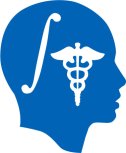 National Alliance for Medical Image Computing (NA-MIC)
     NIH Grant U54 EB005149

Neuroimage Analysis Center (NAC)
     NIH Grant P41 RR013218

Kitt Shaffer, MD, PhD, Boston University Medical Center
Hatsuho Mamata, MD, PhD, Brigham & Women’s Hospital
Tobias Penzkofer, MD, Brigham & Women’s Hospital, RWTH Aachen University
Marianna Jakab, MS, Brigham & Women’s Hospital
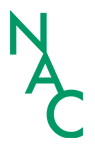 3DSlicer at RSNA 2013
Quantitative Imaging Reading Room Exhibit QIRR 1028

Sun. Dec.1-Fri. Dec.6, 8:00-6:00 
3DSlicer: An Open Source Platform for Segmentation, Registration, Quantitative Imaging, and 3D Visualization of Multi-Modal Image Data. 
Sonia Pujol, PhD, Steve Pieper, PhD, Andriy Fedorov, PhD, Ron Kikinis, MD,
Additional Related Hands-on courses
All courses are in this Advanced Imaging Classroom: S401CD (except Monday when it is in S401AB)
Sunday 4:00 pm – Structured Annotation and Image Markup (AIM) Template and Toolsets (ICIW12) 
Monday 4:30 pm – Clinical Trials Software for Clinical Trials and Research (ICIW24) 
 Wed 10:30 am – Open Access Imaging Data Resources: NIH Cancer Imaging Archive (ICIA41)   
Wed 12:30 pm – Correlating Imaging with Human Genomics (ICIA42)
3DSlicer at RSNA
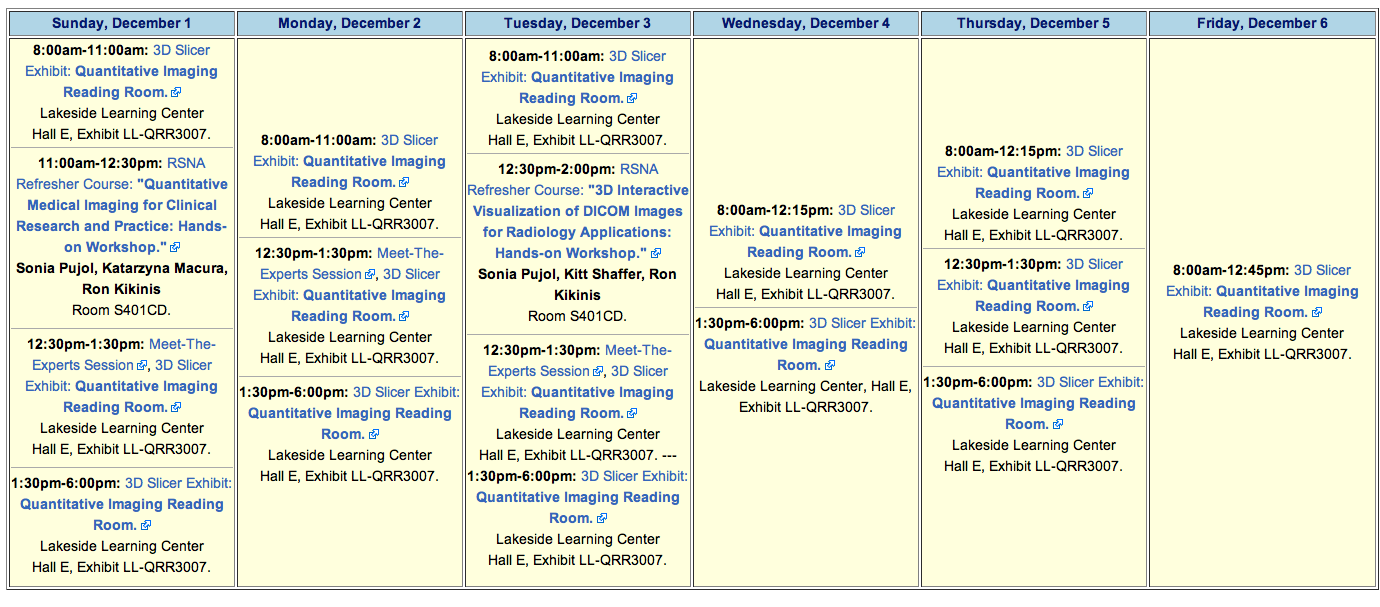 Questions: spujol@bwh.harvard.edu